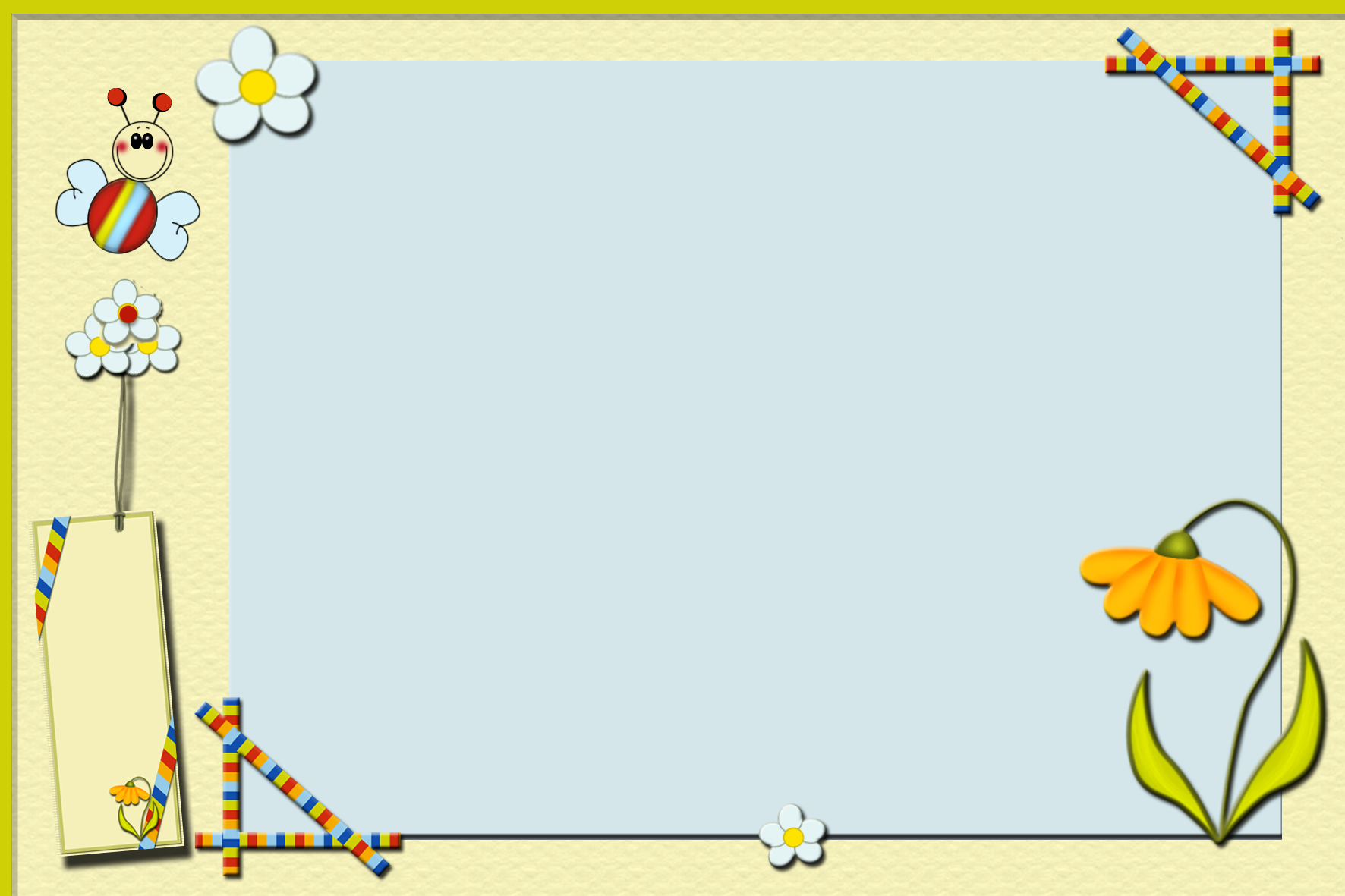 МИНИСТЕРСТВО ОБРАЗОВАНИЯ РМ
ПОРТФОЛИО 


   Кандаевой Юлии Николаевны,               воспитателя                                                                                    муниципального автономного                                          дошкольного образовательного учреждения 
      «Центр развития ребенка – детский сад №58»
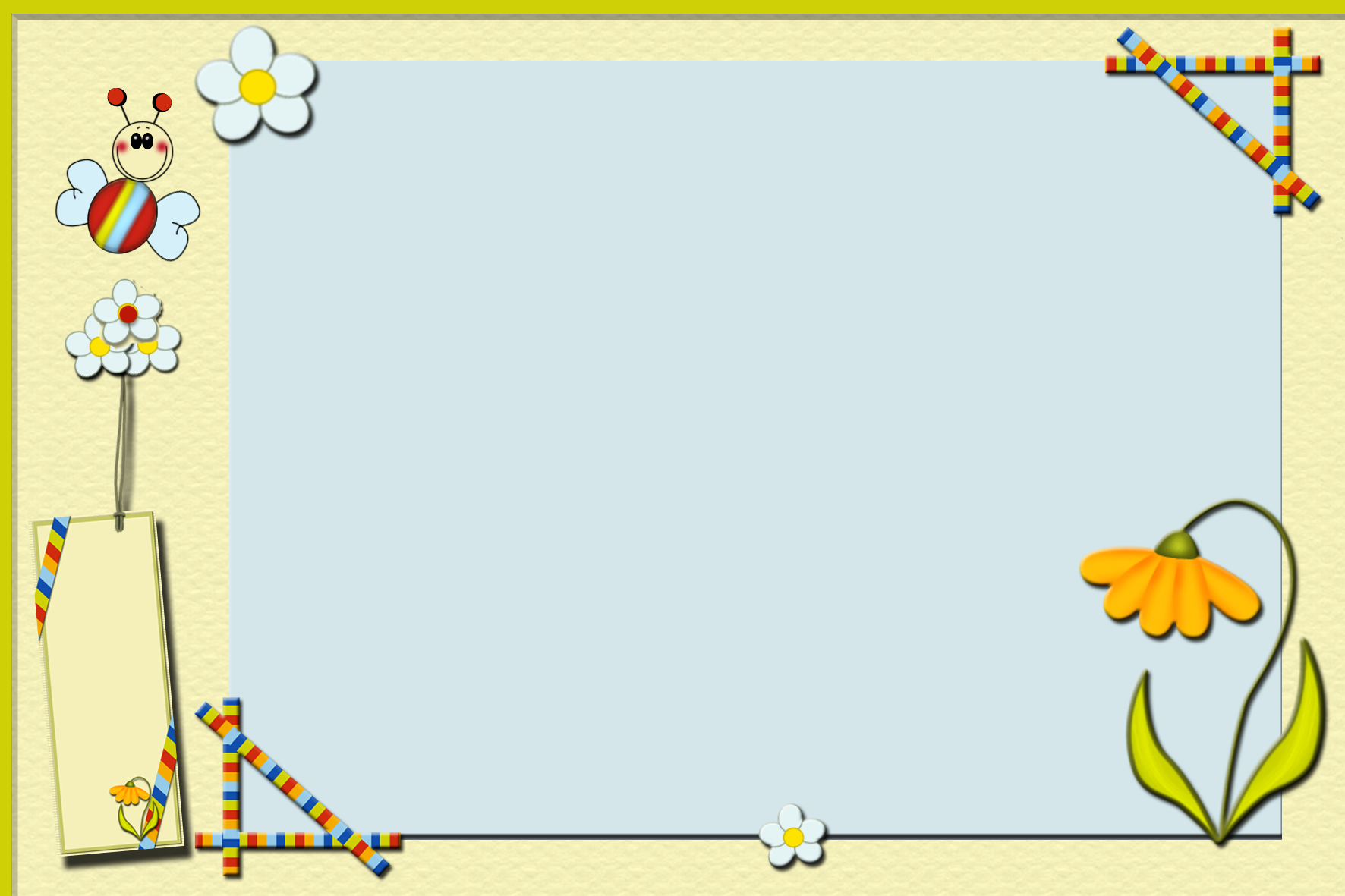 Дата рождения: 08.08.1987 г.
Профессиональное образование: ГОУ ВПО «Мордовский государственный педагогический институт им. М. Е. Евсевьева»
Специальность: «Педагогика и методика дошкольного образования» с дополнительной специальностью Педагогика и психология
Квалификация: «Организатор-методист дошкольного образования и педагог-психолог»
Диплом: ВСГ №2553937 	
Дата выдачи: 24.06.2009 г.
Общий трудовой стаж: 13 лет
Стаж педагогической работы (по специальности): 7 лет
Наличие квалификационной категории: первая
Дата последней аттестации: 29.11.2017 г.
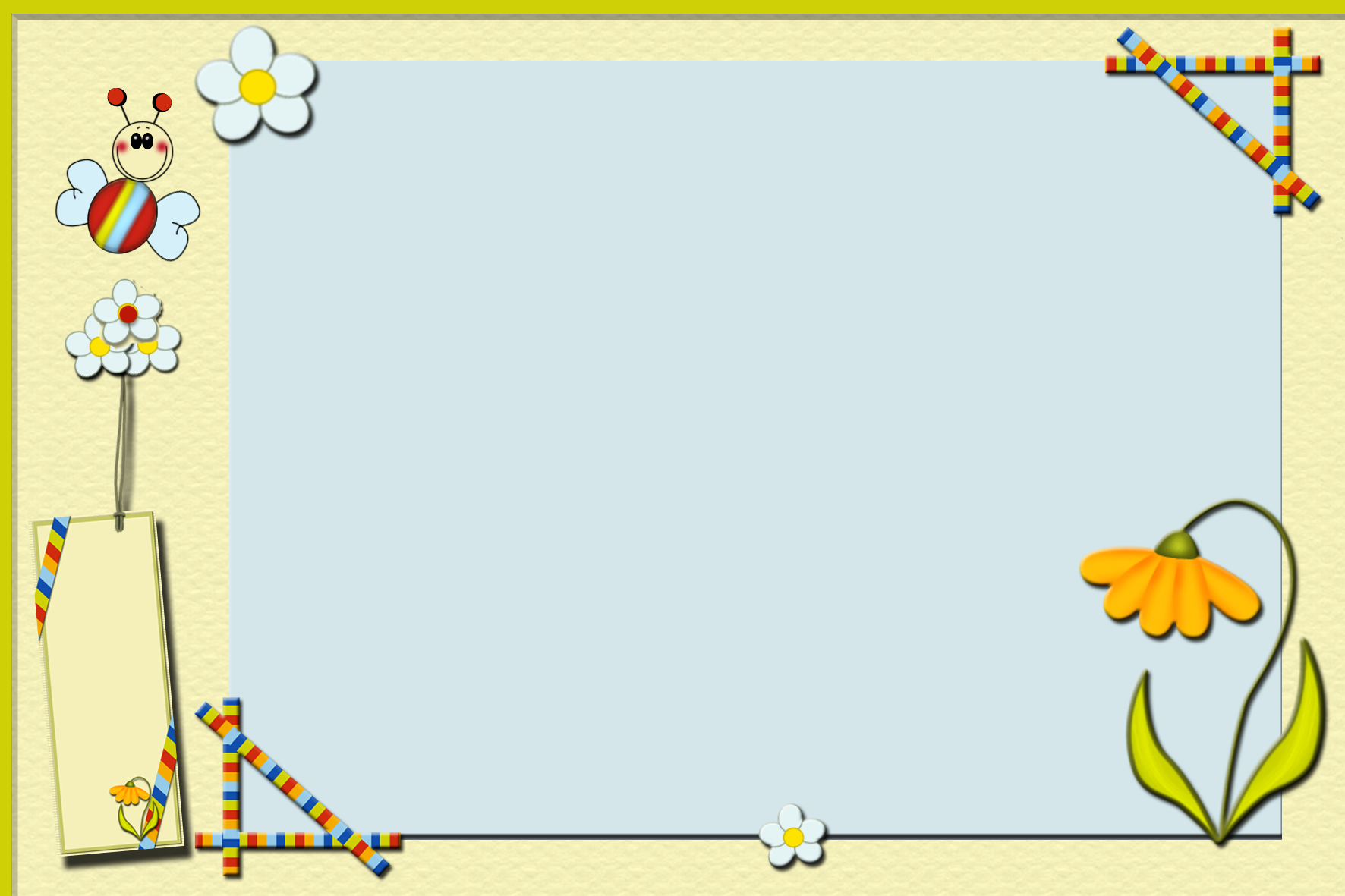 Представление инновационного педагогического опыта
https://upload2.schoolrm.ru/iblock/686/686f7c68e5541a9385628176491d86df/pedopyt-Kandaevoy.pdf
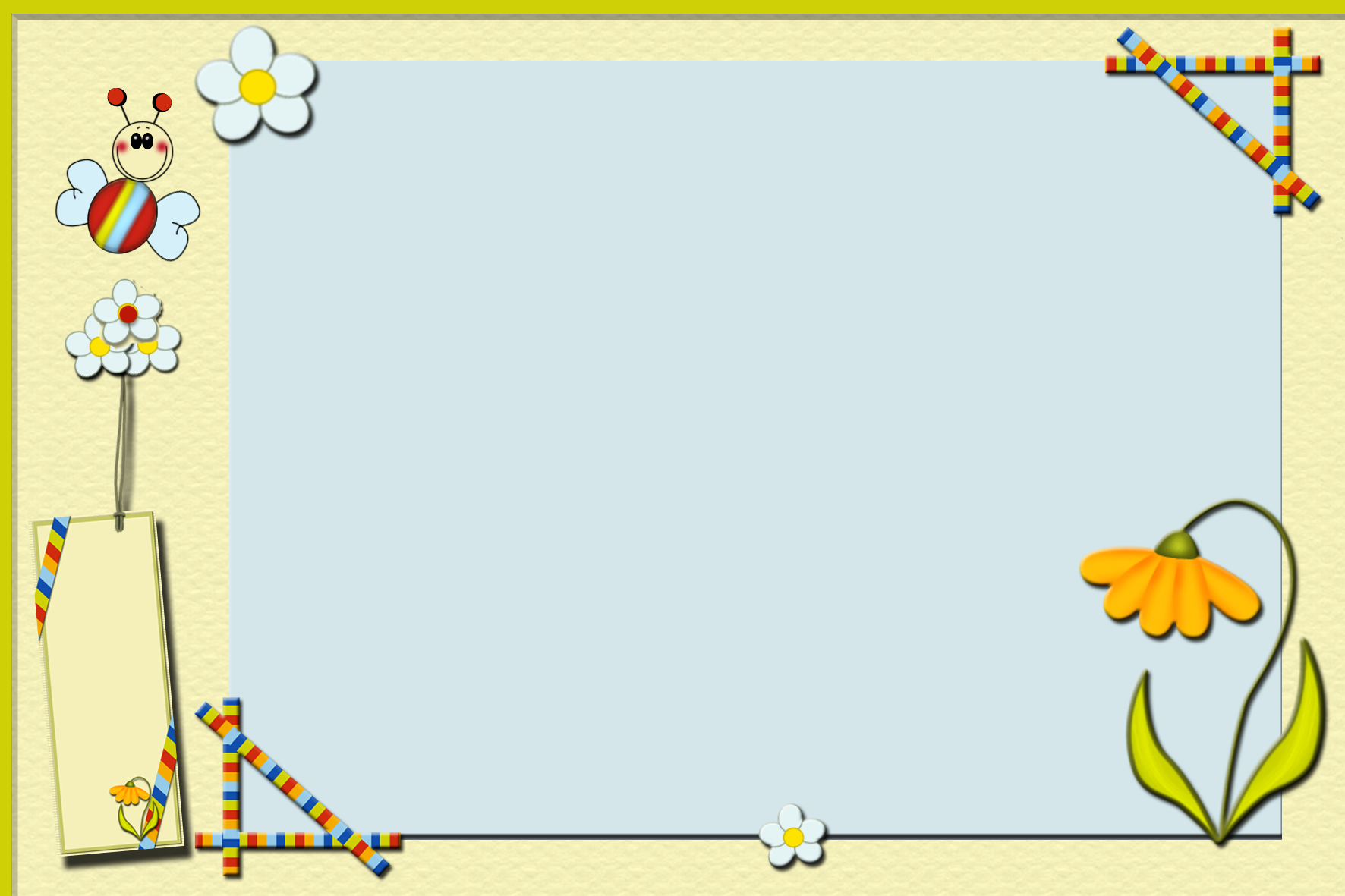 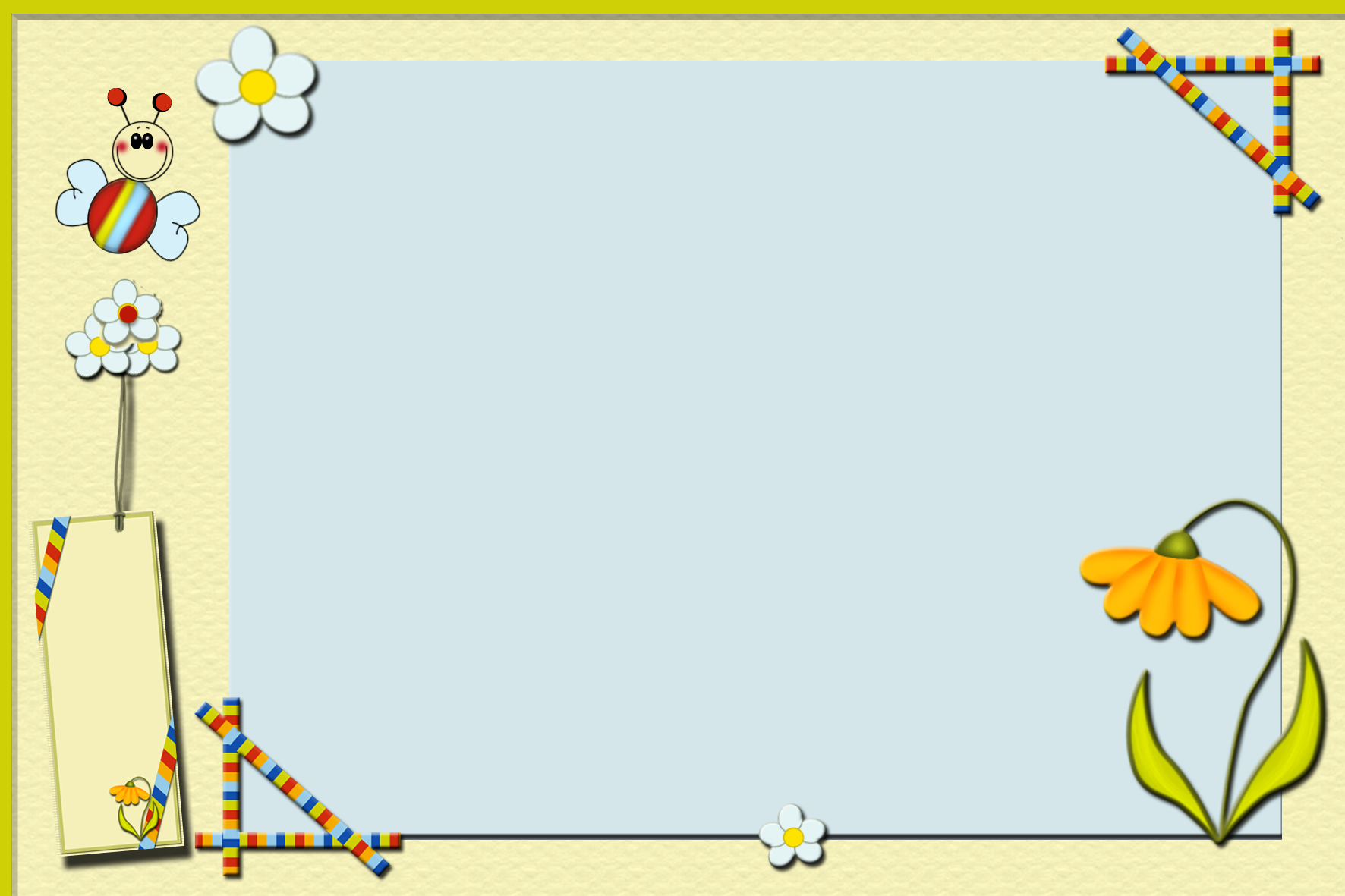 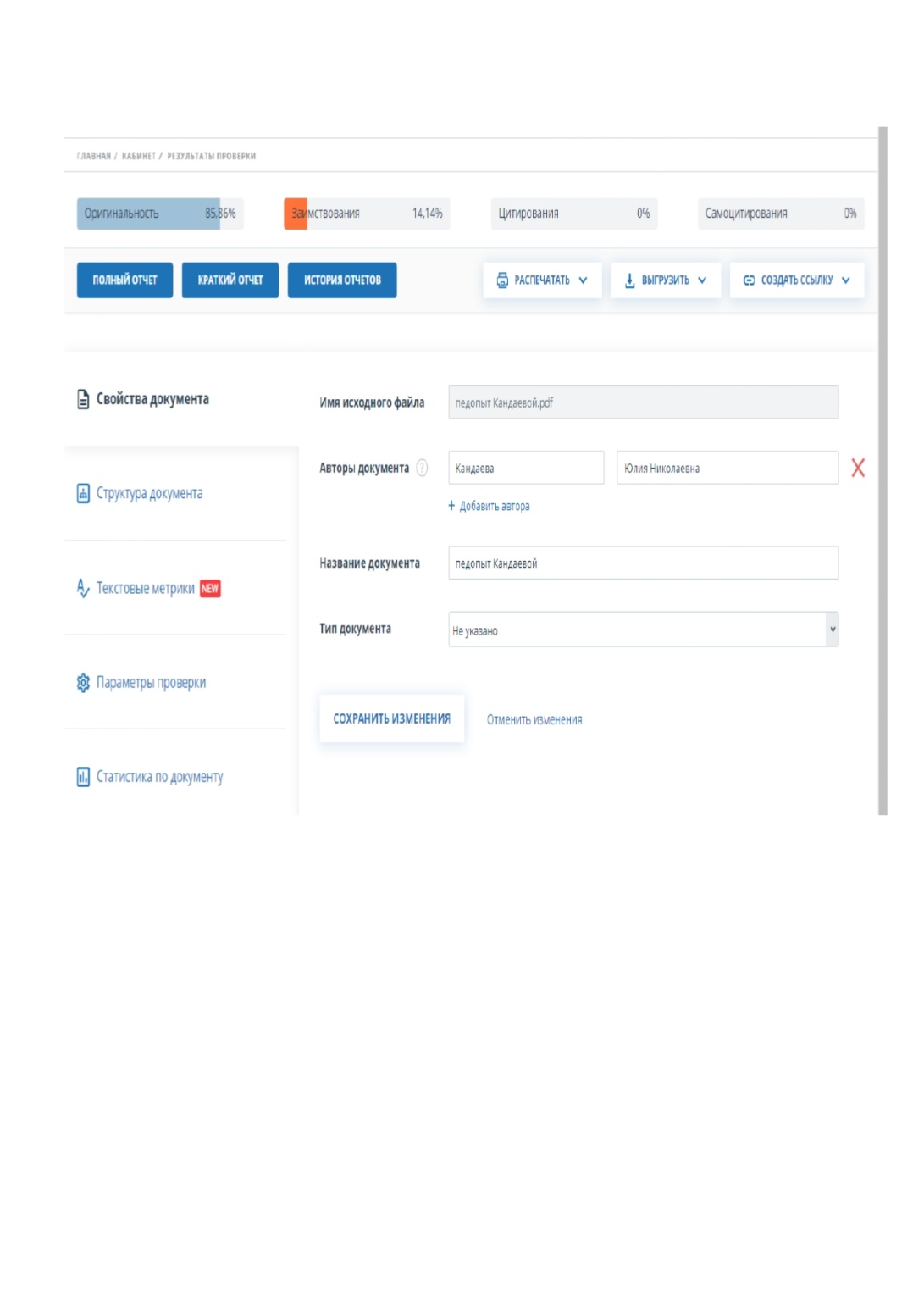 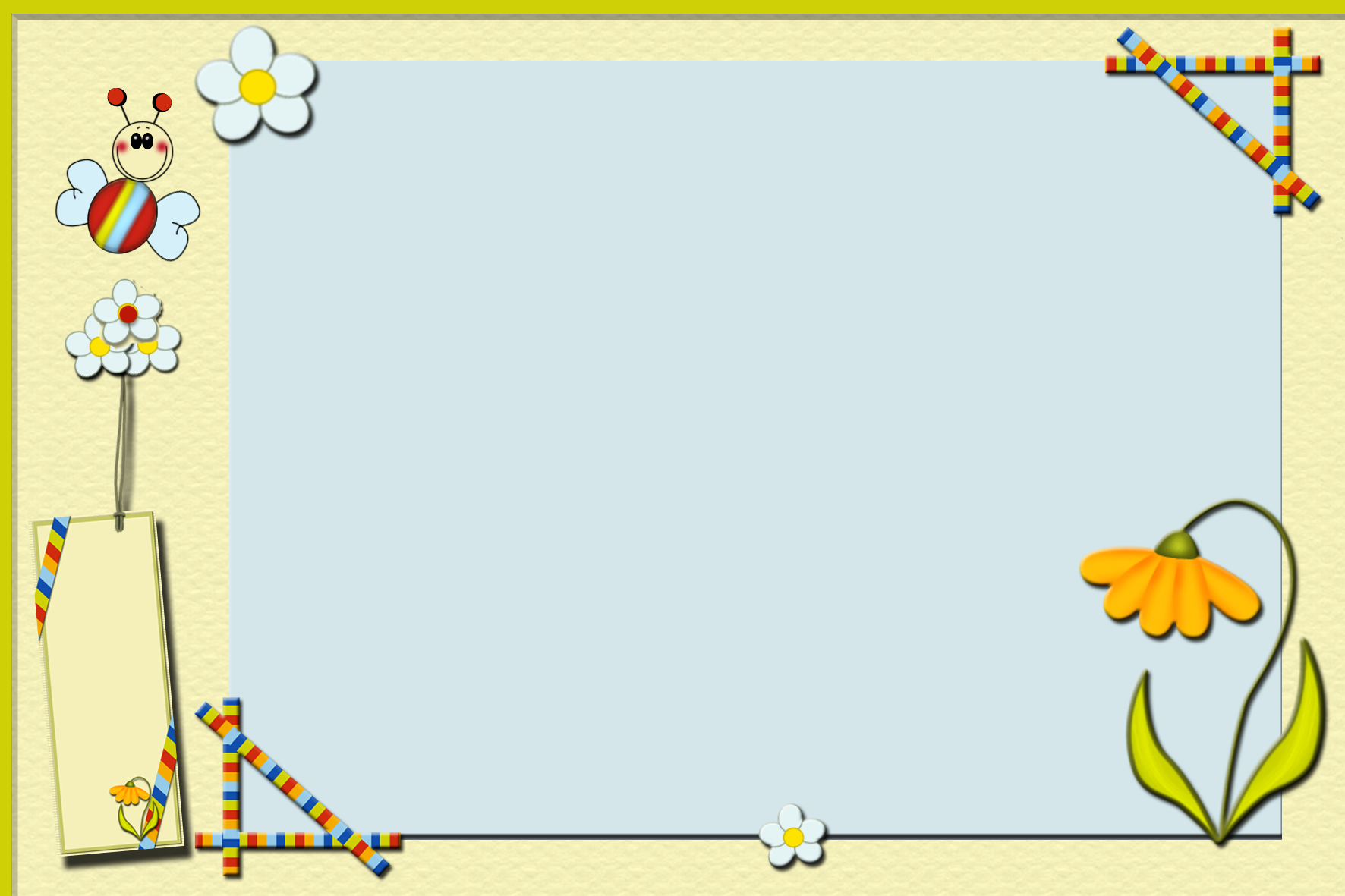 Участие в инновационной (экспериментальной) деятельности
ВСЕРОССИЙСКИЙ УРОВЕНЬ:                  «Развитие качества дошкольного образования с использованием Инструментария мониторинга качества дошкольного образования на образовательной платформе «Вдохновение»»
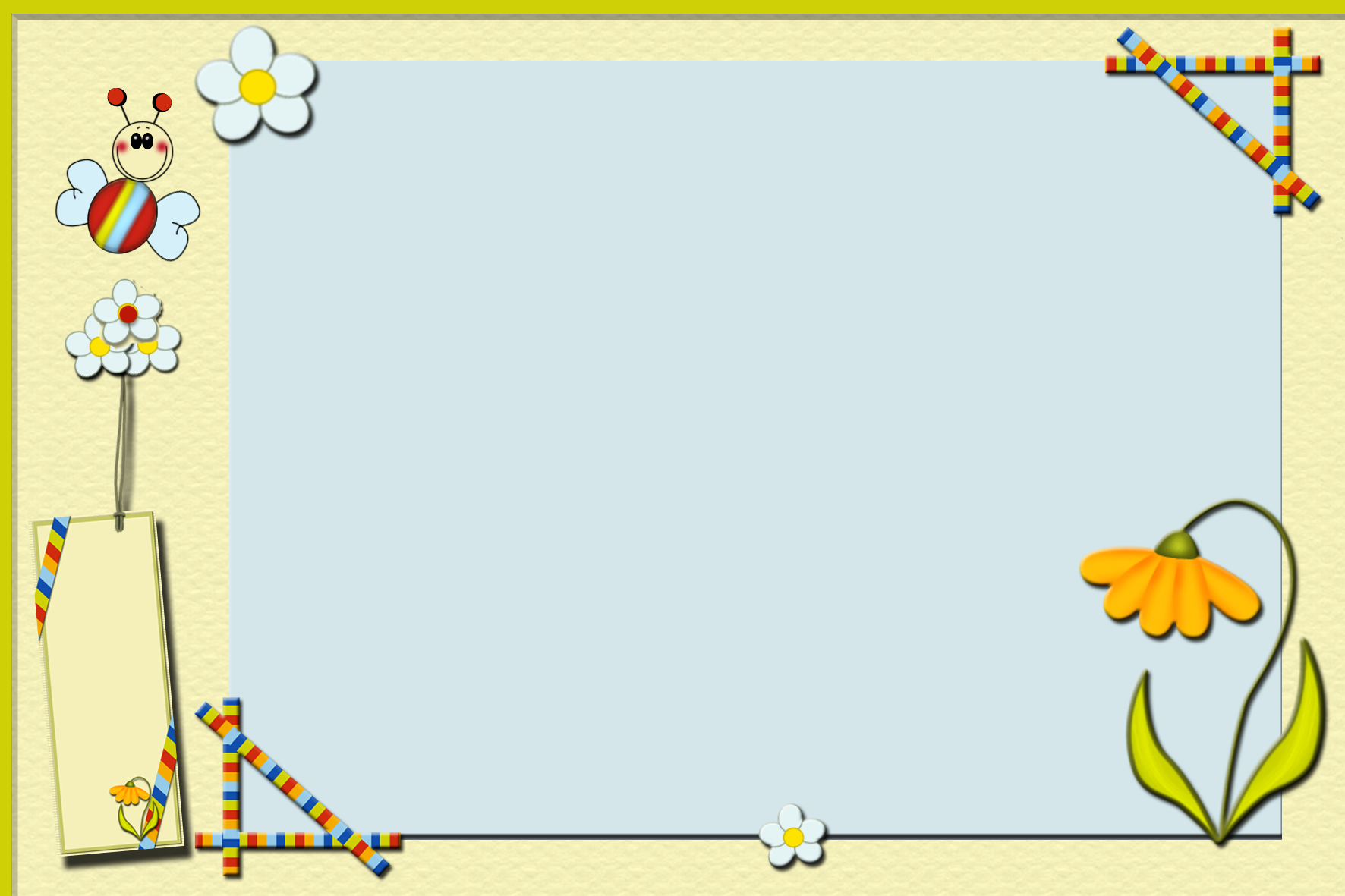 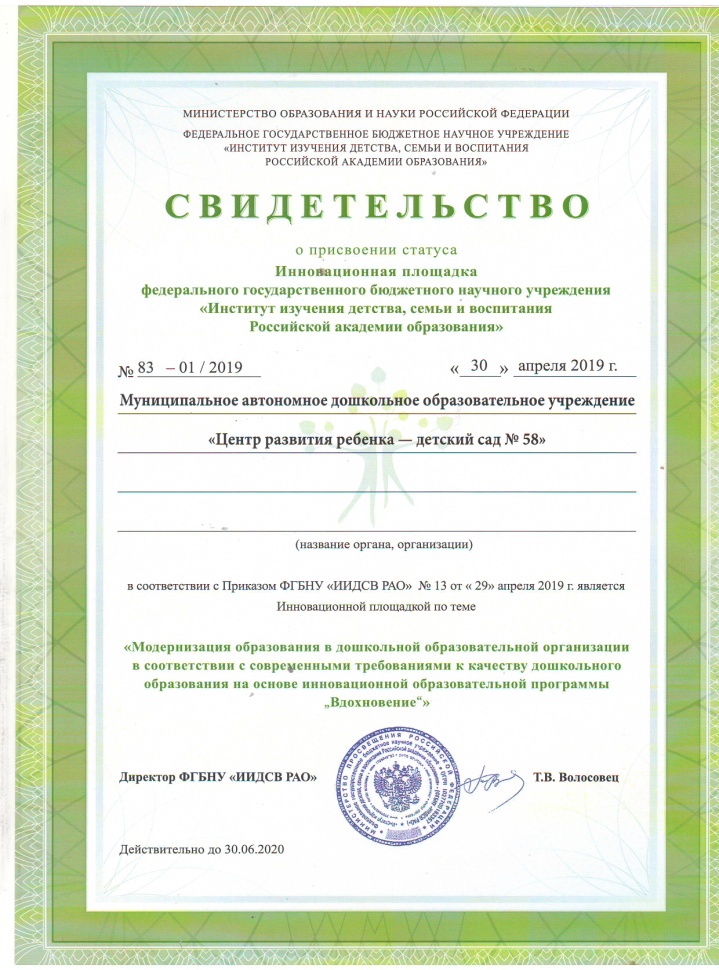 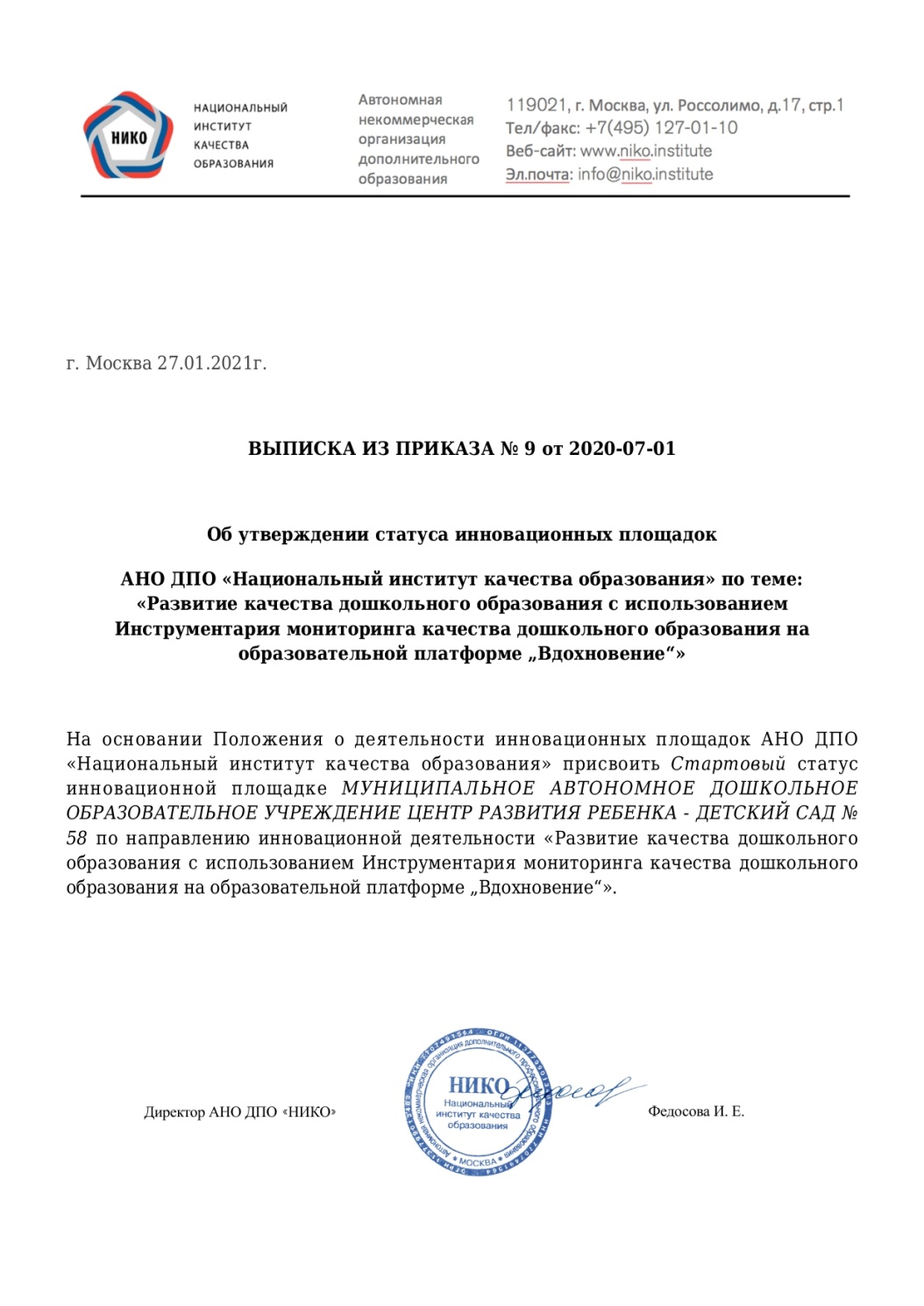 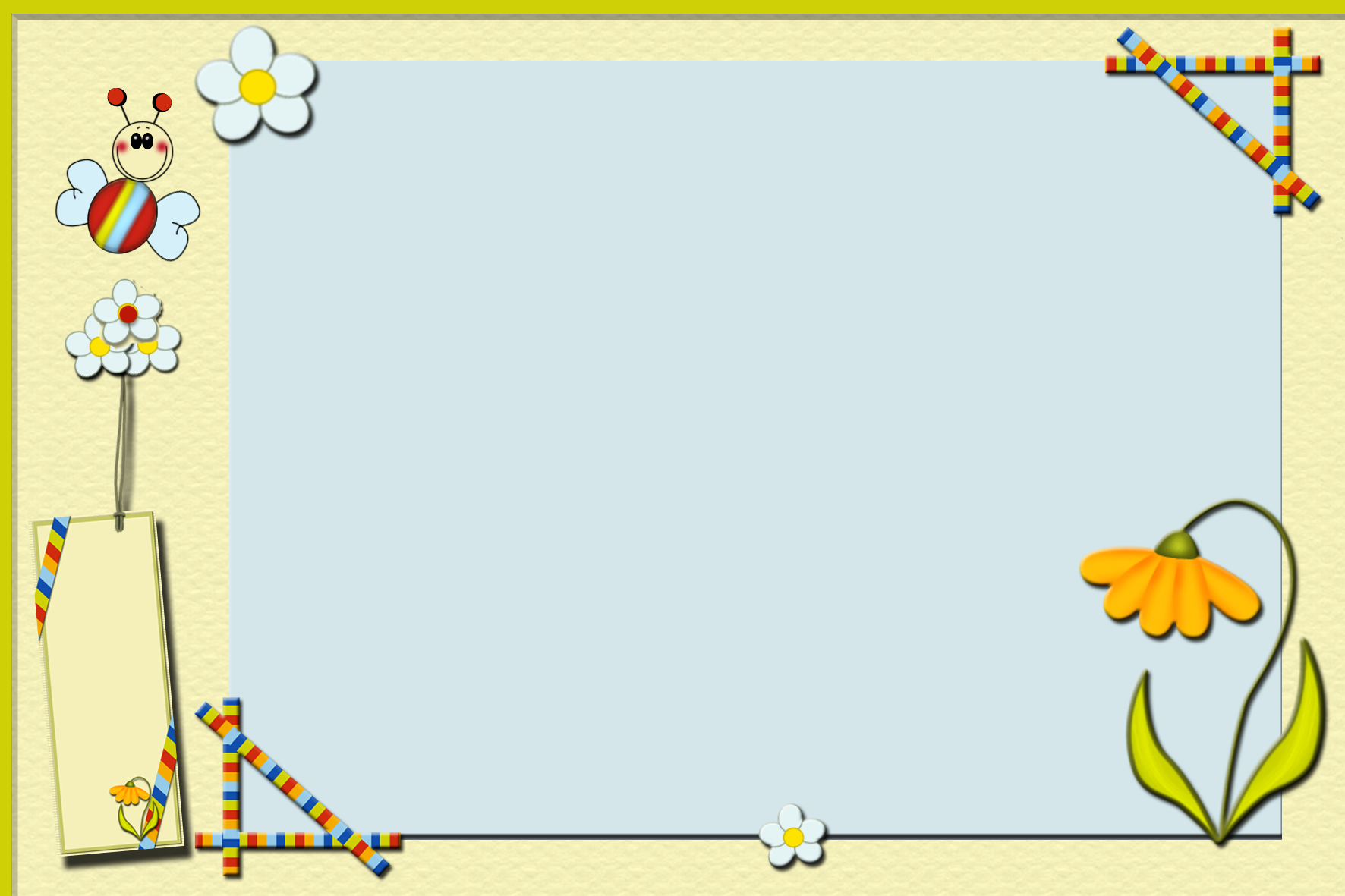 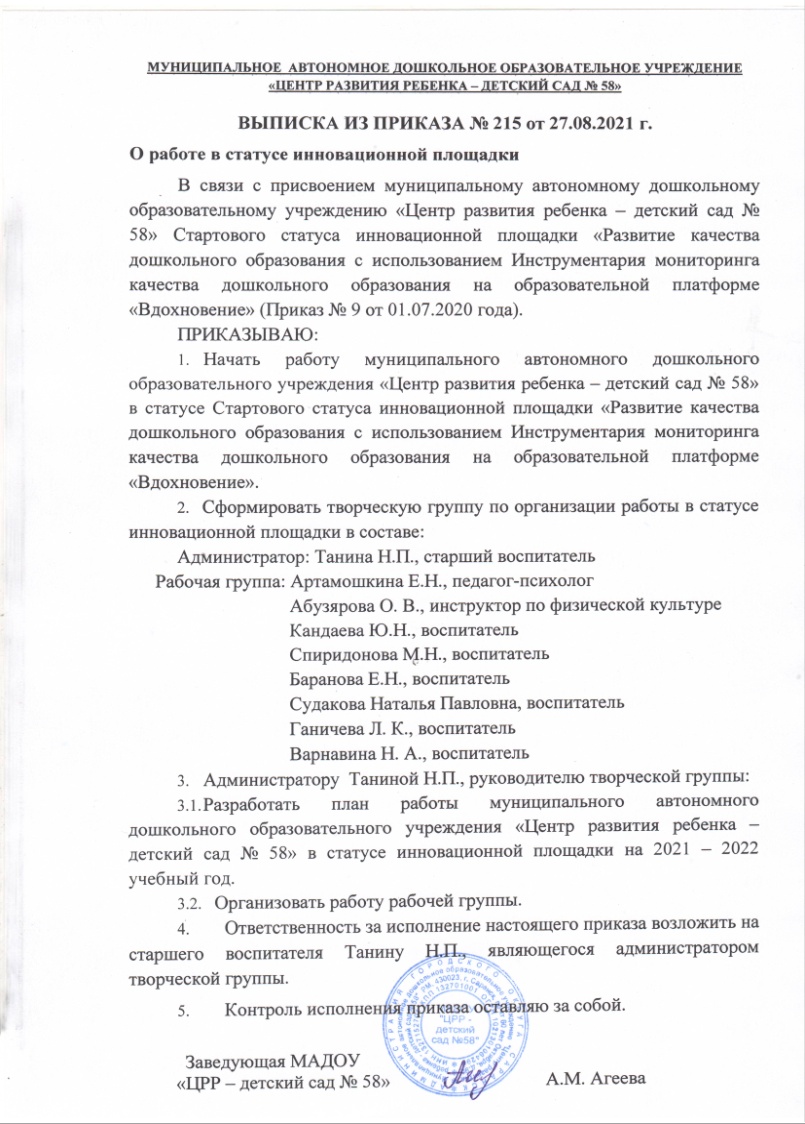 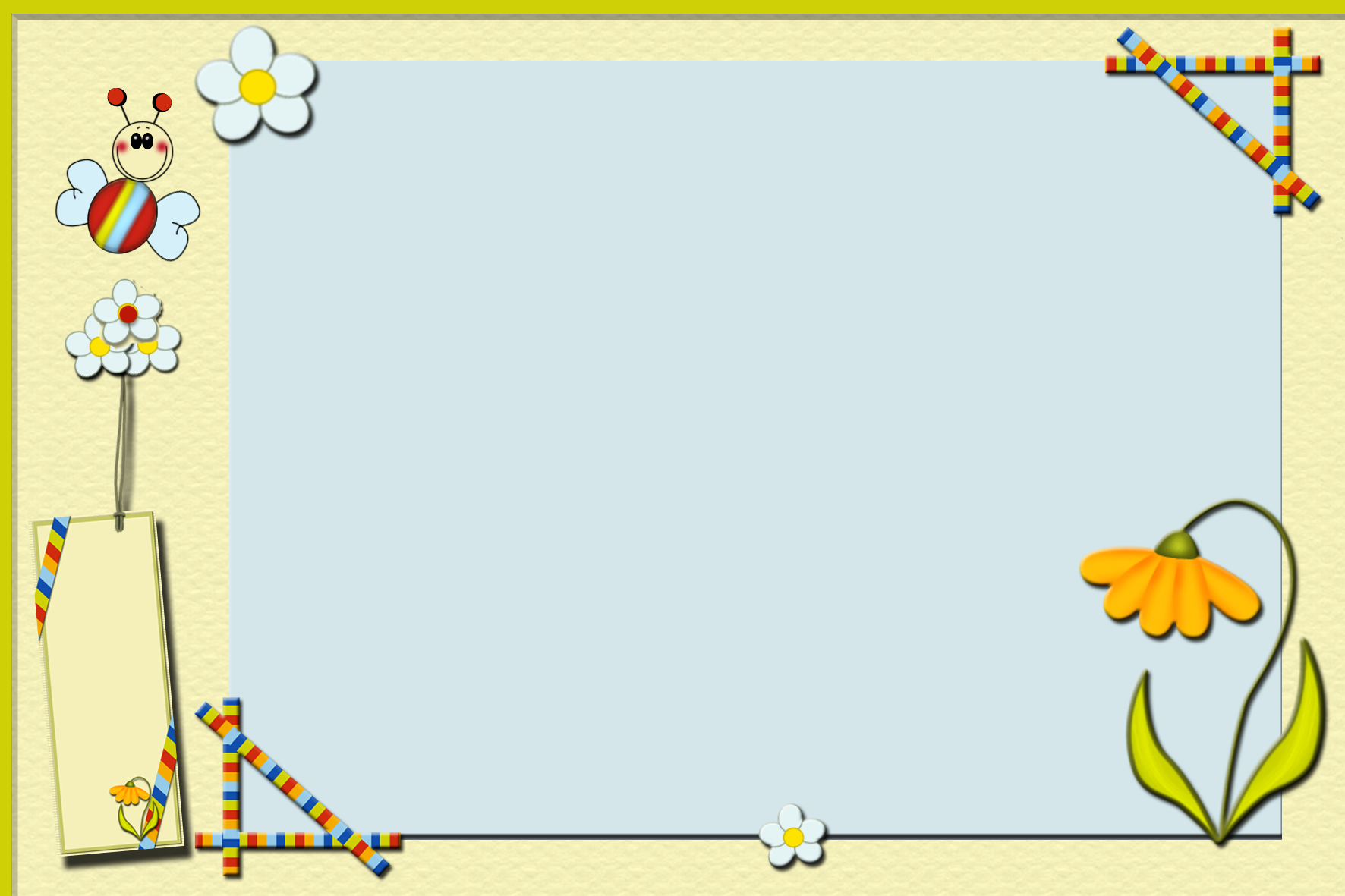 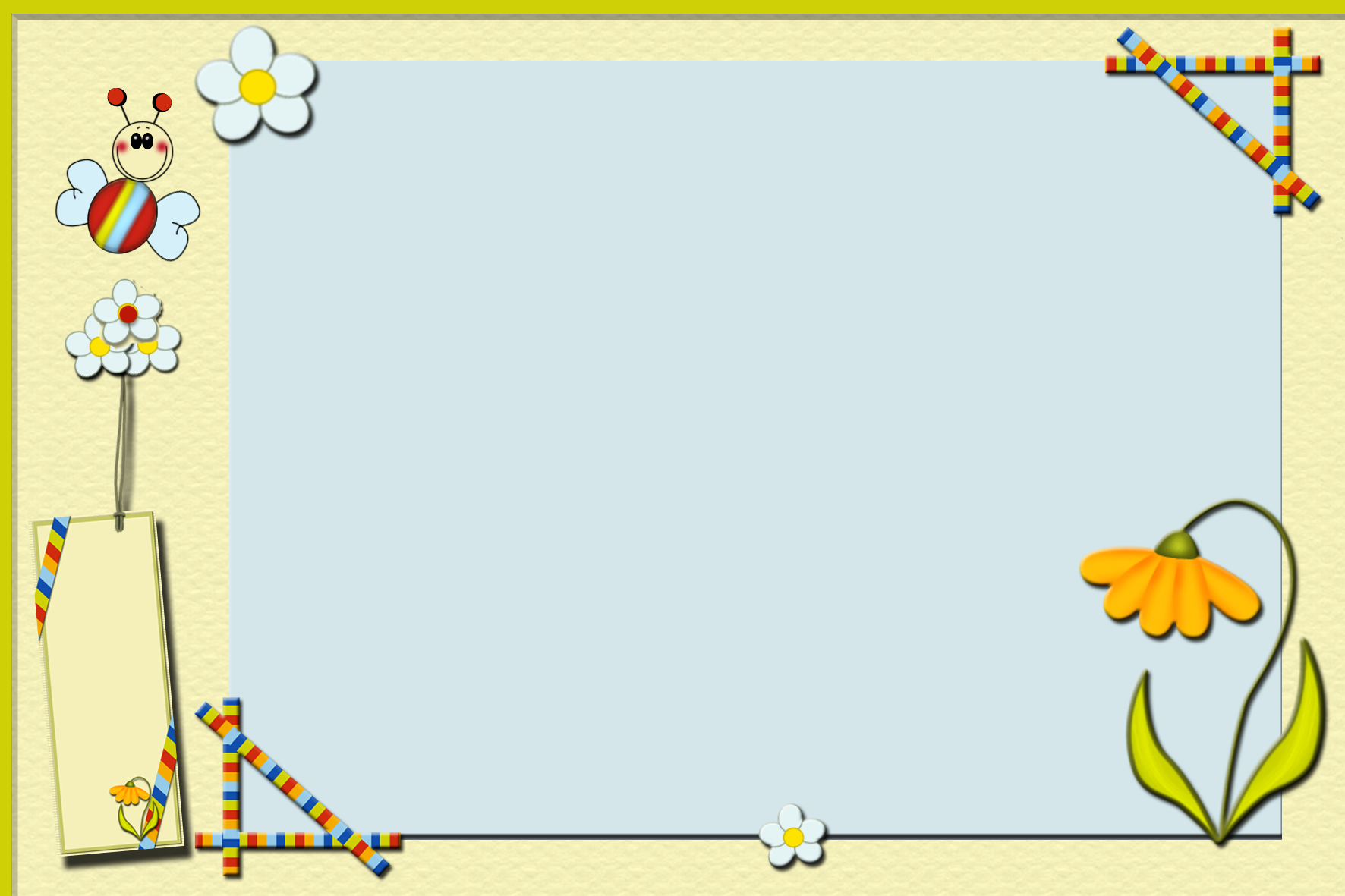 РЕСПУБЛИКАНСКИЙ УРОВЕНЬ:                  «Внедрение в работу ДОО инновационных технологий и методов экологического воспитания дошкольников в условиях реализации ФГОС ДО»
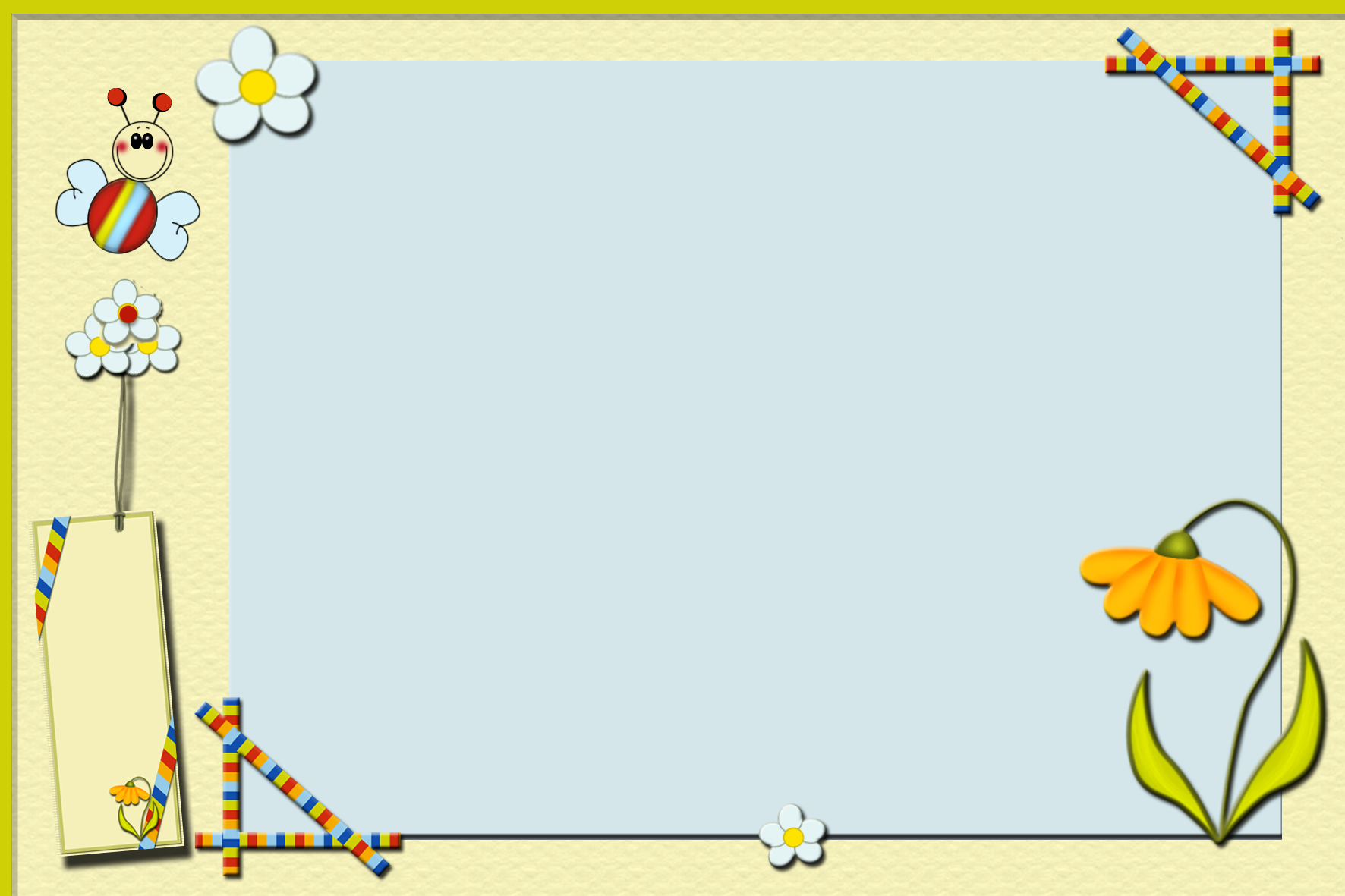 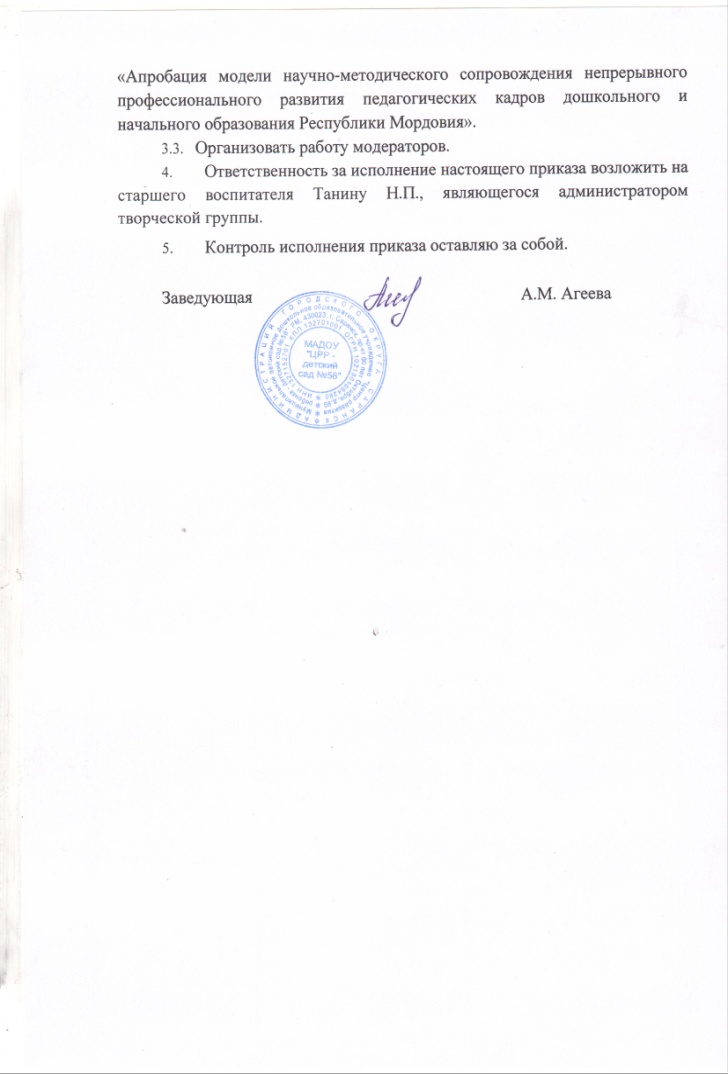 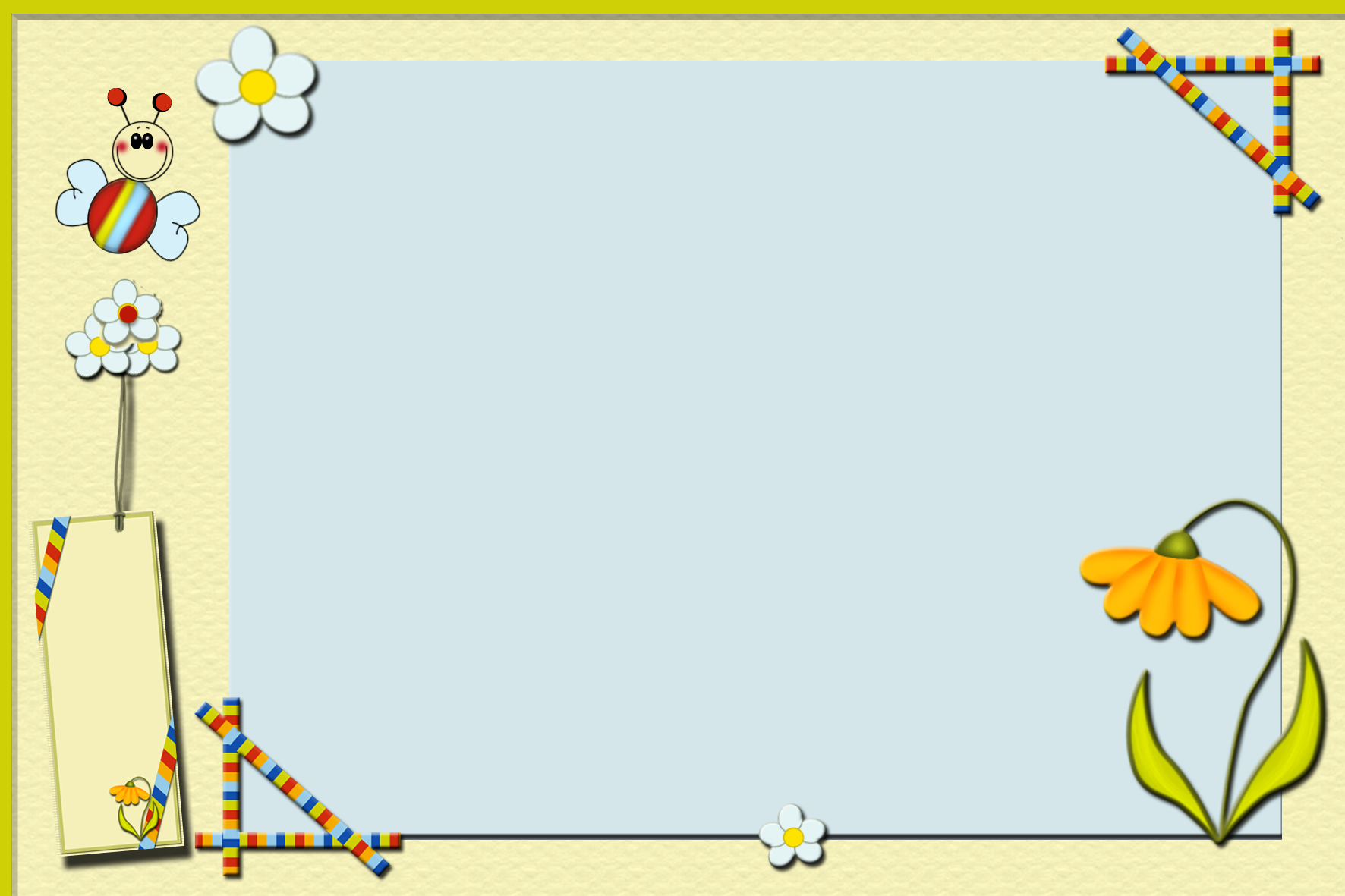 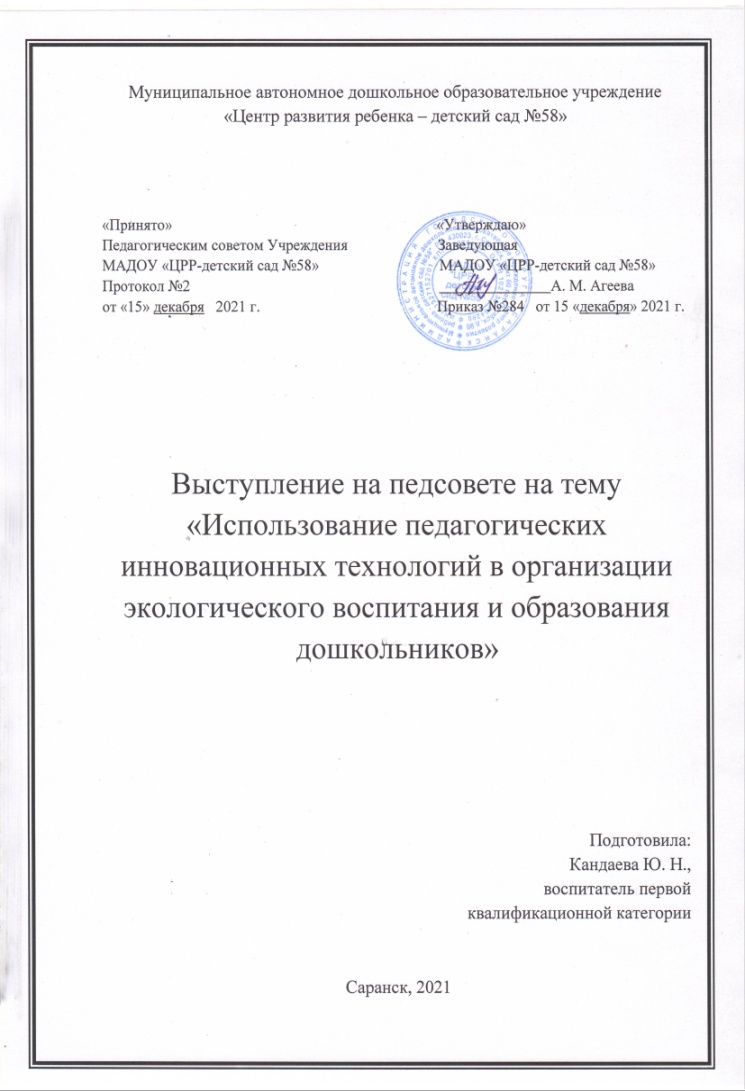 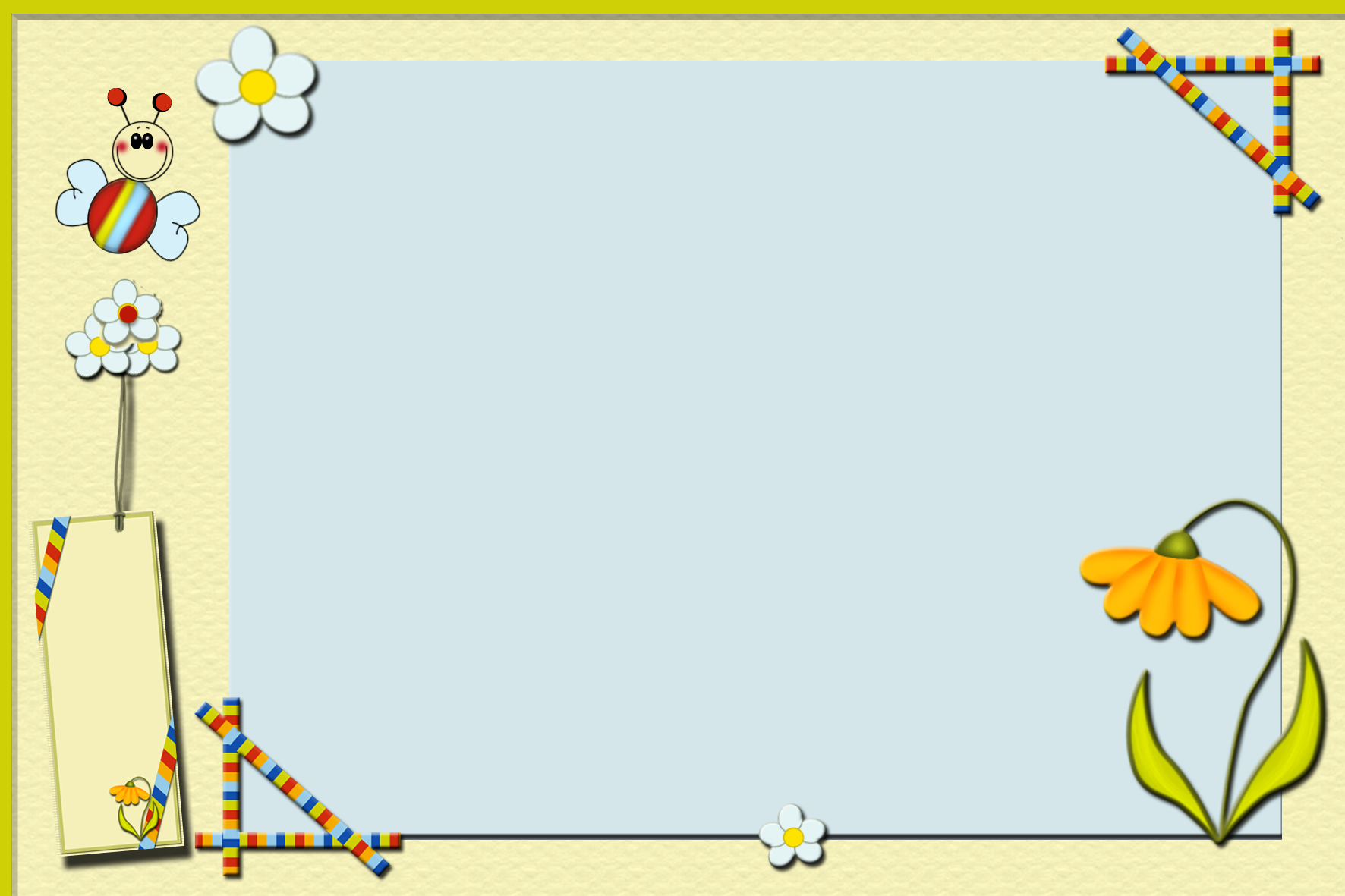 Наставничество
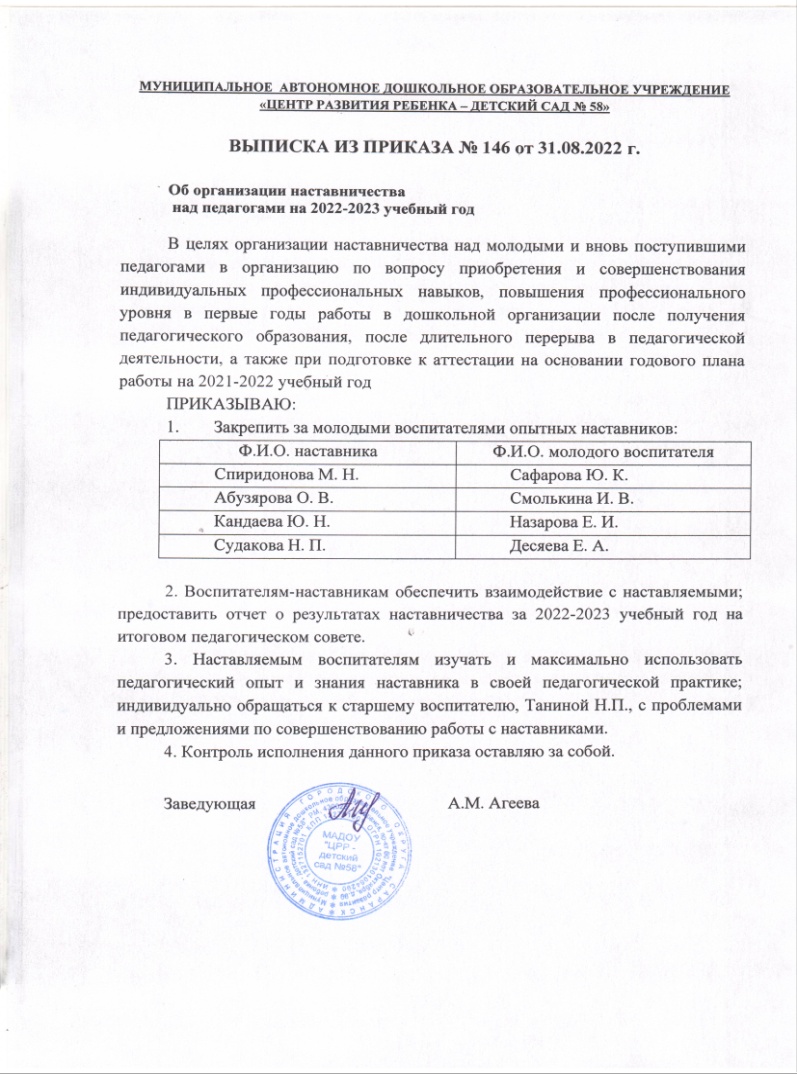 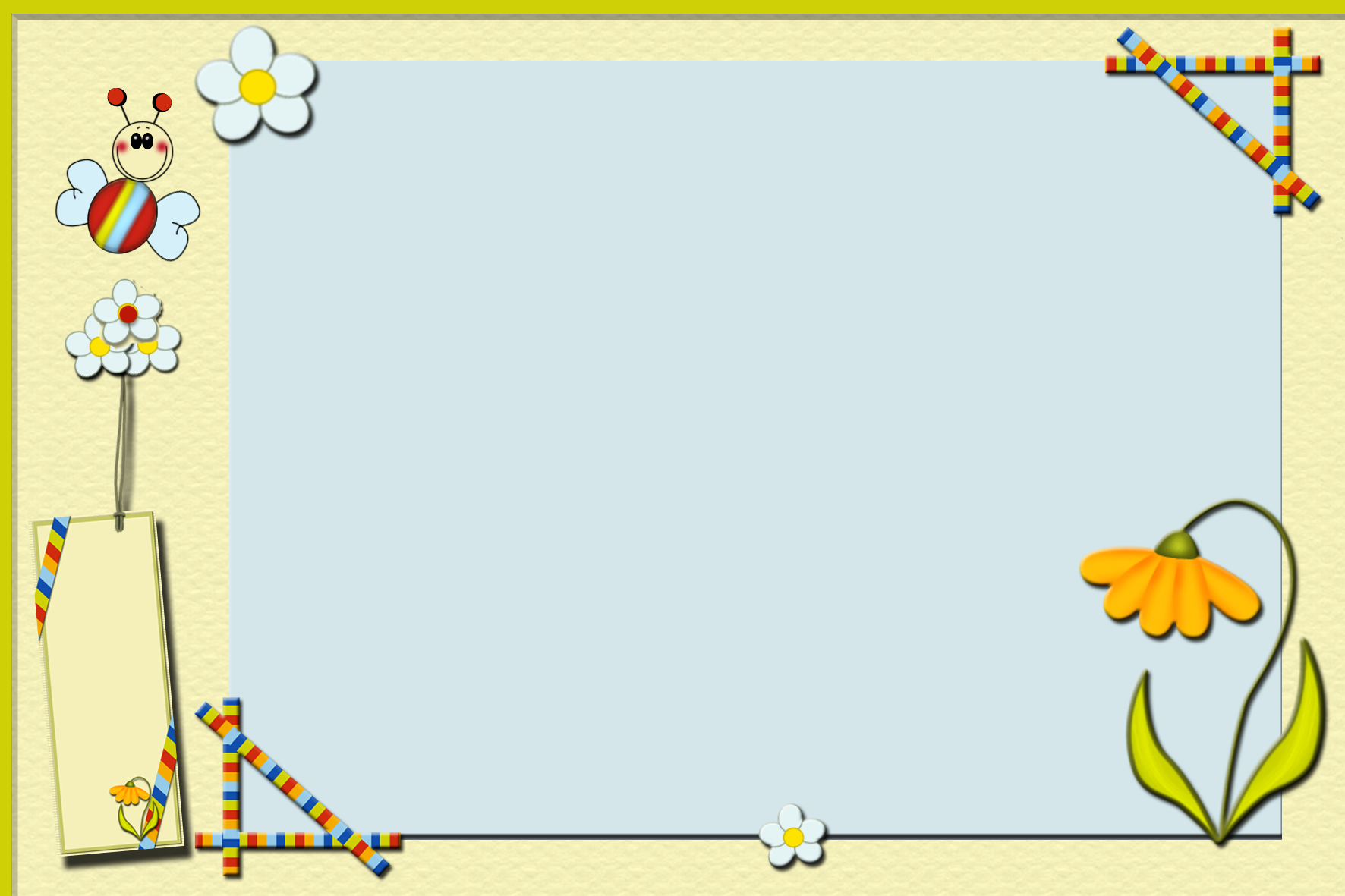 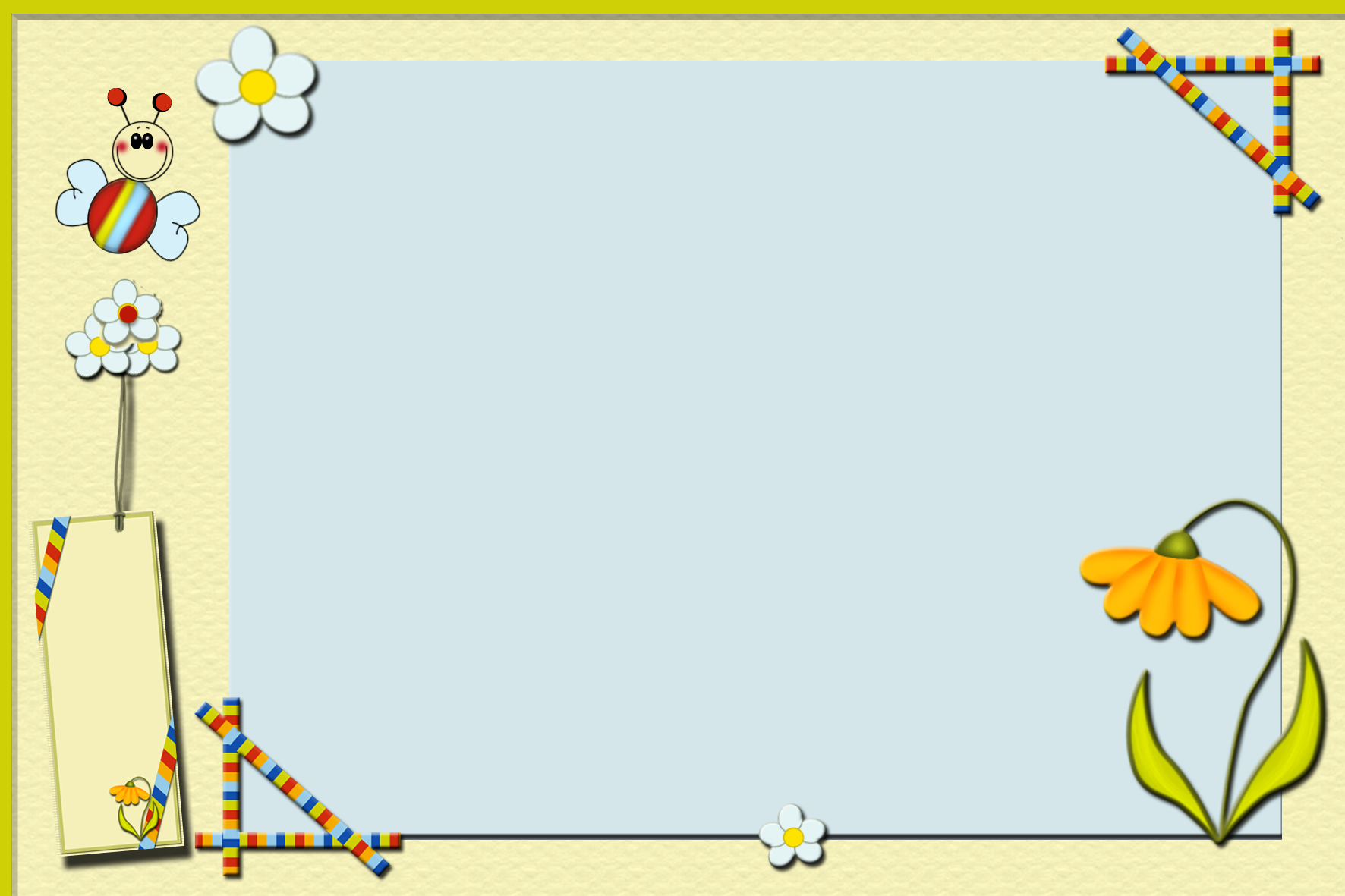 Наличие публикаций,                                 включая интернет-публикации
1.Международное сетевое издание «Солнечный свет», статья «Игра в жизни ребенка», 2018 г.
2. Сборник «Педагогическая теория и практика: актуальные идеи и успешный опыт в условиях модернизации российского образования», работа «Содержание работы по организации театрализованной деятельности с детьми дошкольного возраста», 2019 г.  
3. Сборник «Эффективные формы, методы, приемы обучения и воспитания: проблем, поиск, опыт, перспективы», работа №Совместная деятельность родителей и ДОО», 2020 г.
4. Сборник «Поликультурное образование: опыт и перспективы», статья «Современные технологии в поликультурном воспитании дошкольников», 2022 г.
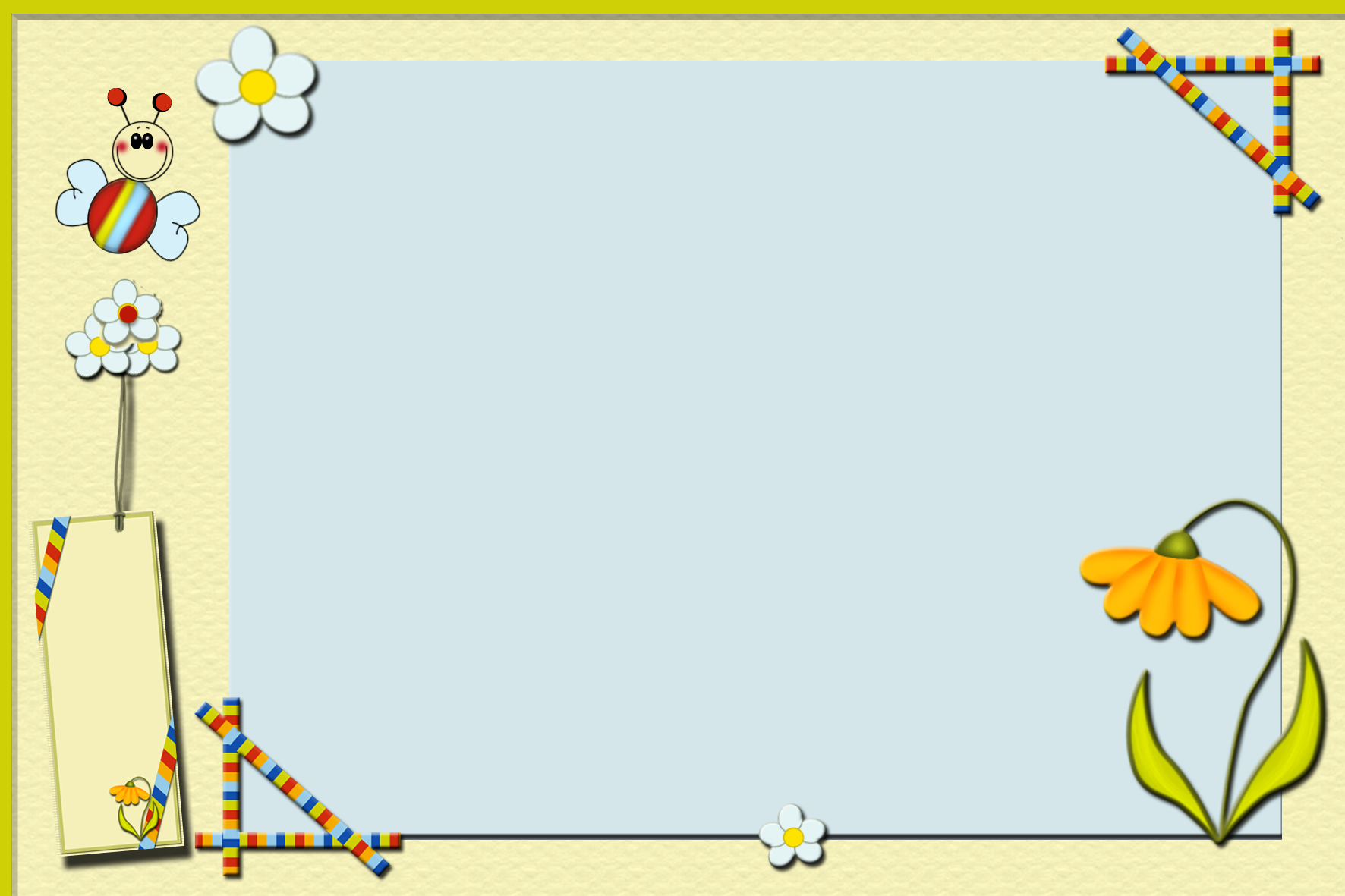 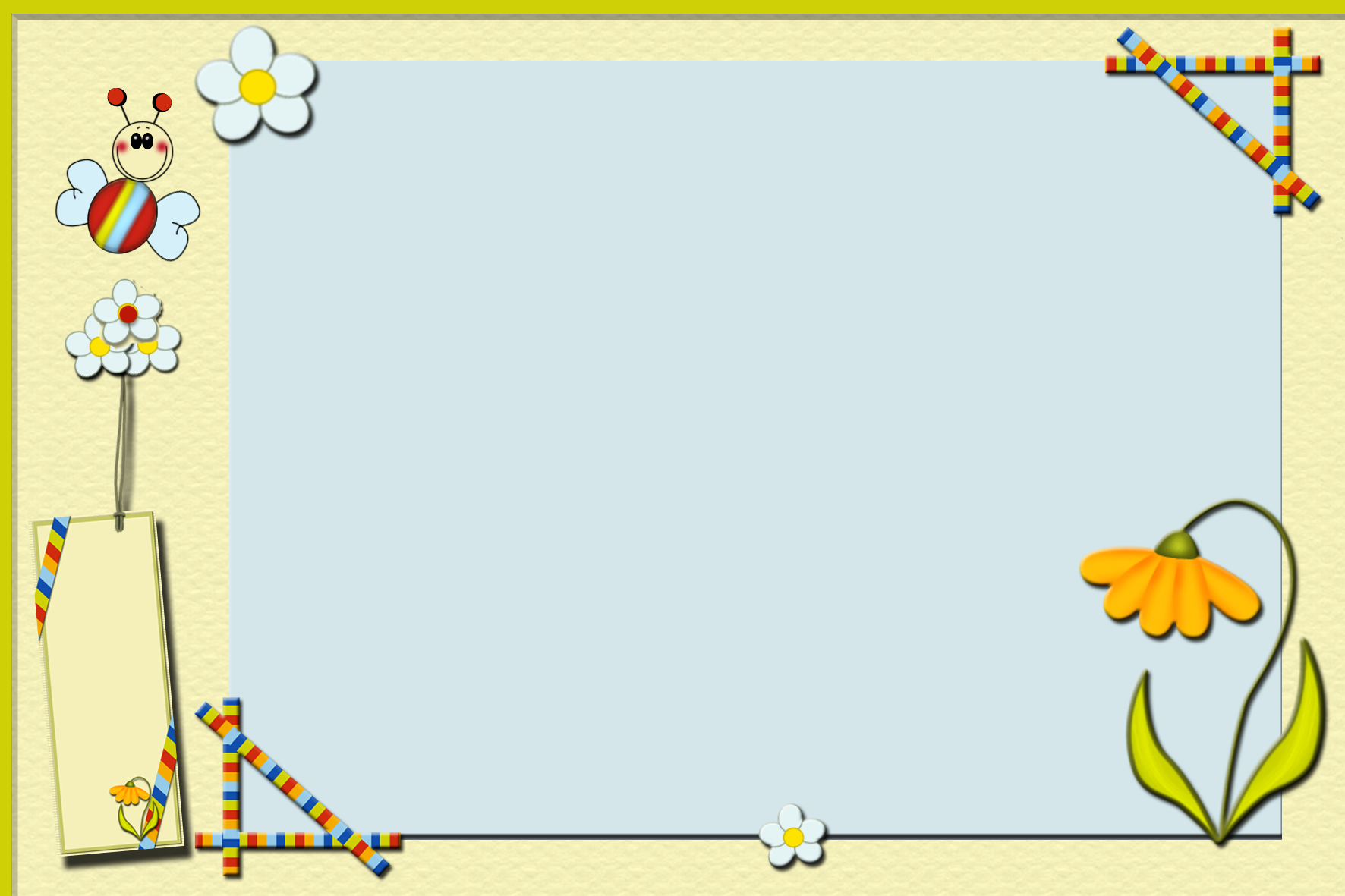 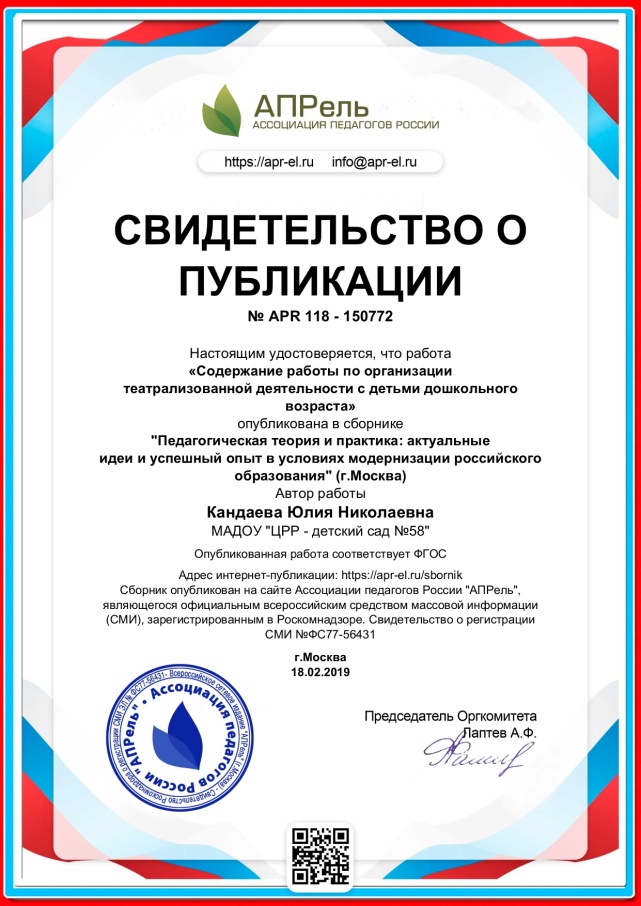 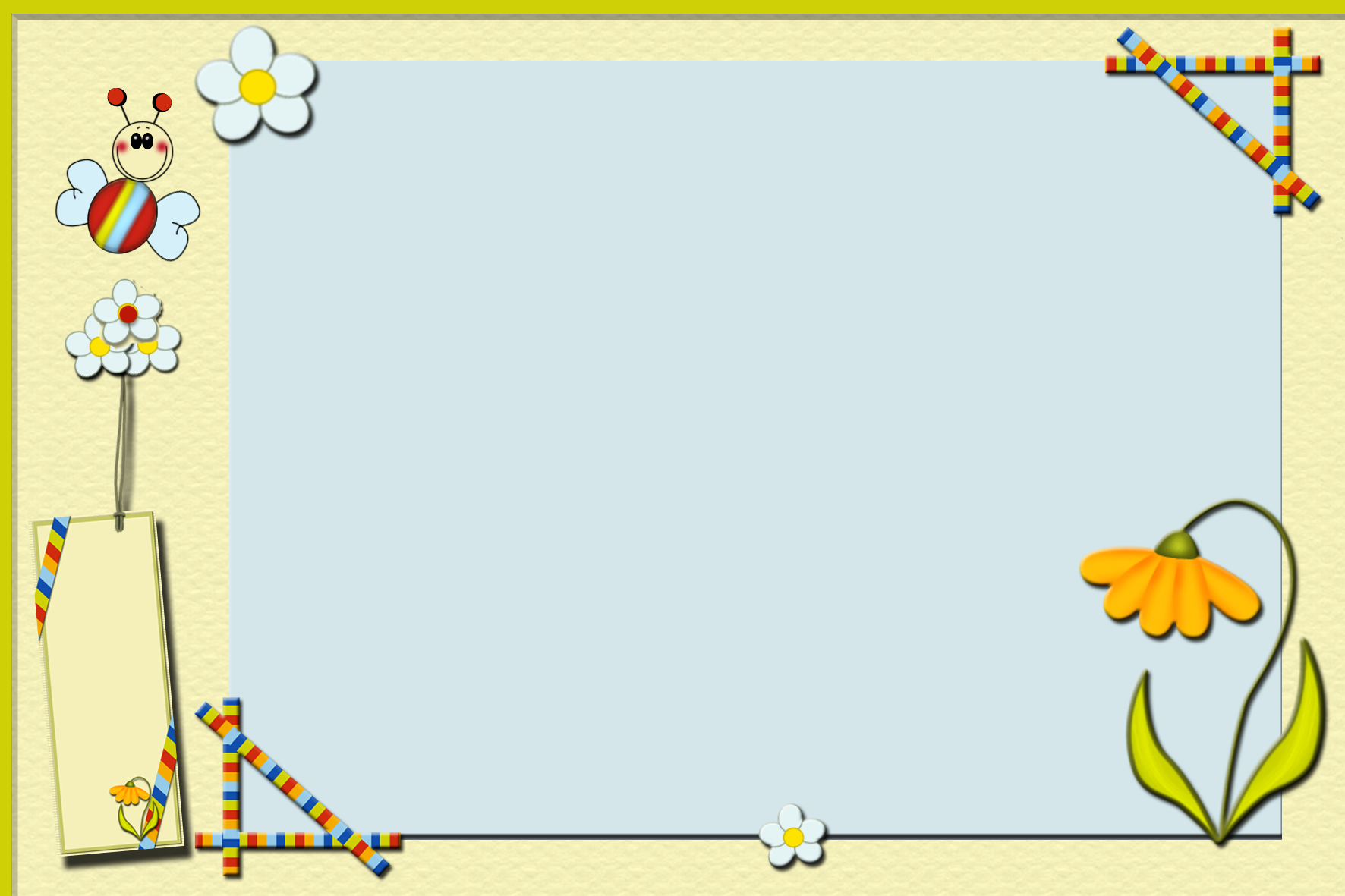 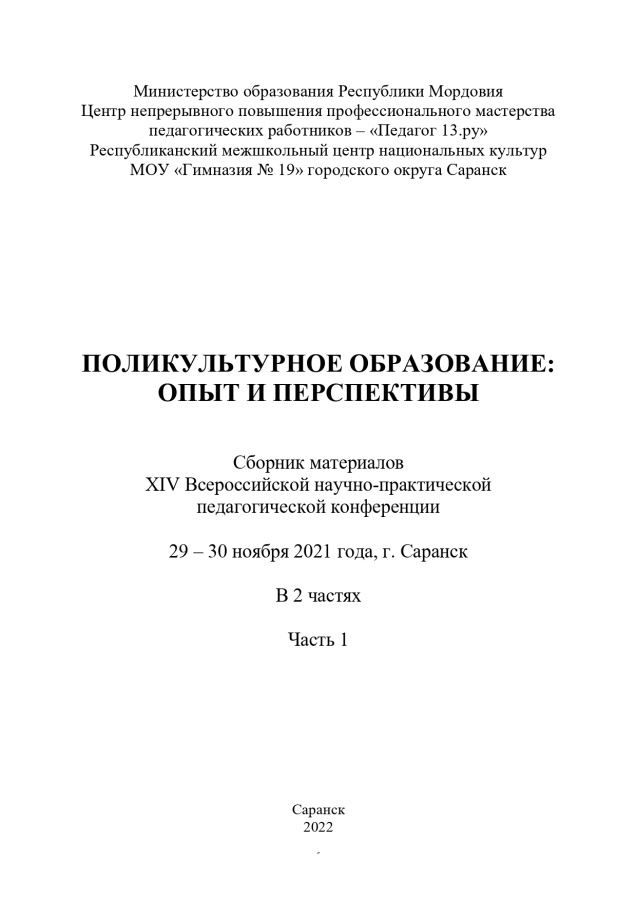 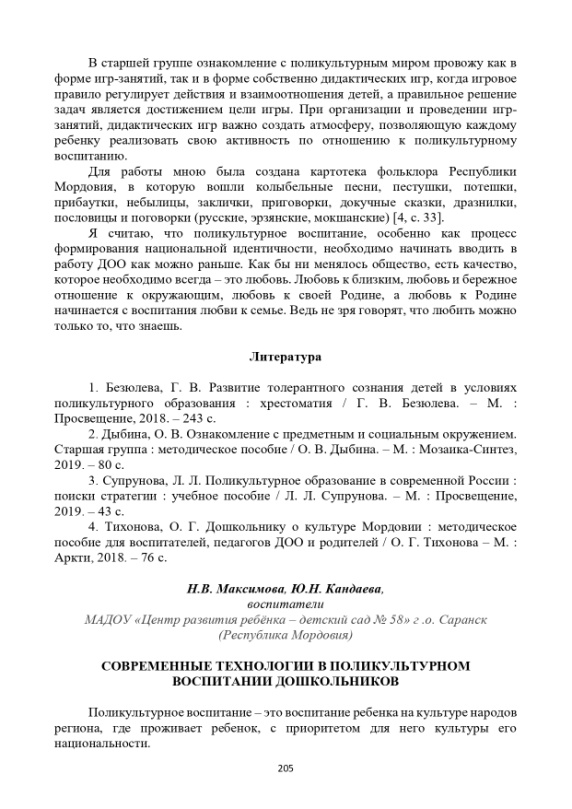 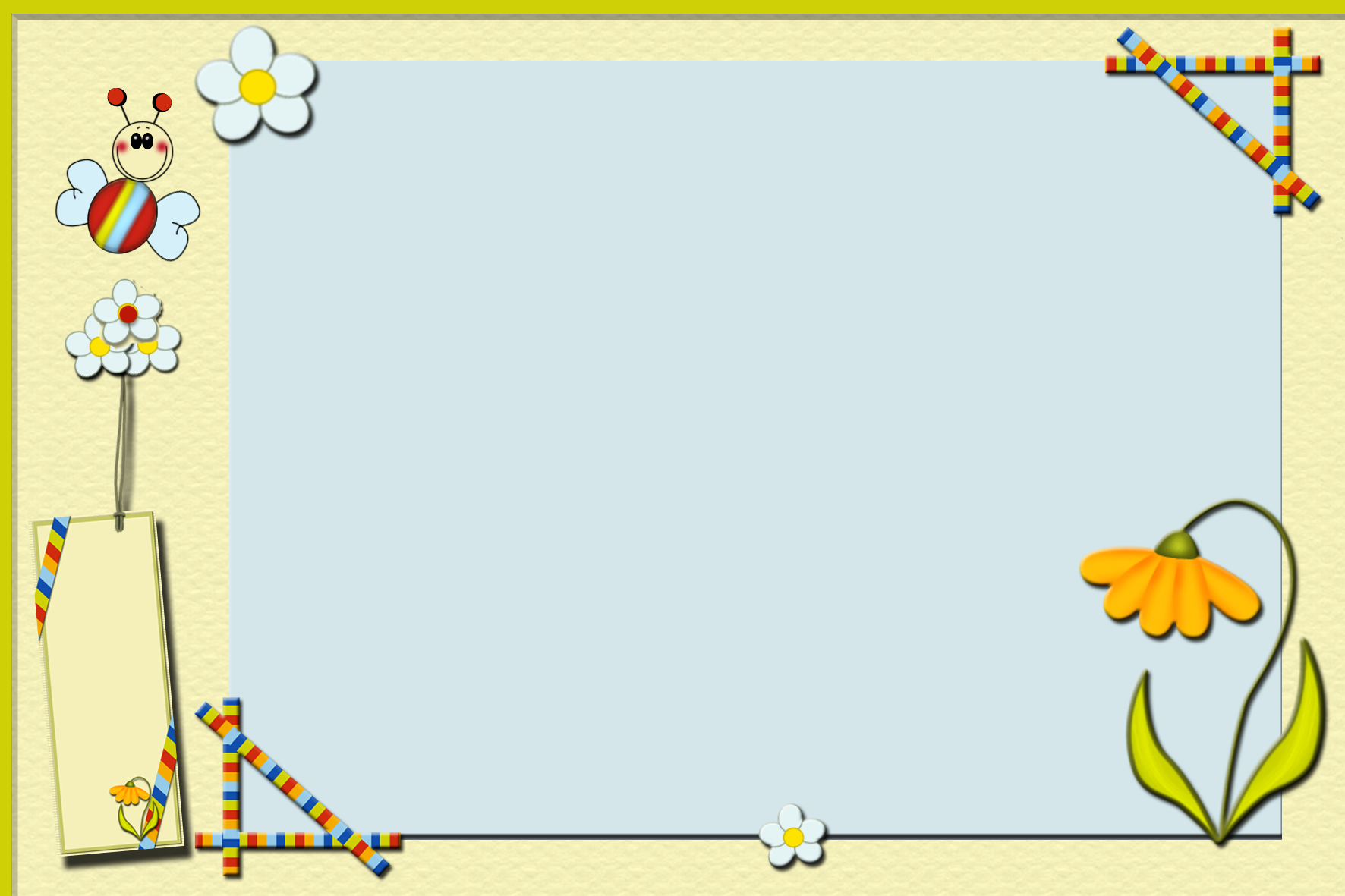 Результаты участия обучающихся в:                           выставках, турнирах, соревнованиях, акциях, фестивалях, конкурсах
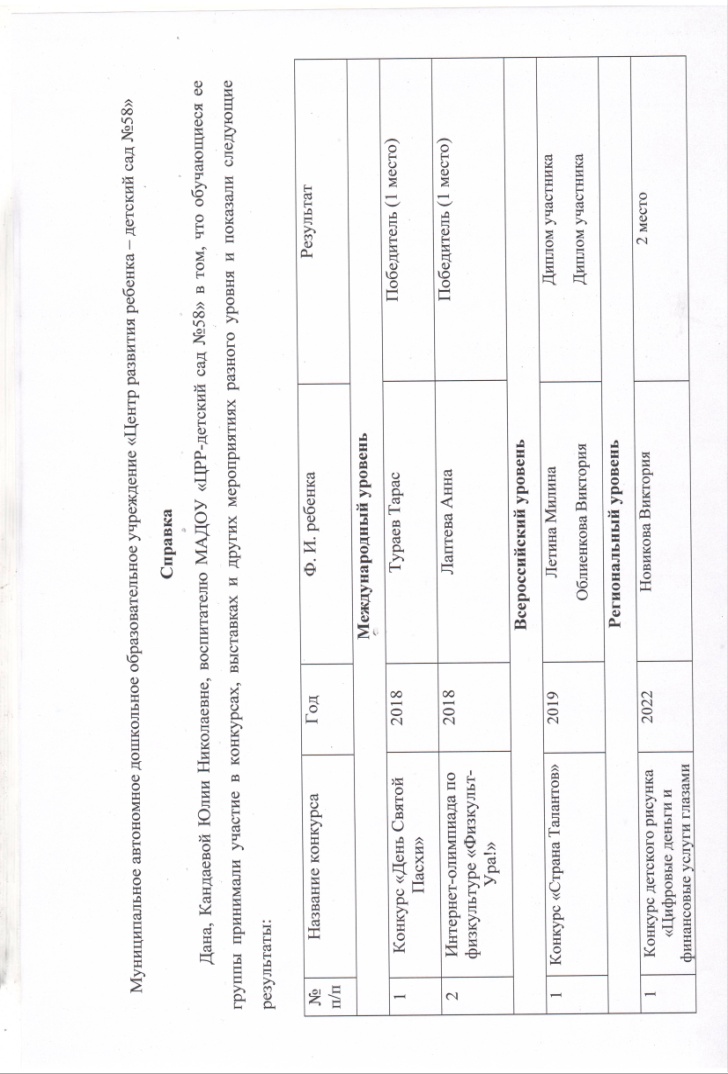 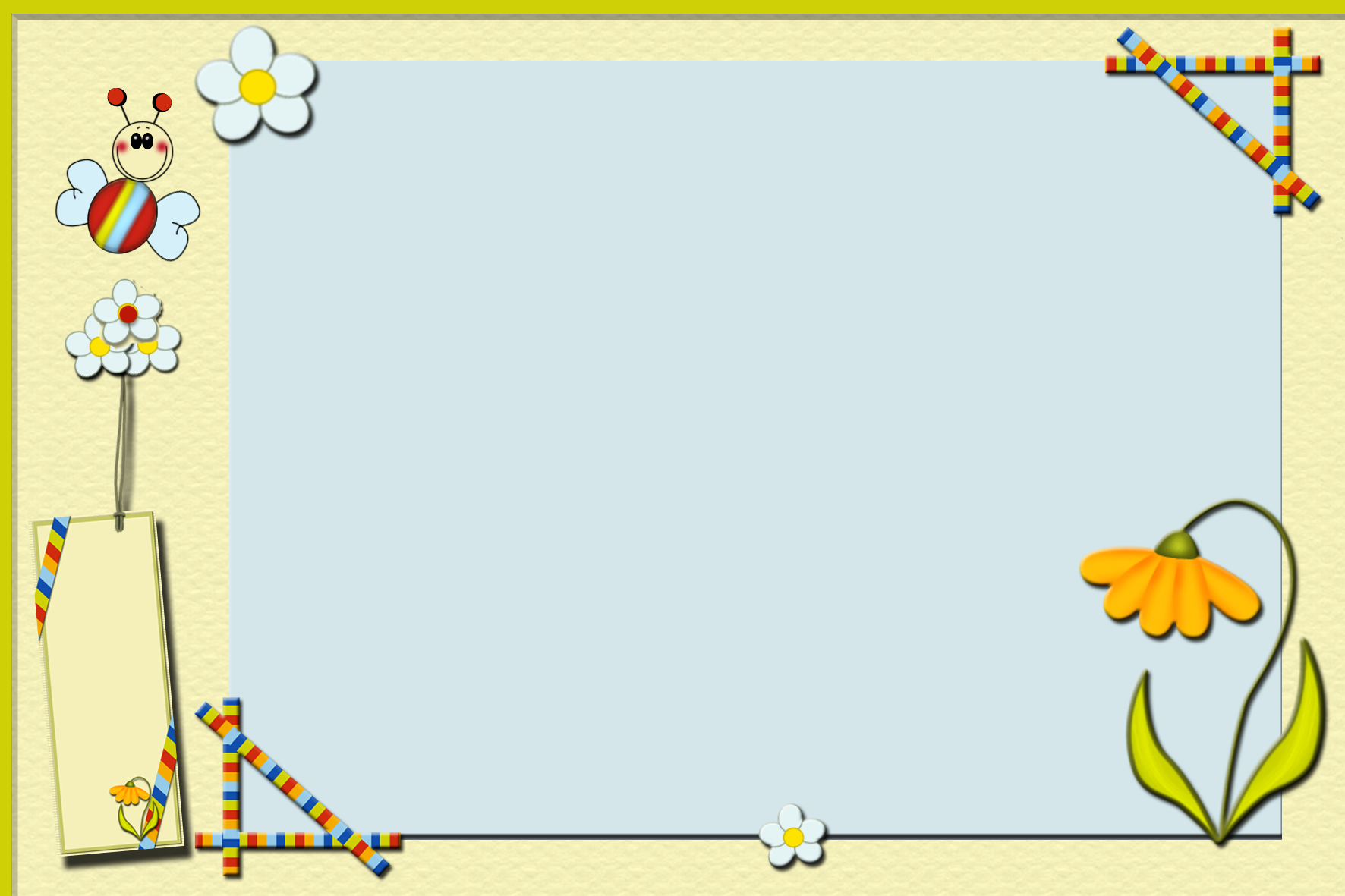 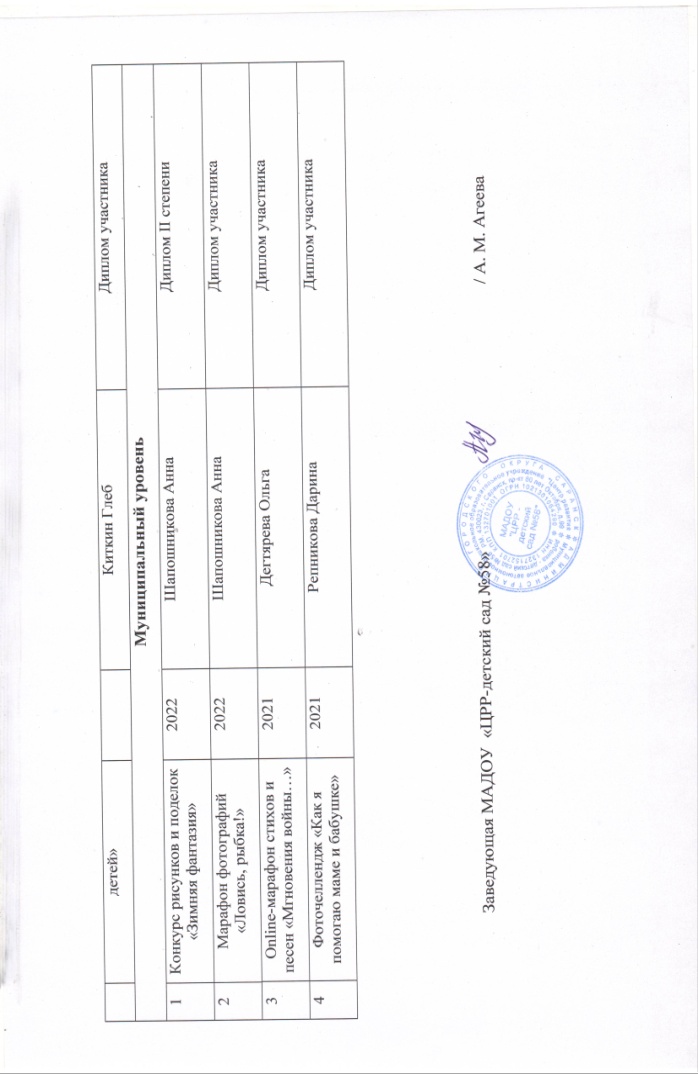 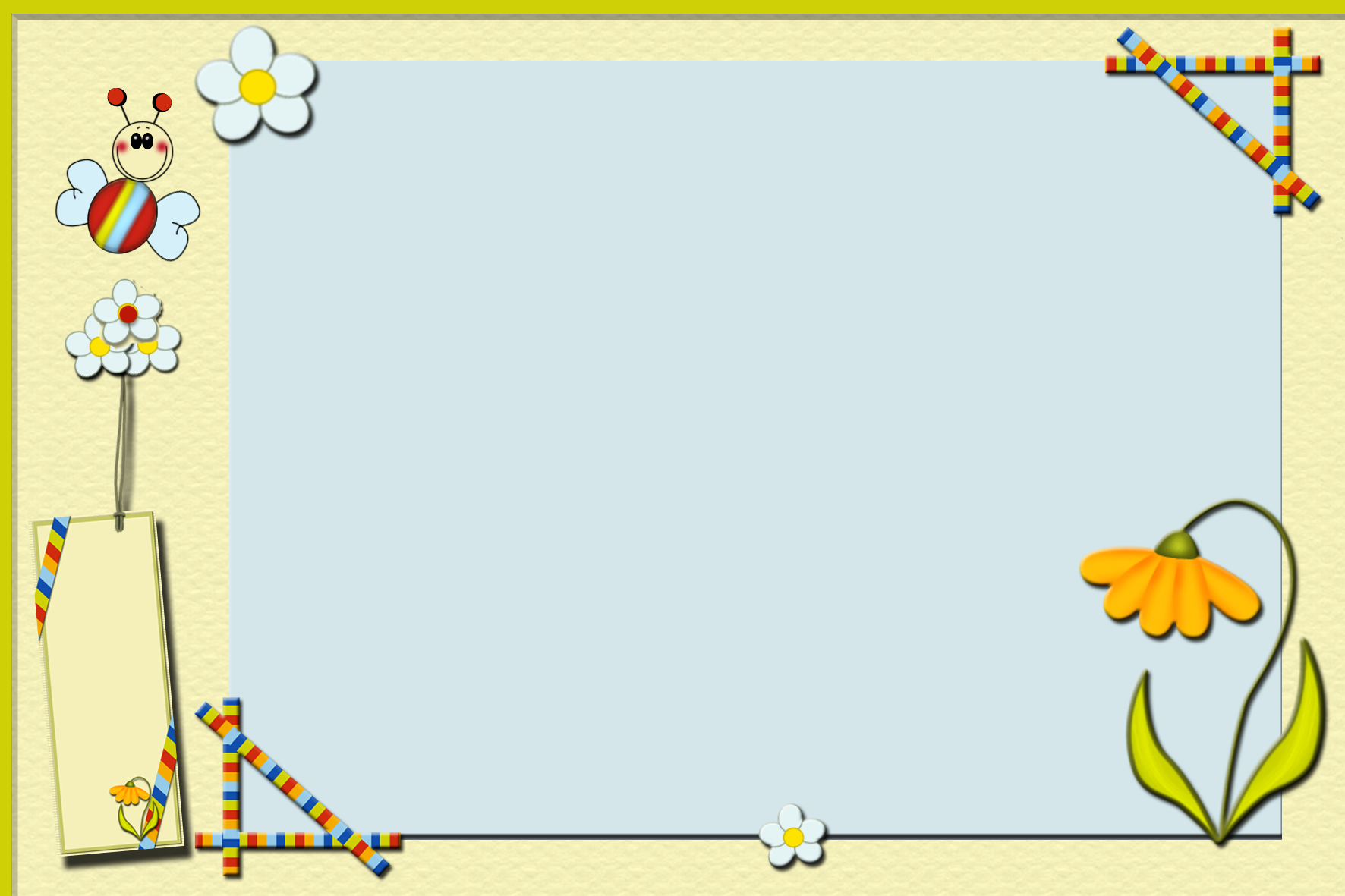 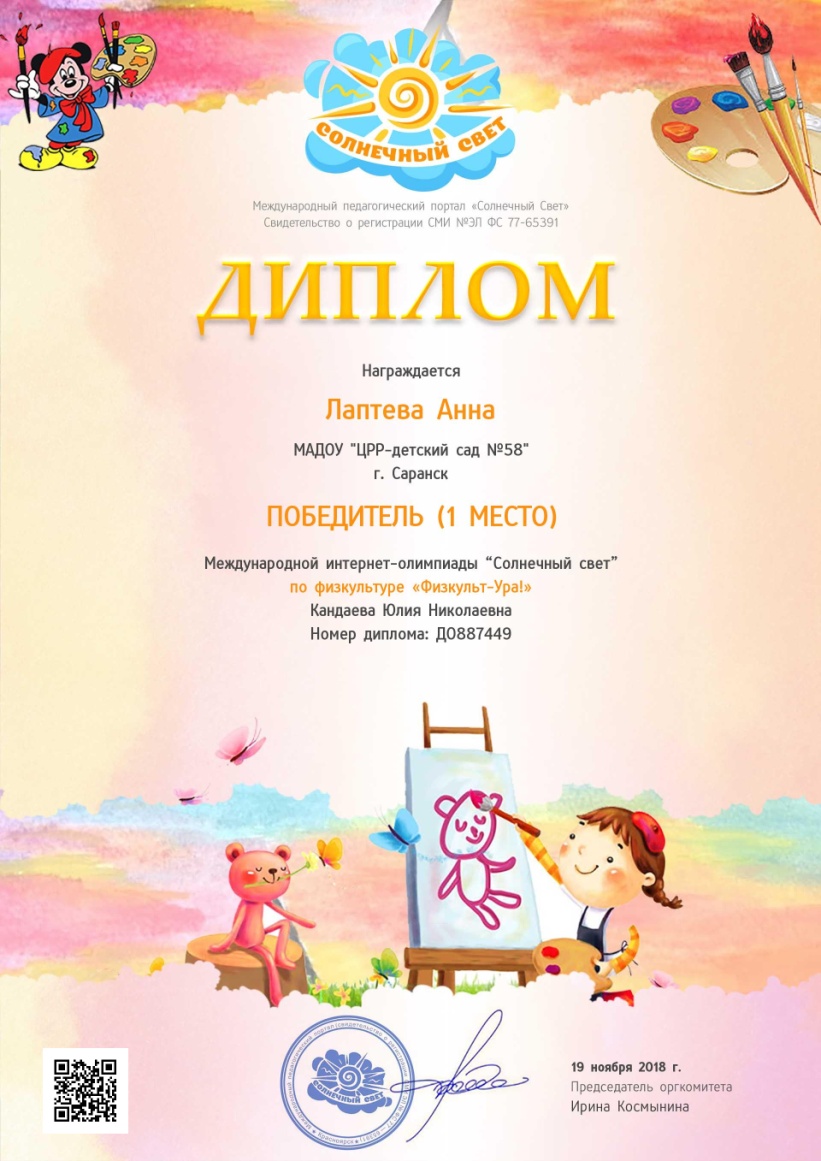 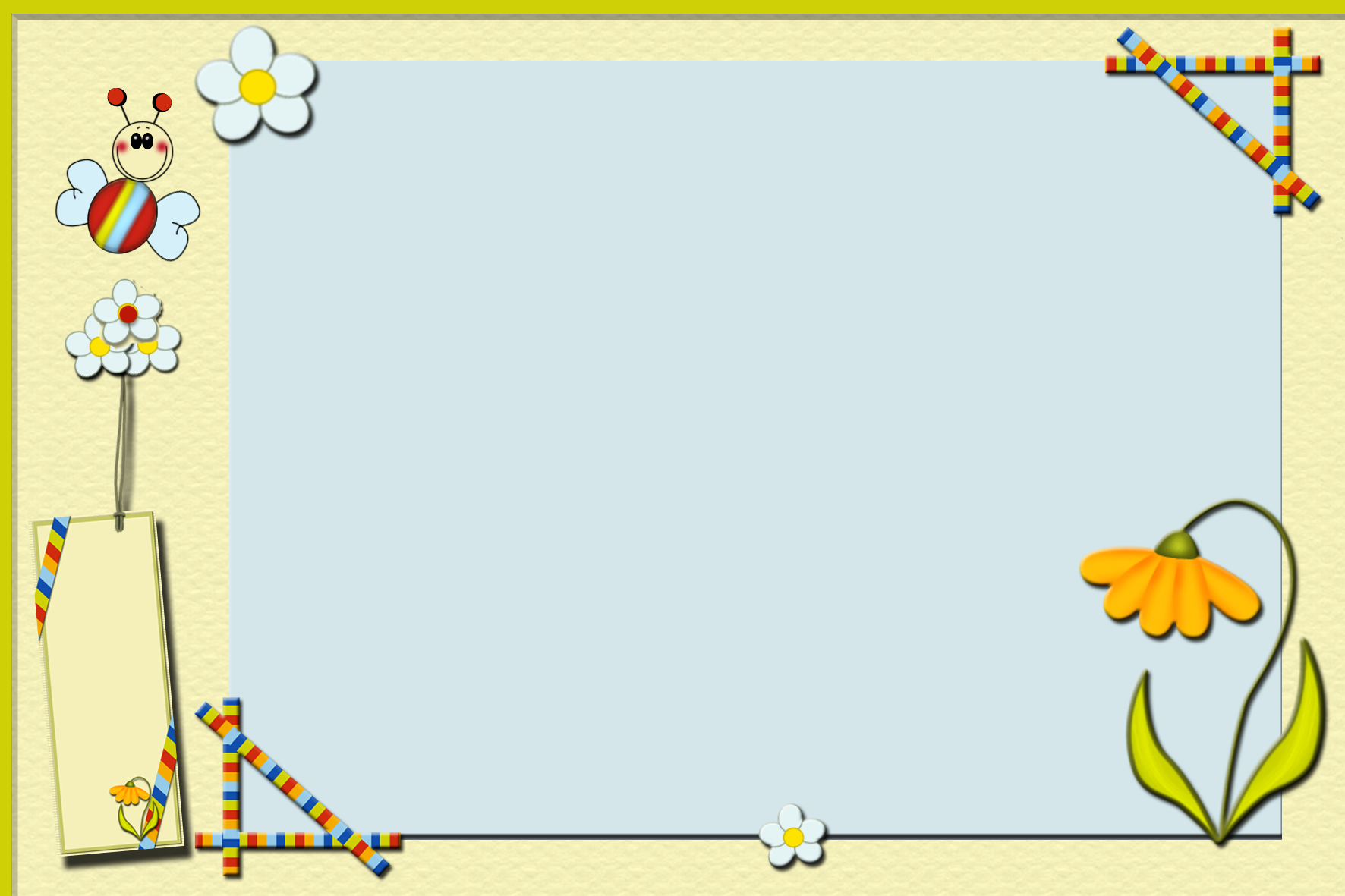 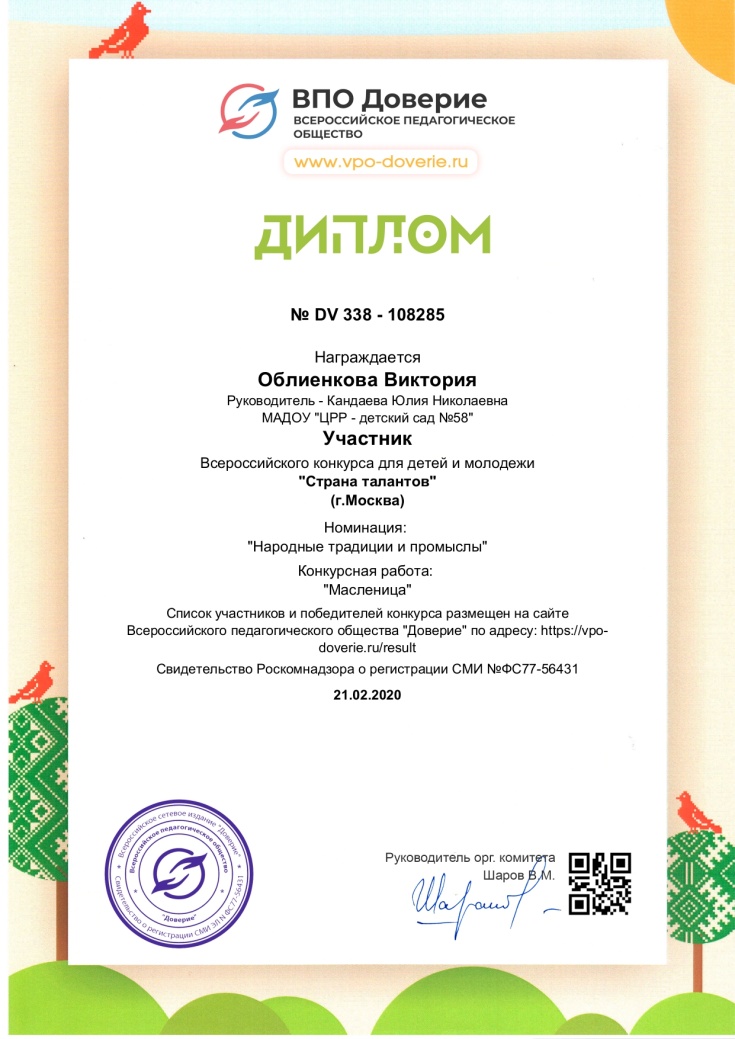 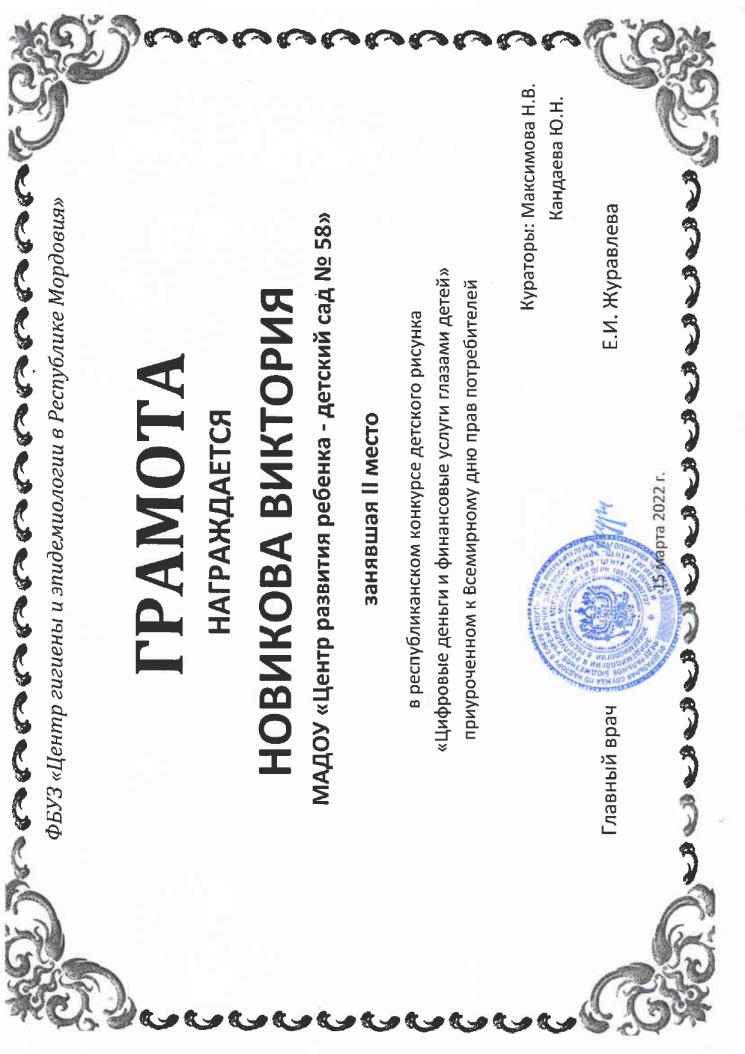 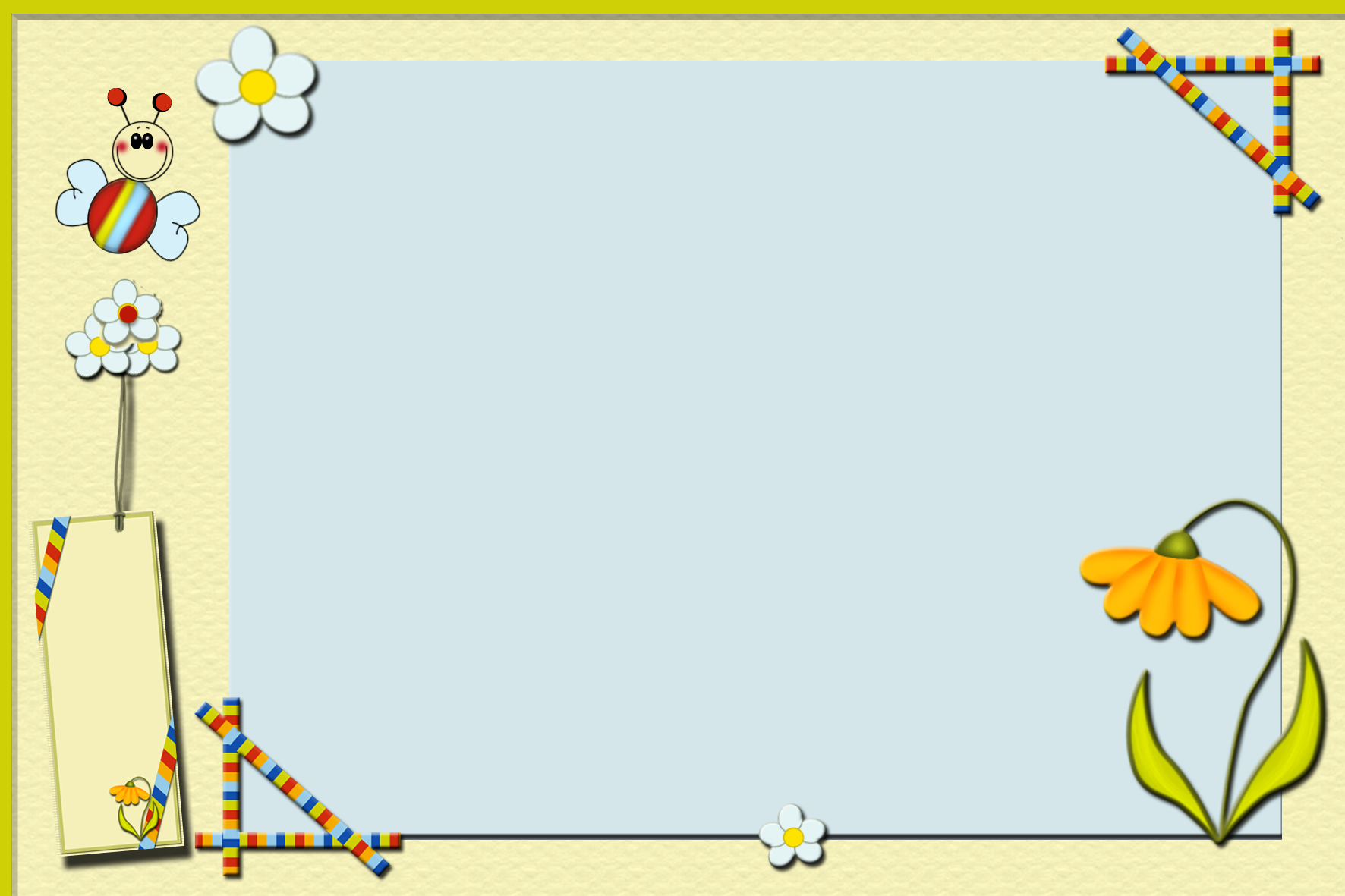 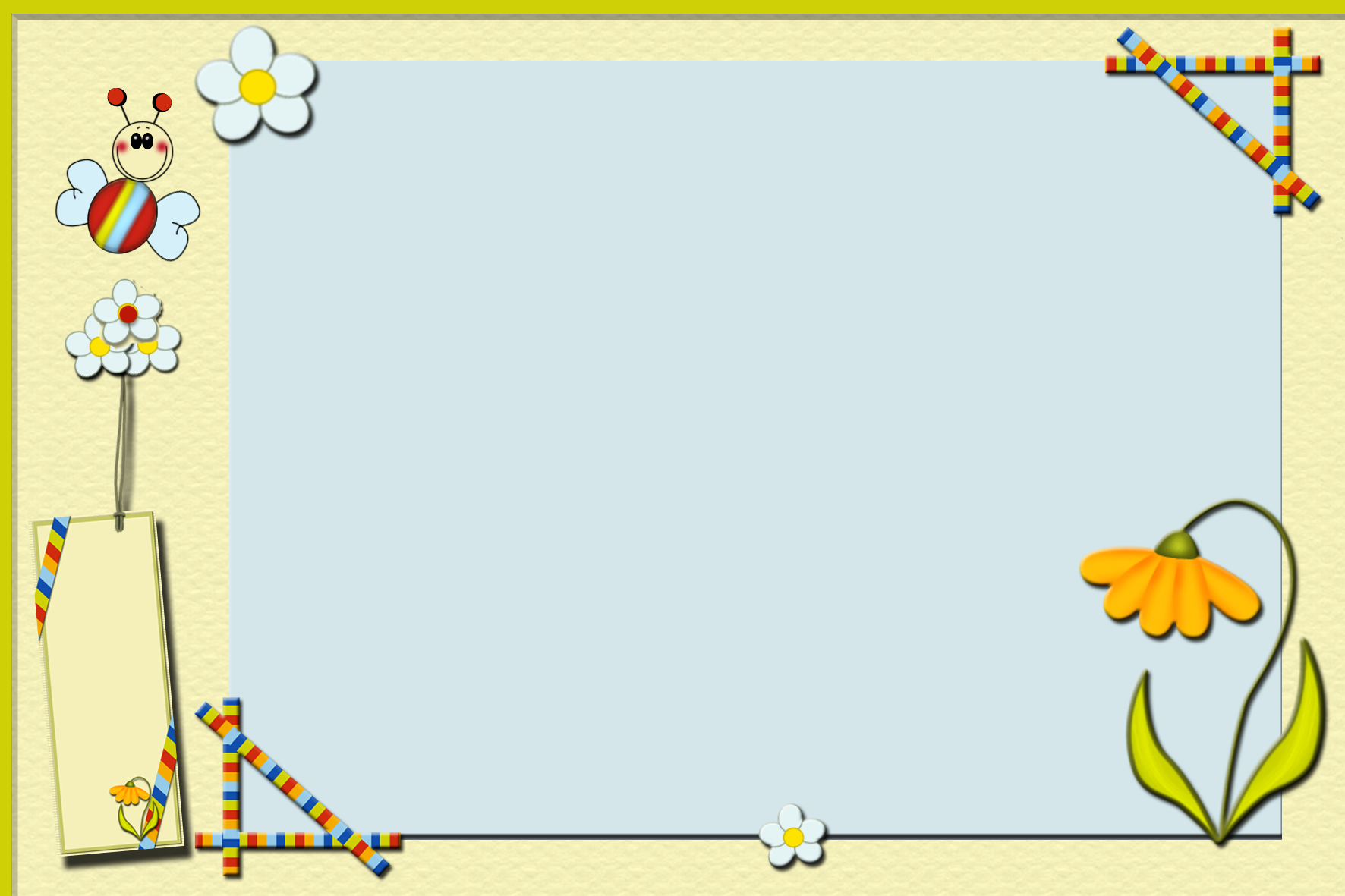 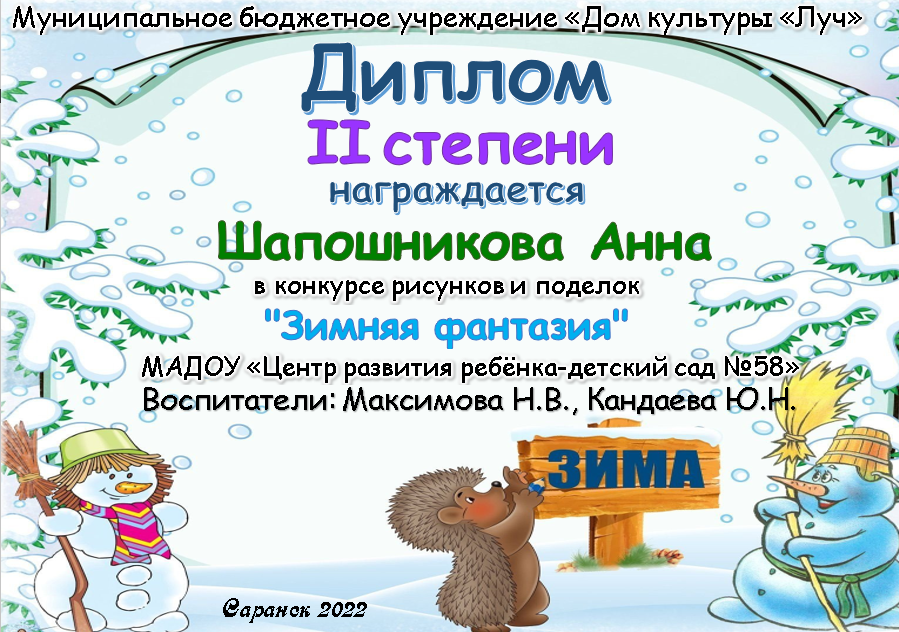 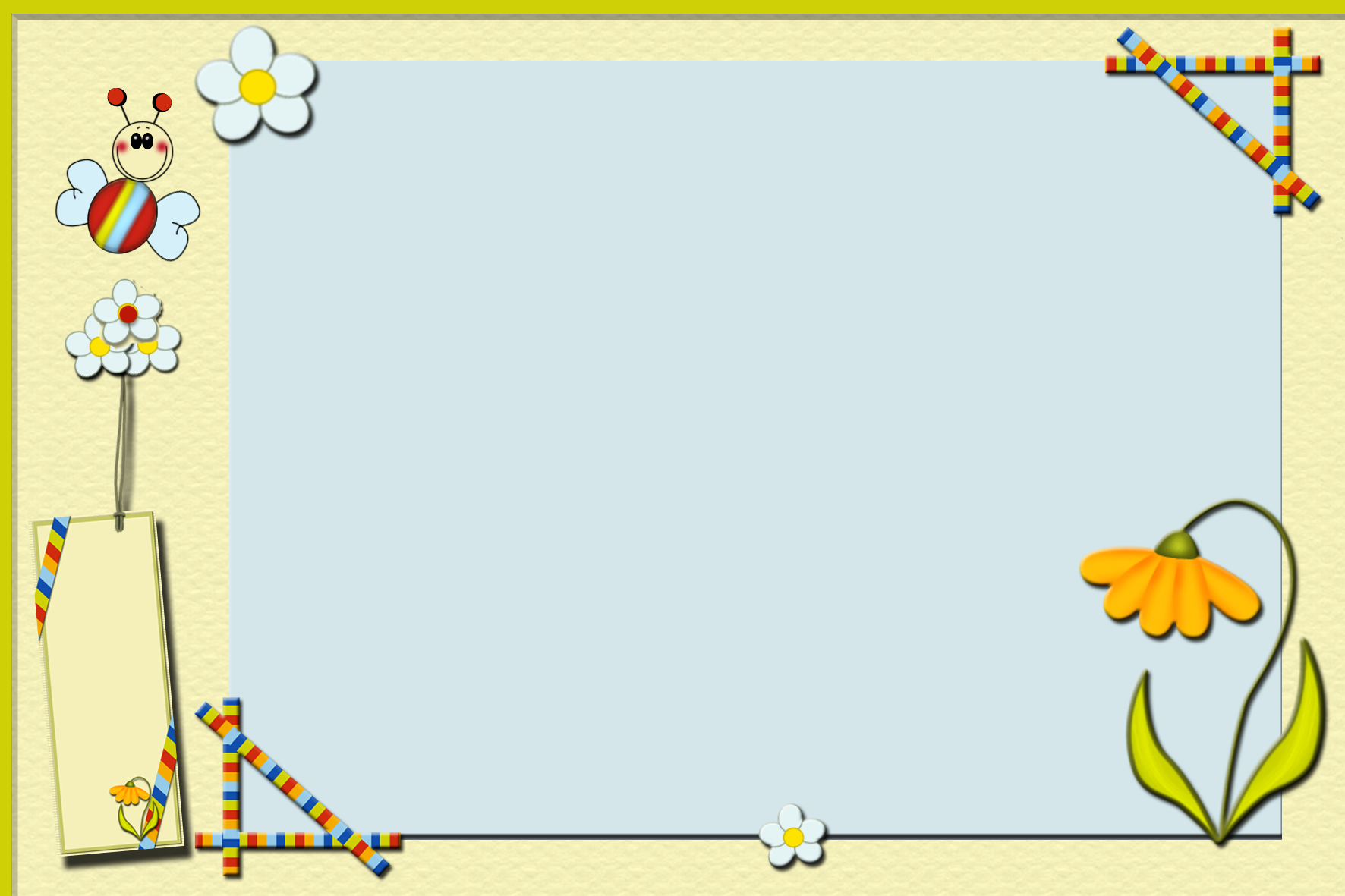 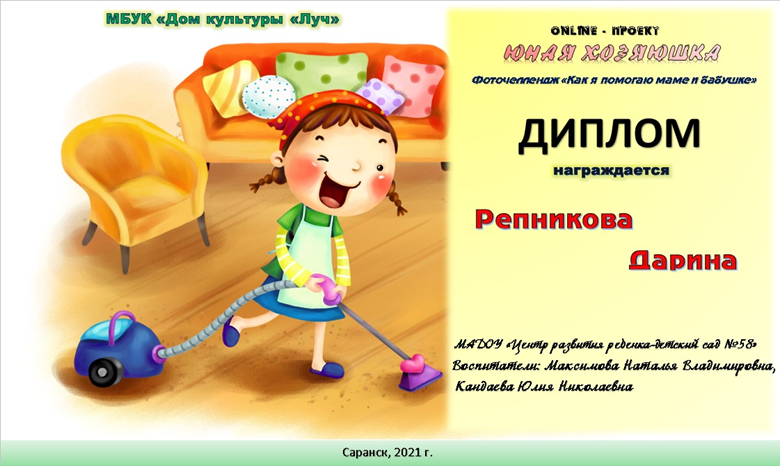 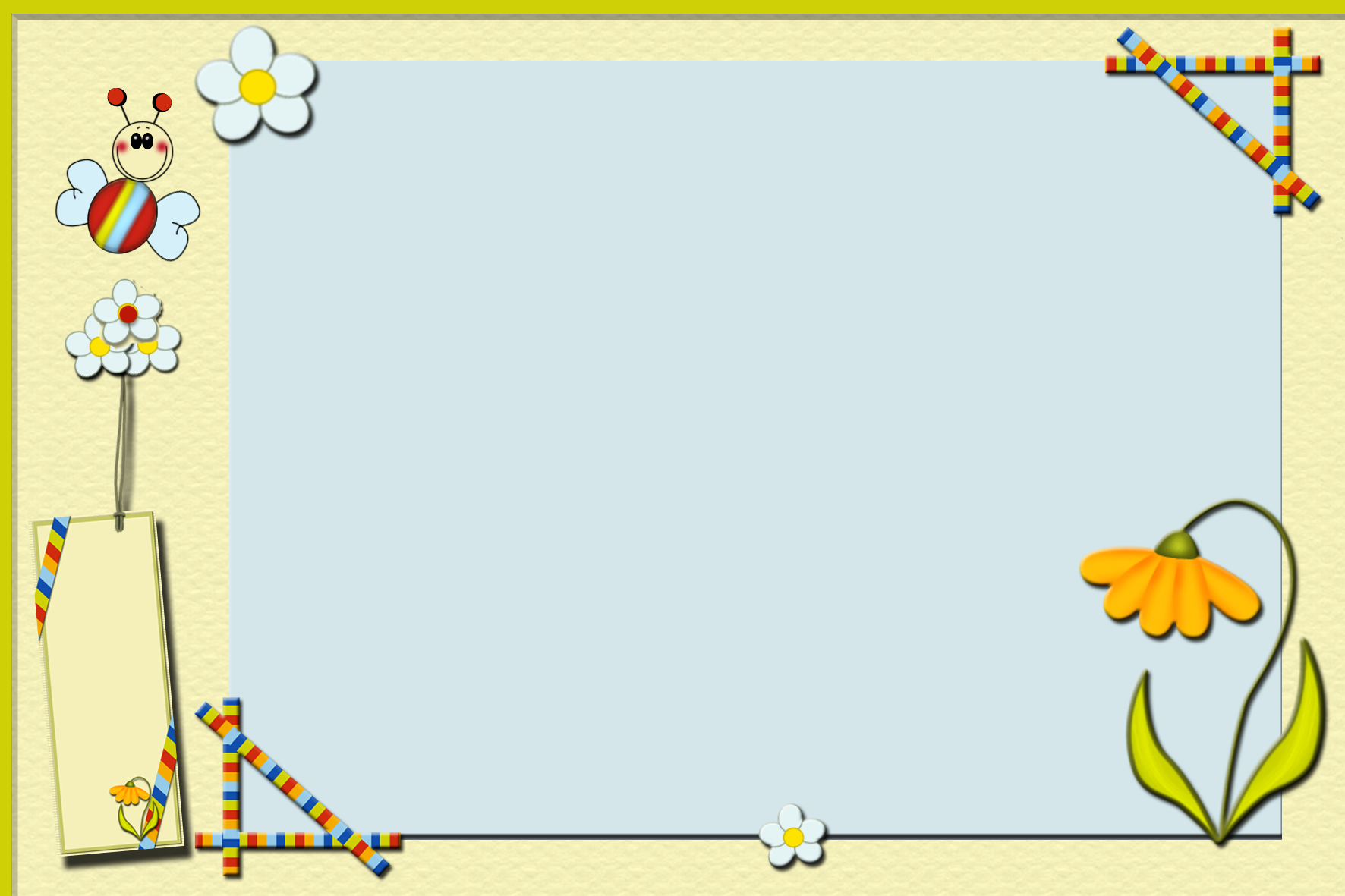 Наличие авторских программ, методических пособий
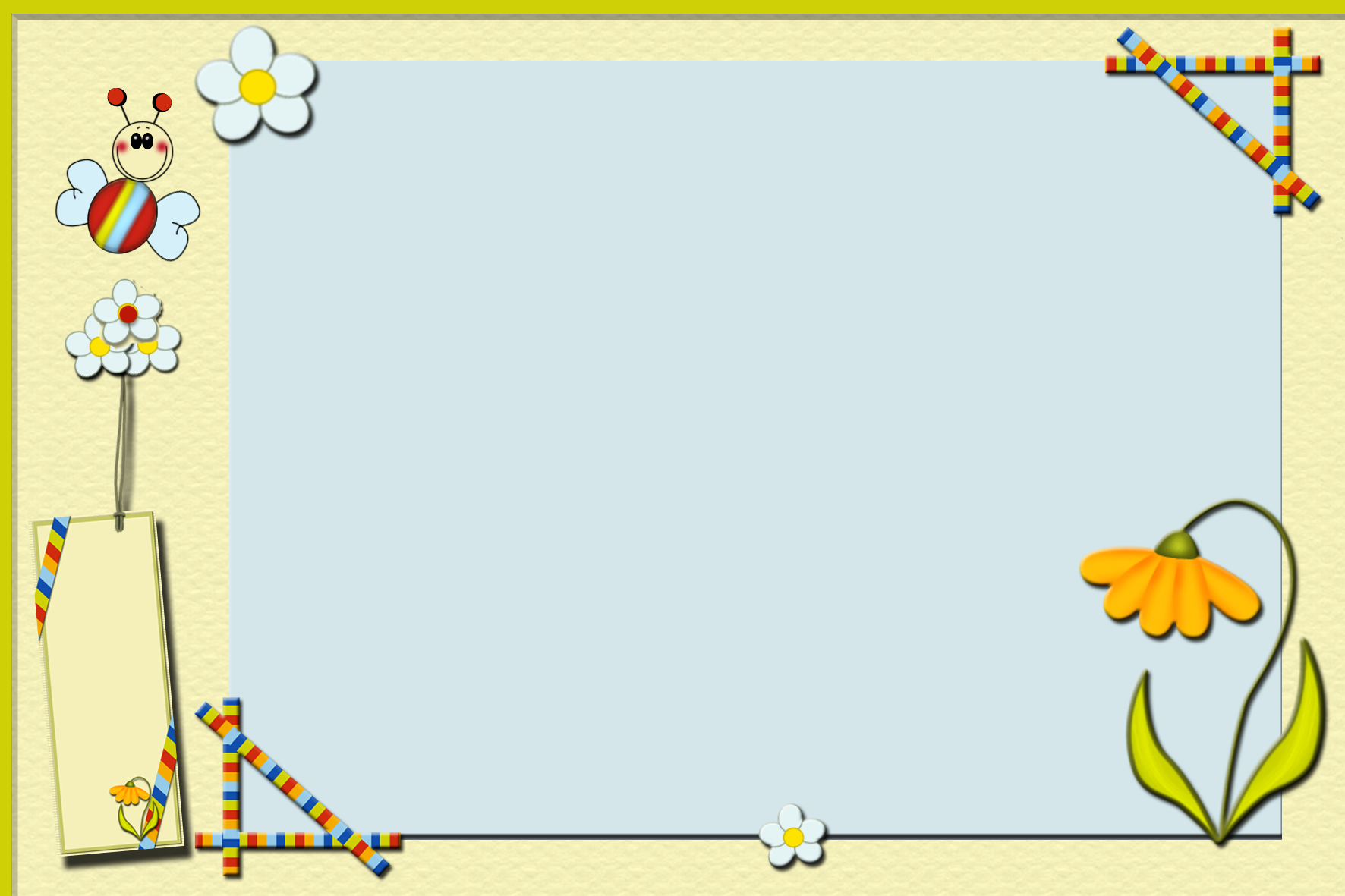 Выступления  на заседаниях методических советов, научно-практических конференциях, педагогических чтениях, семинарах, секциях, форумах, радиопередачах
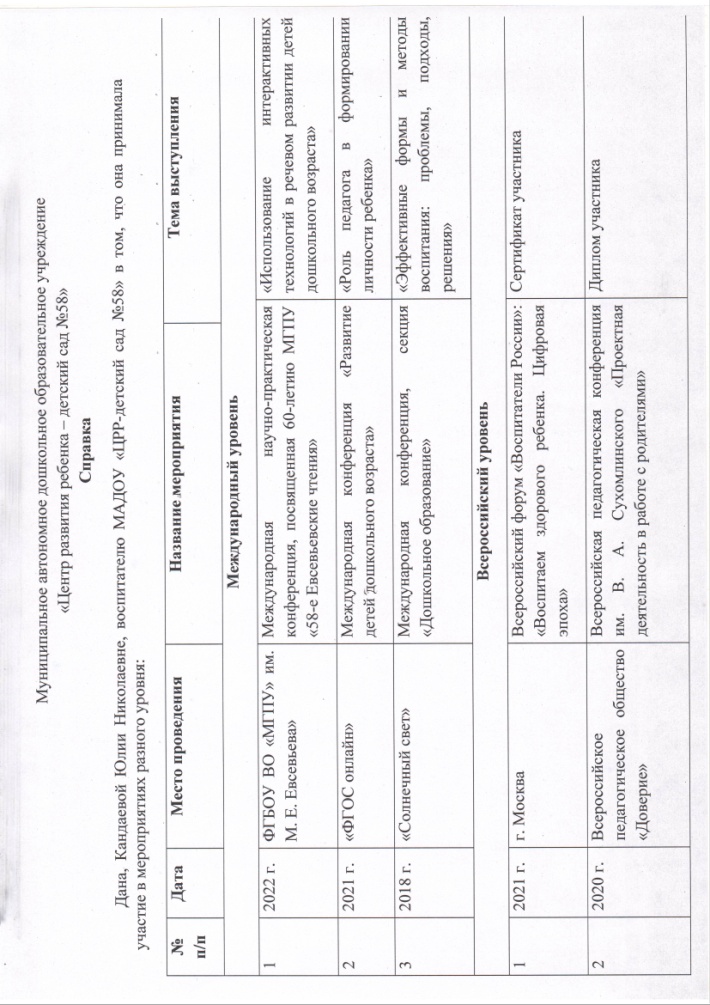 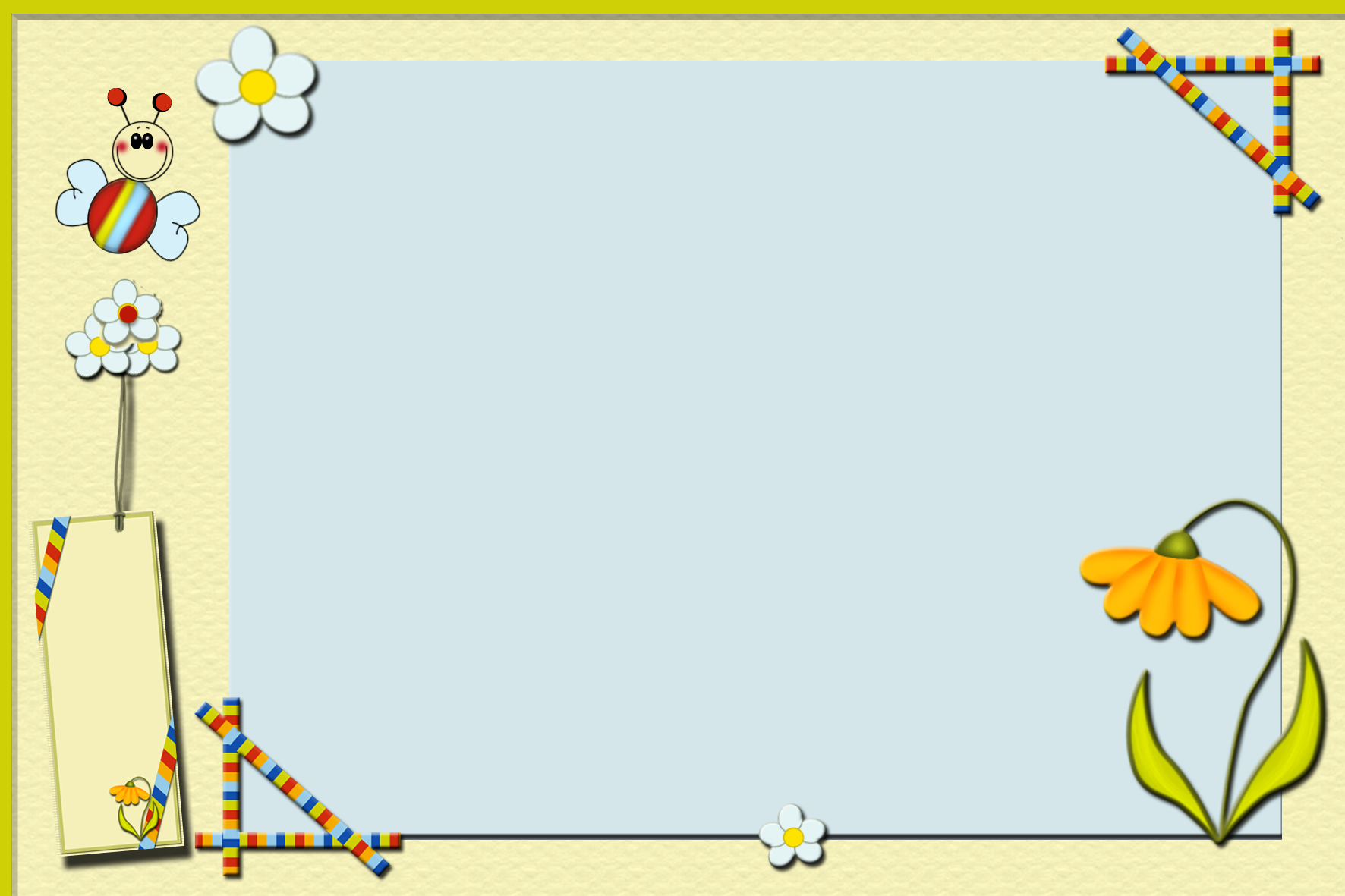 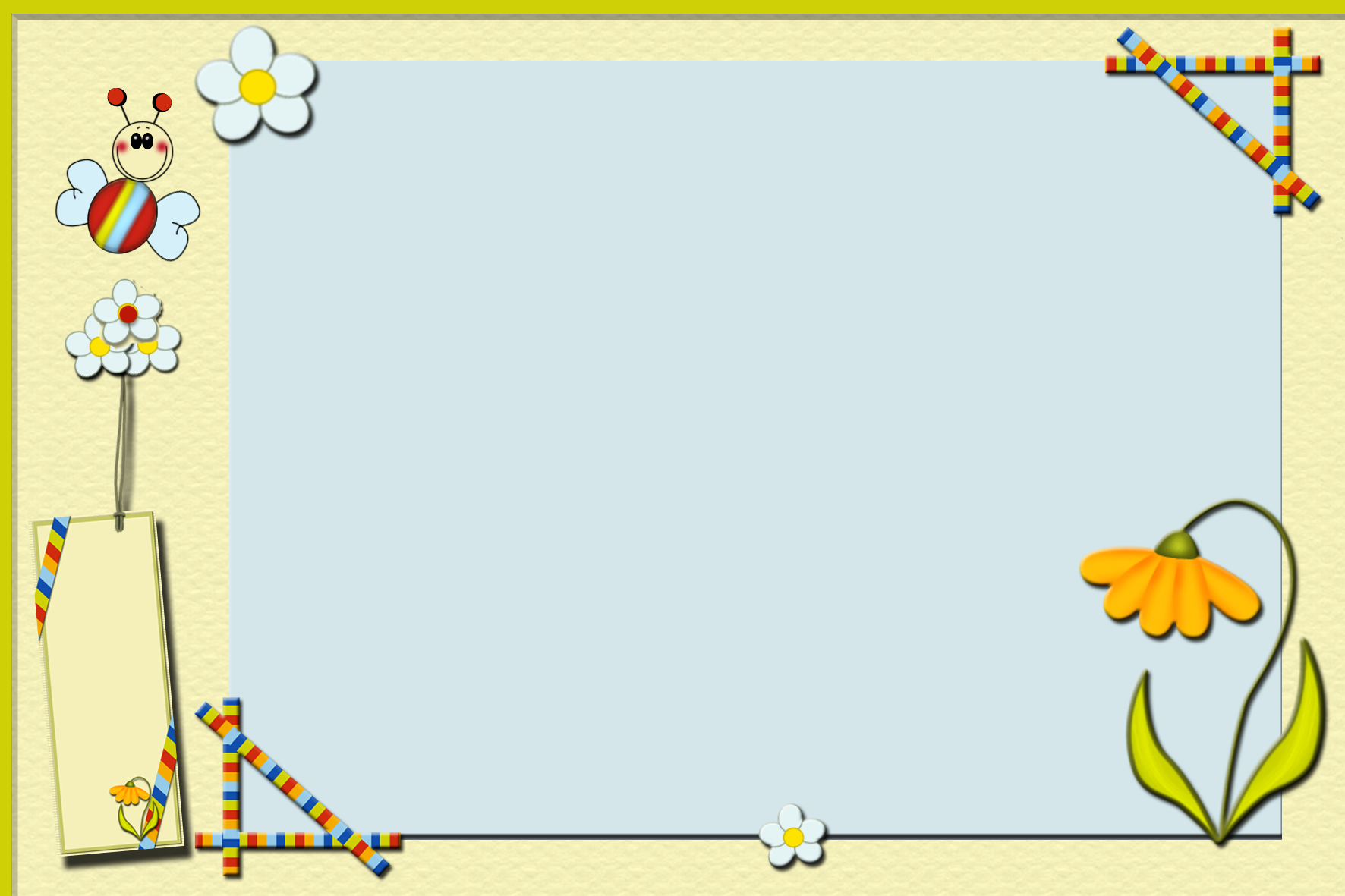 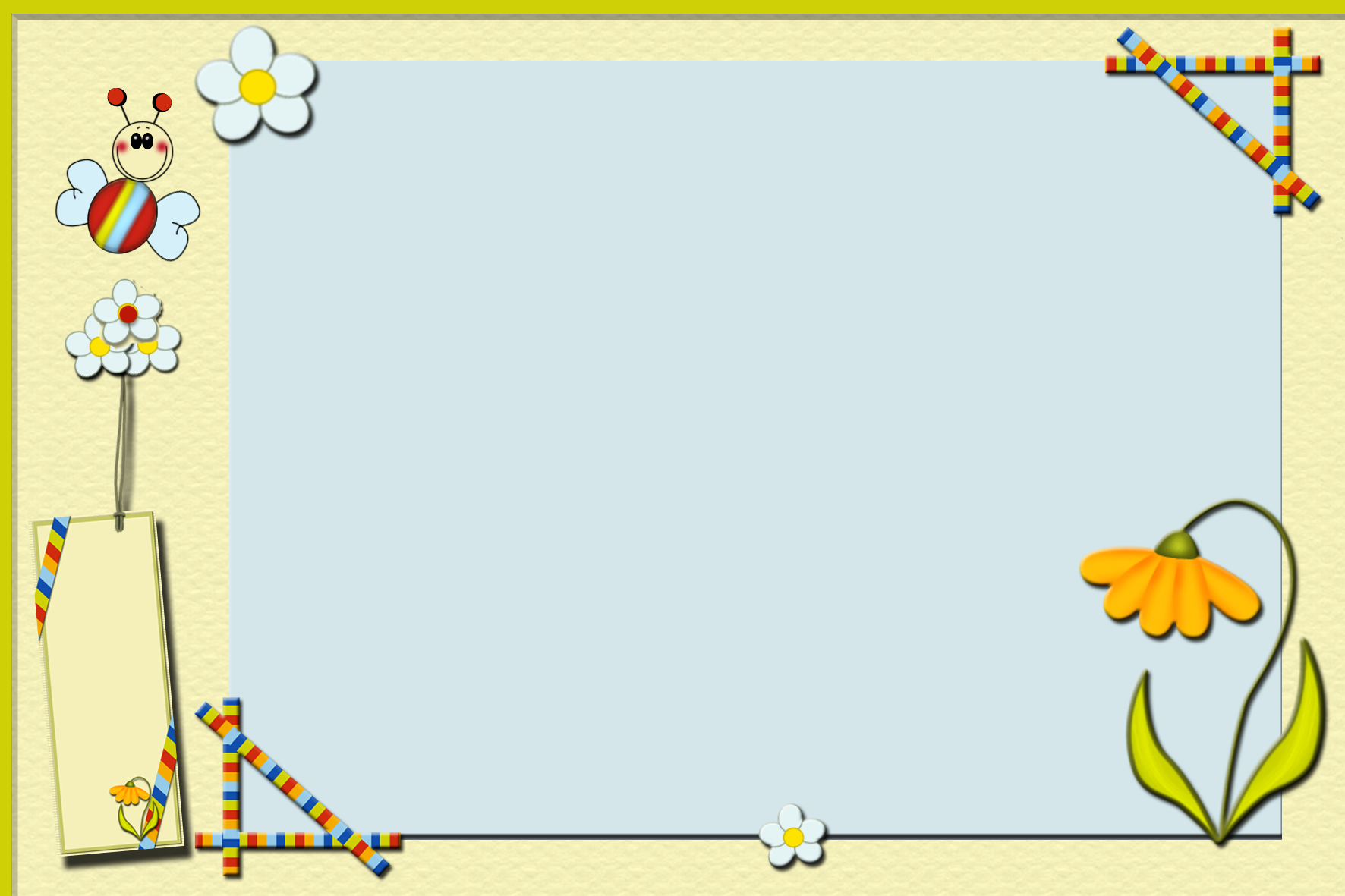 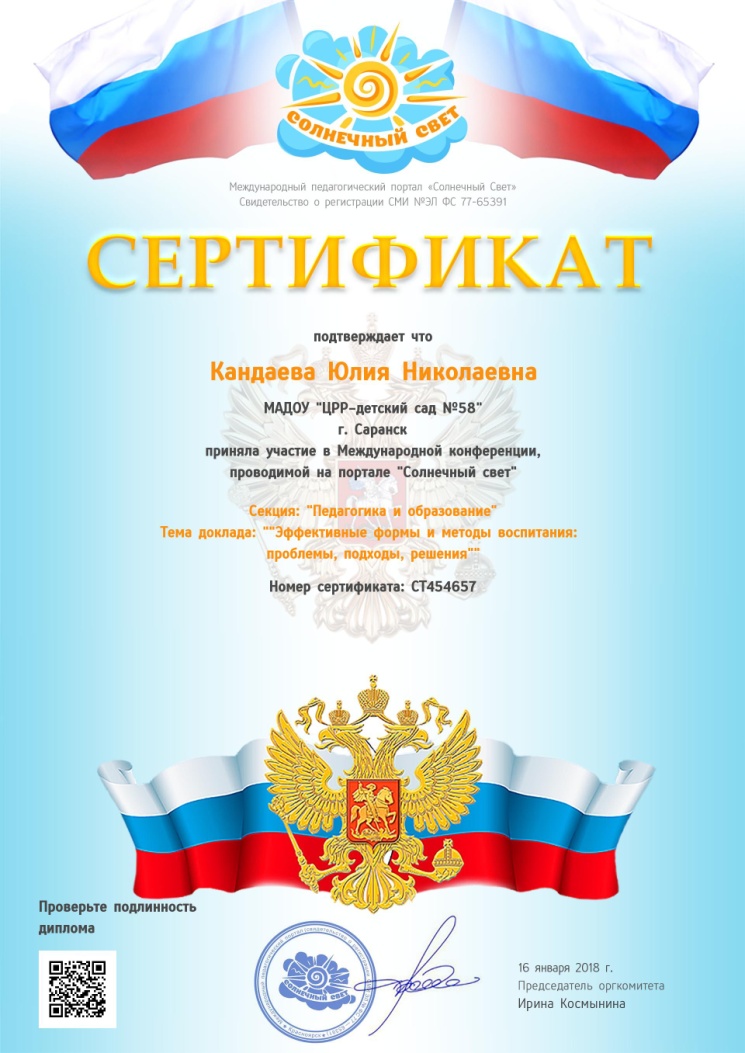 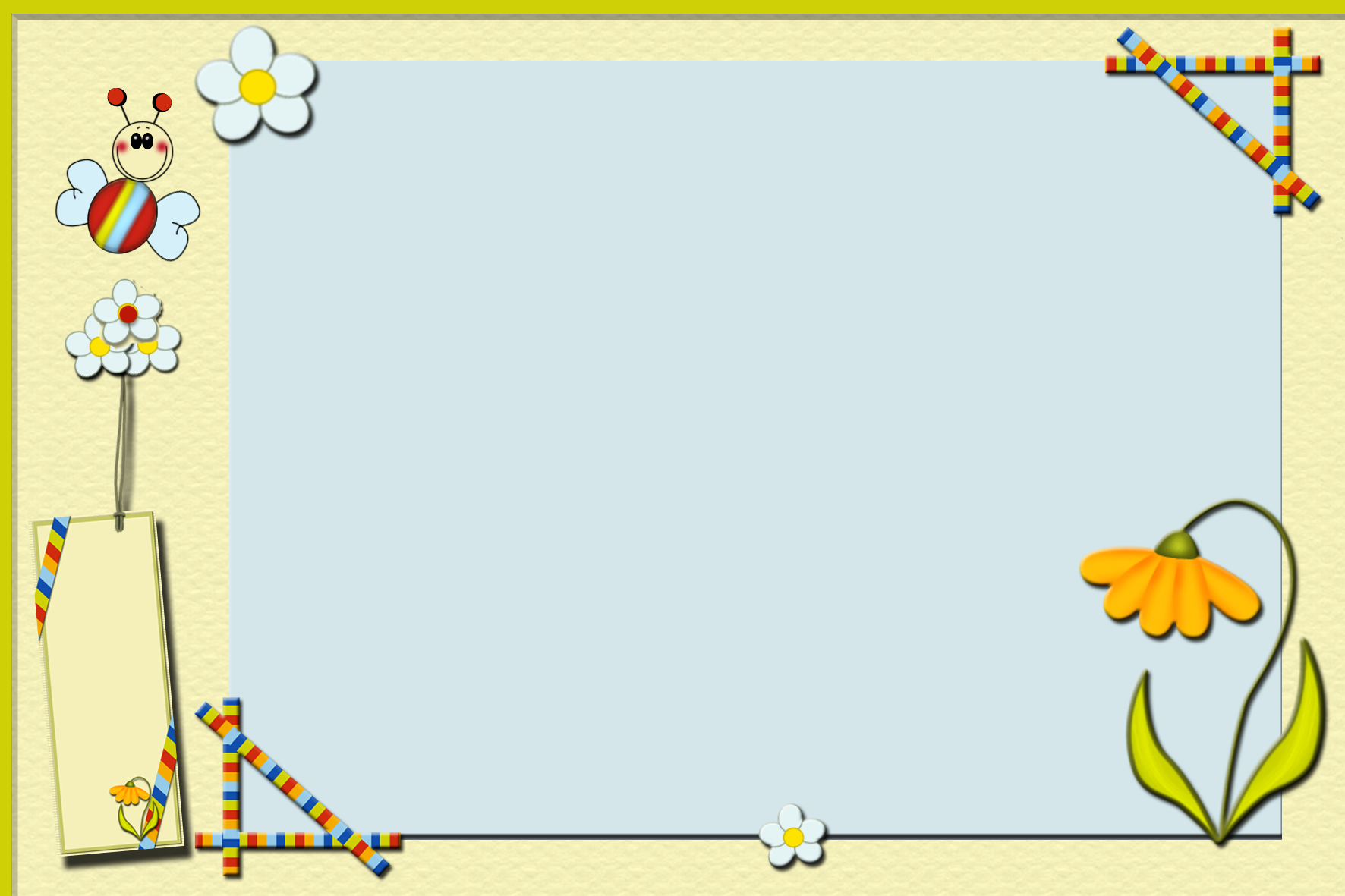 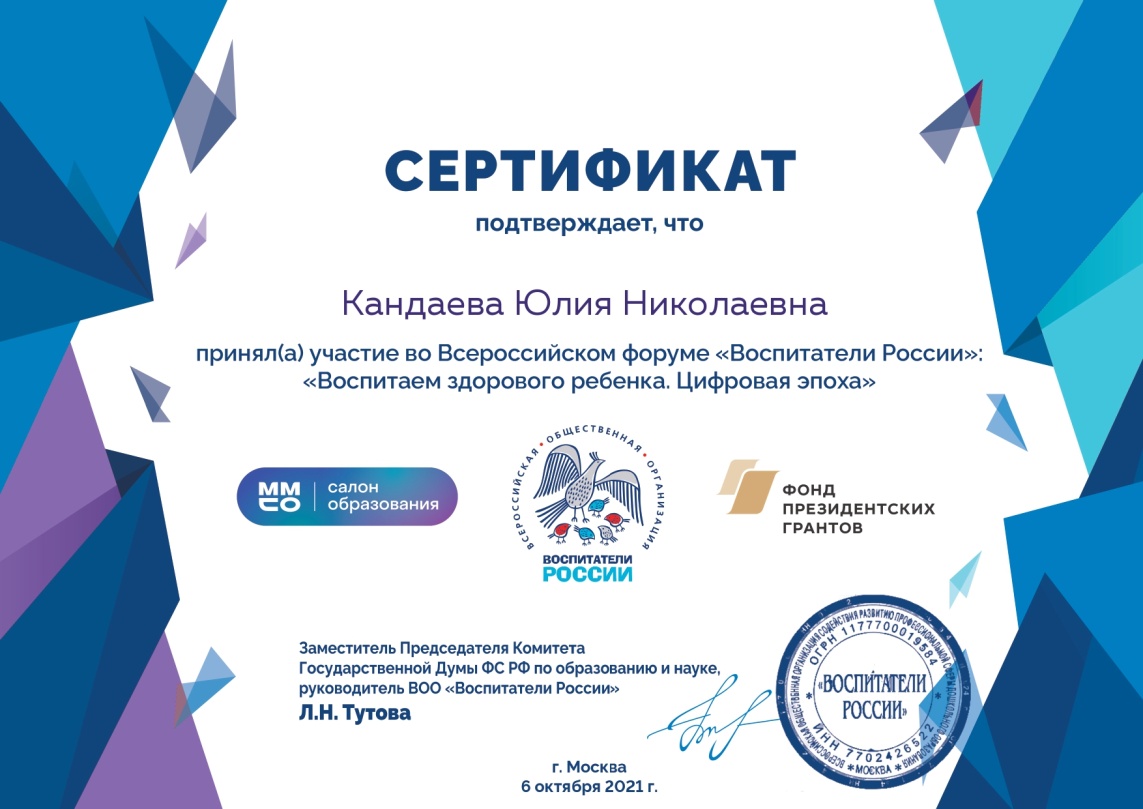 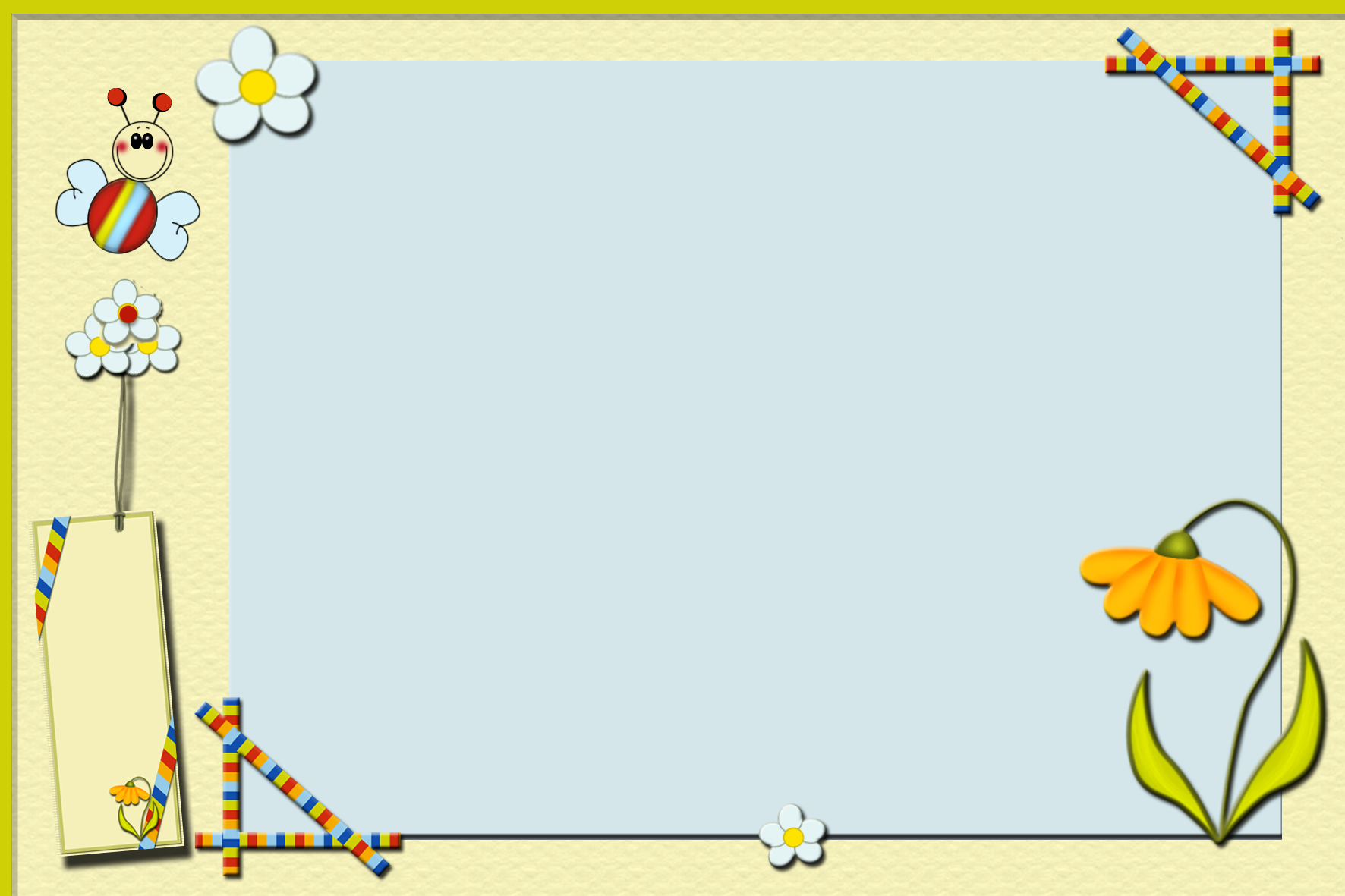 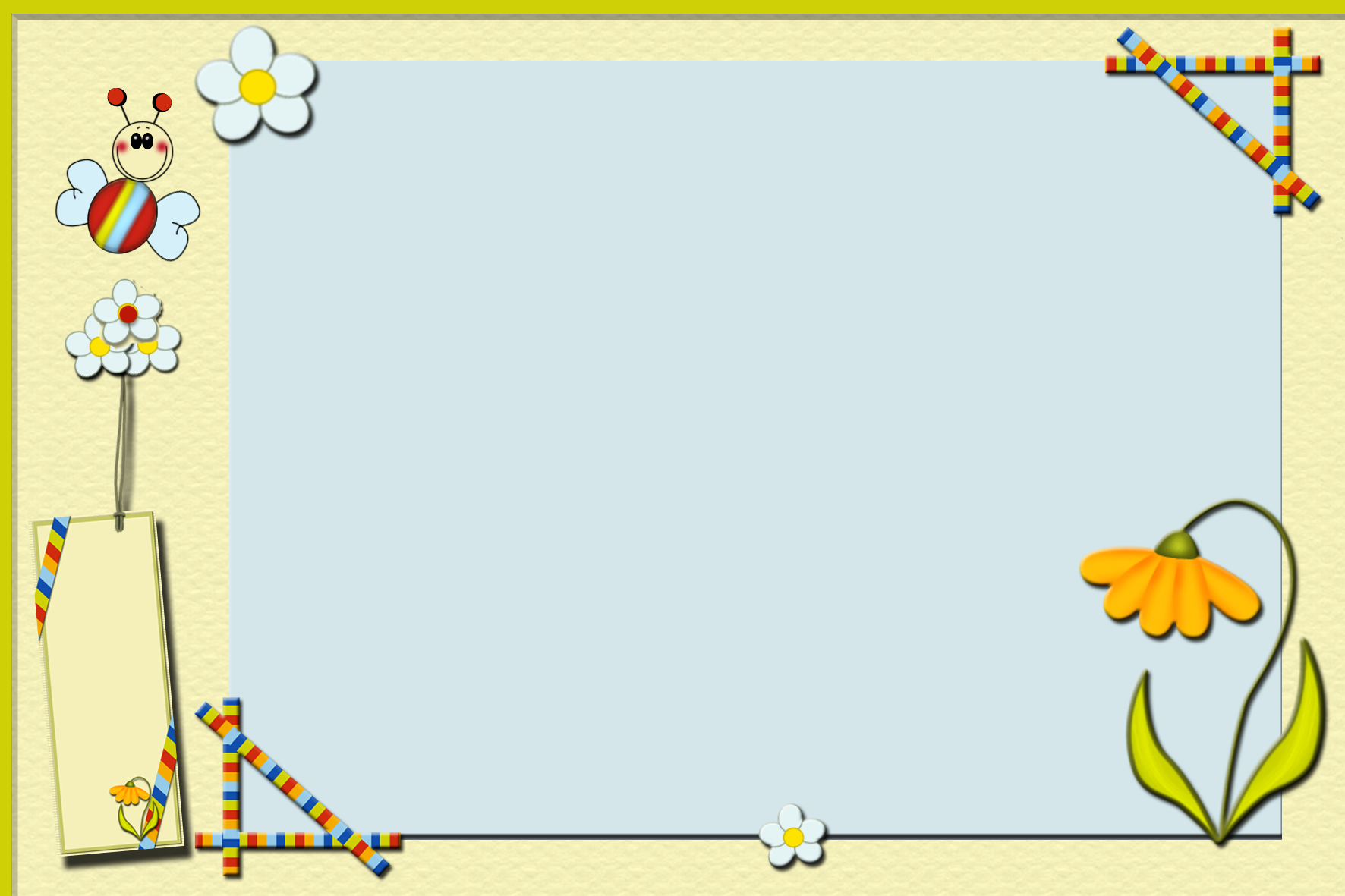 Проведение открытых занятий, мастер-классов, мероприятий
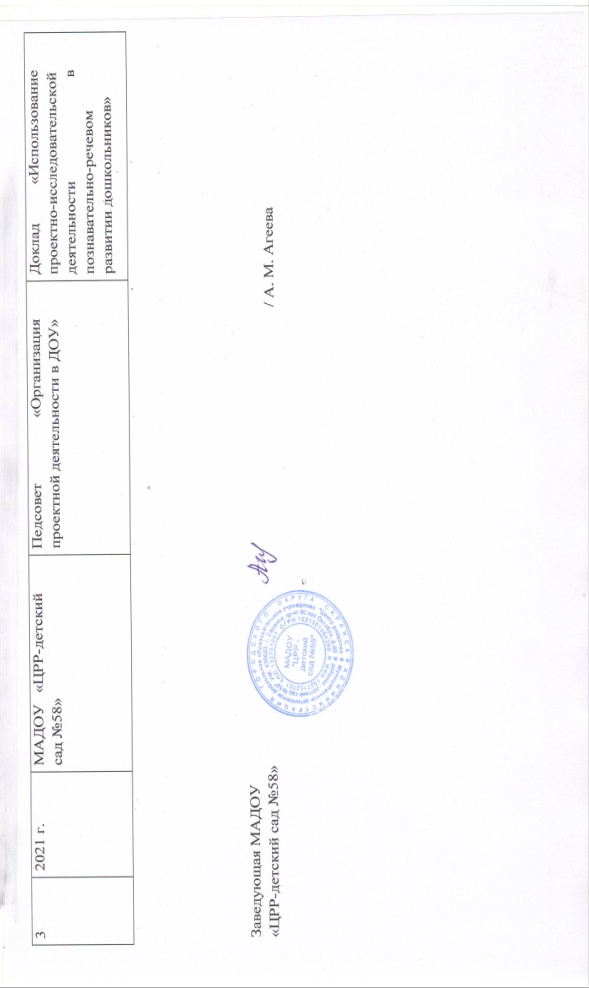 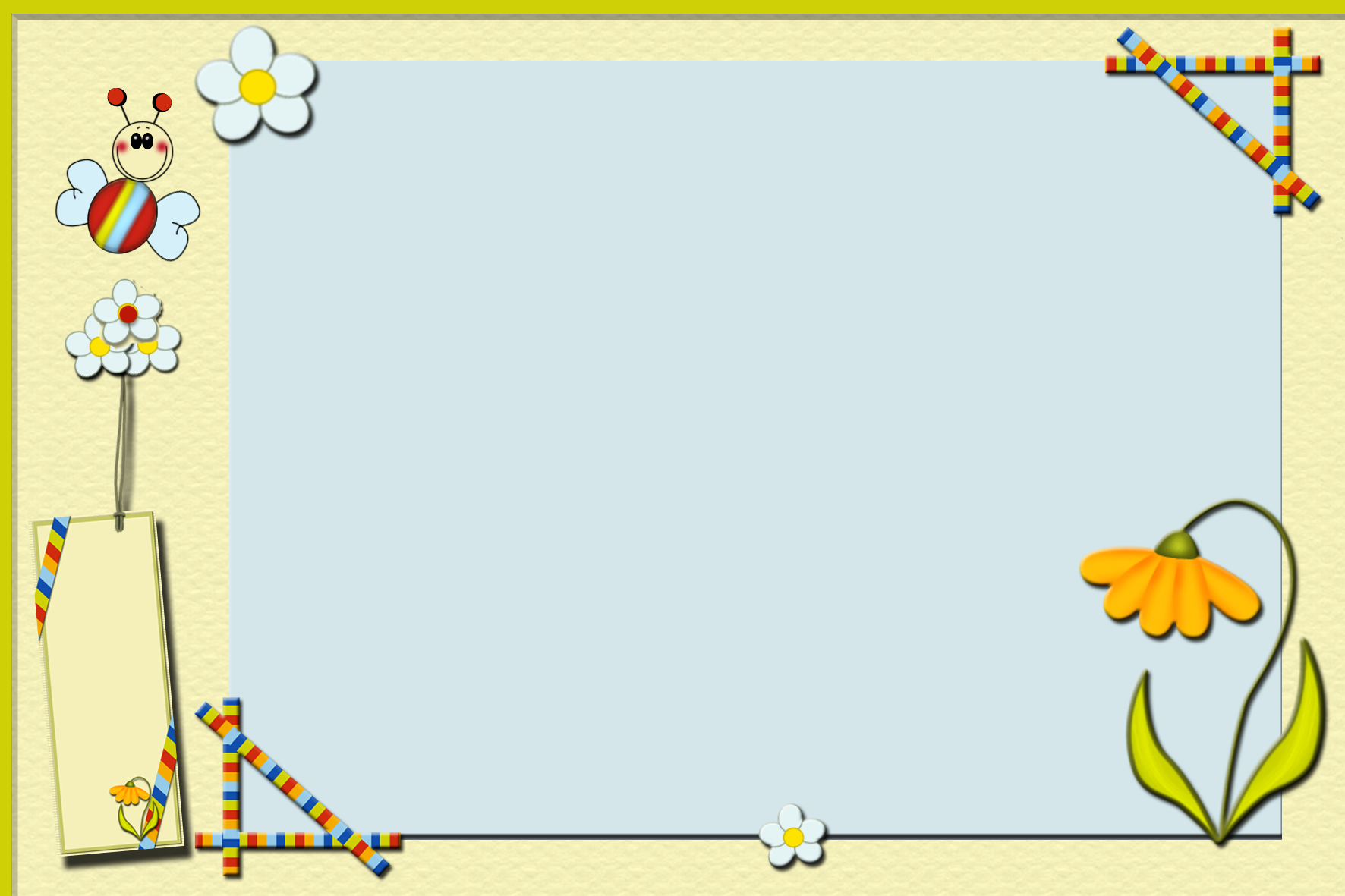 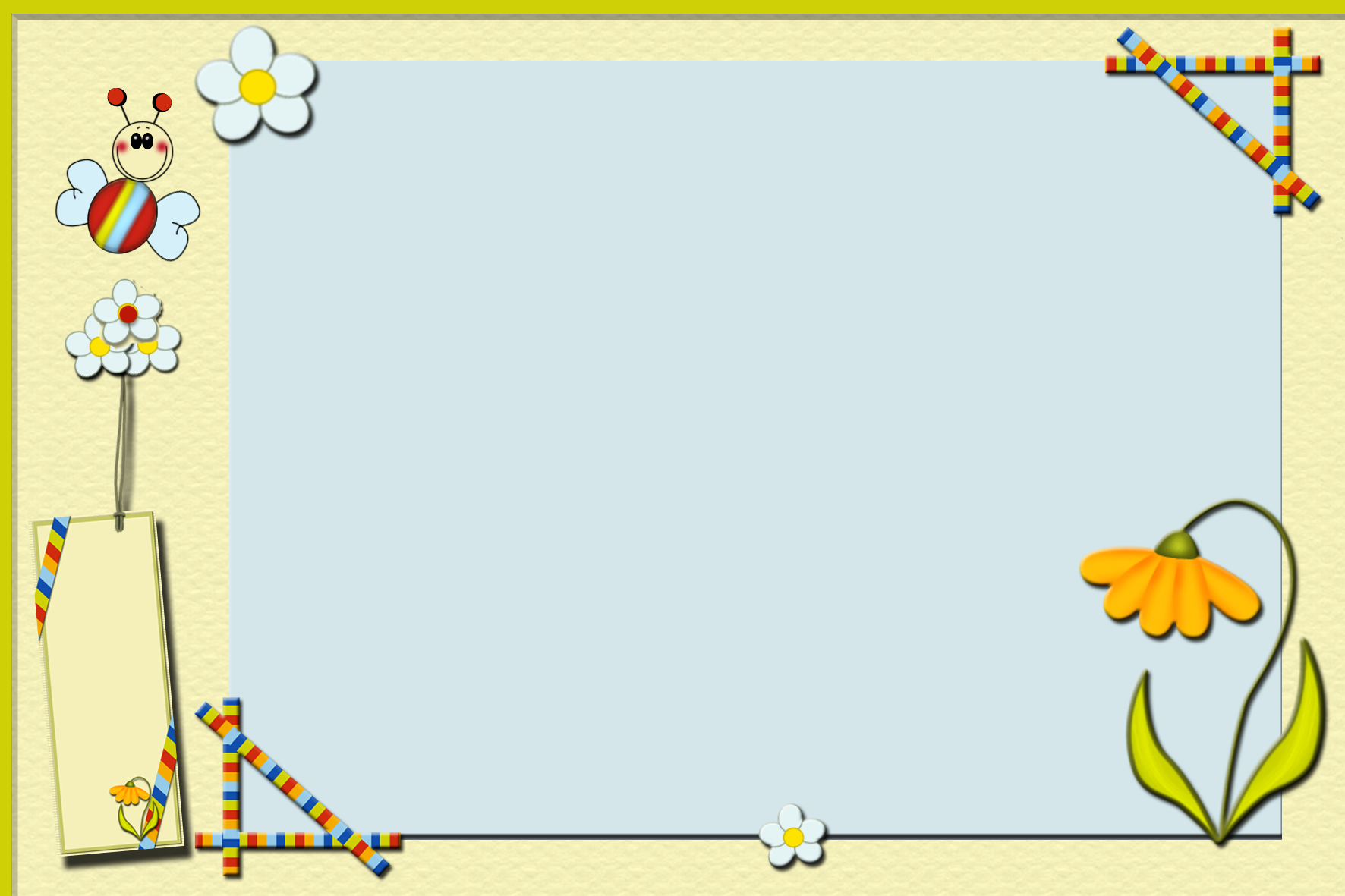 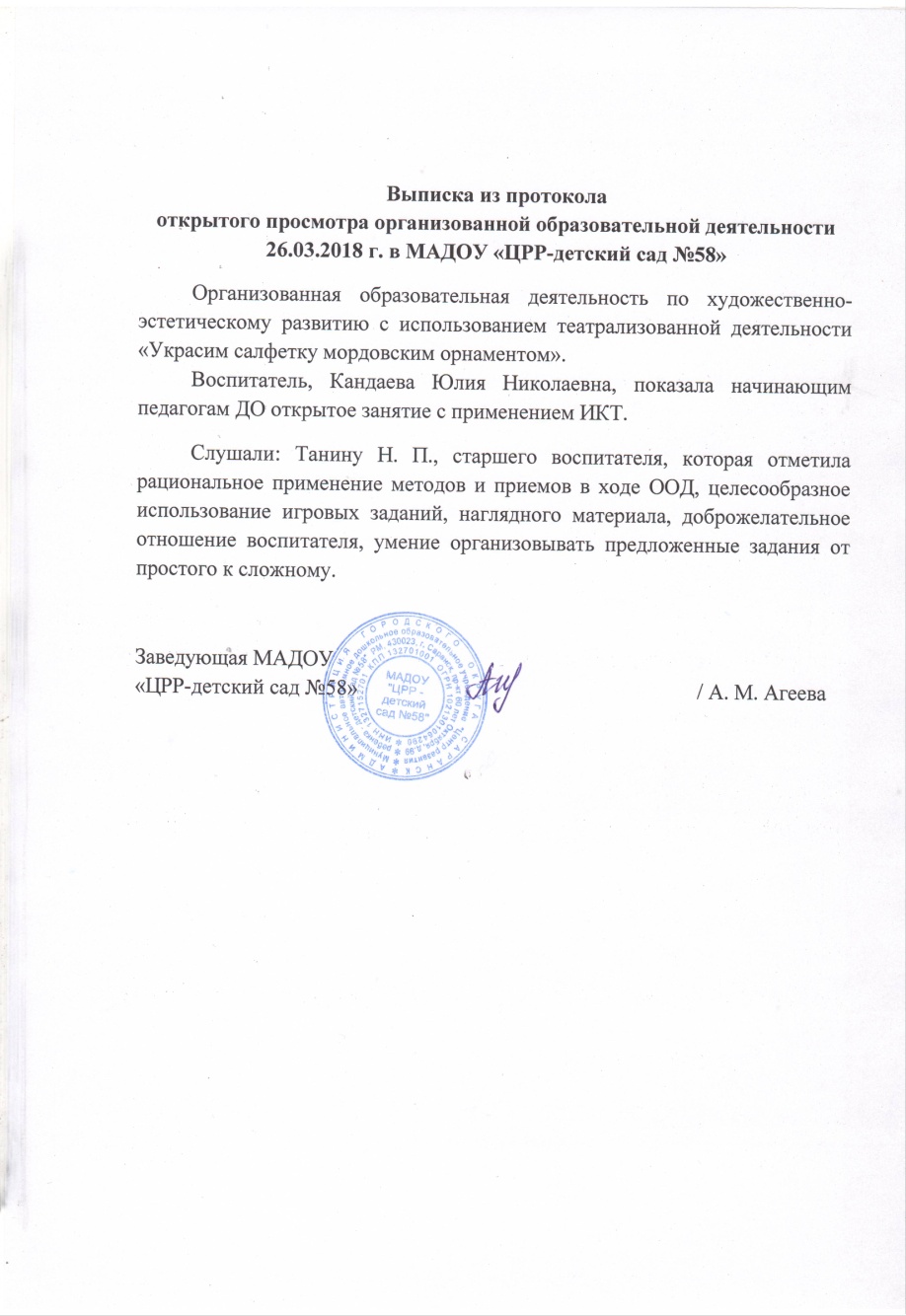 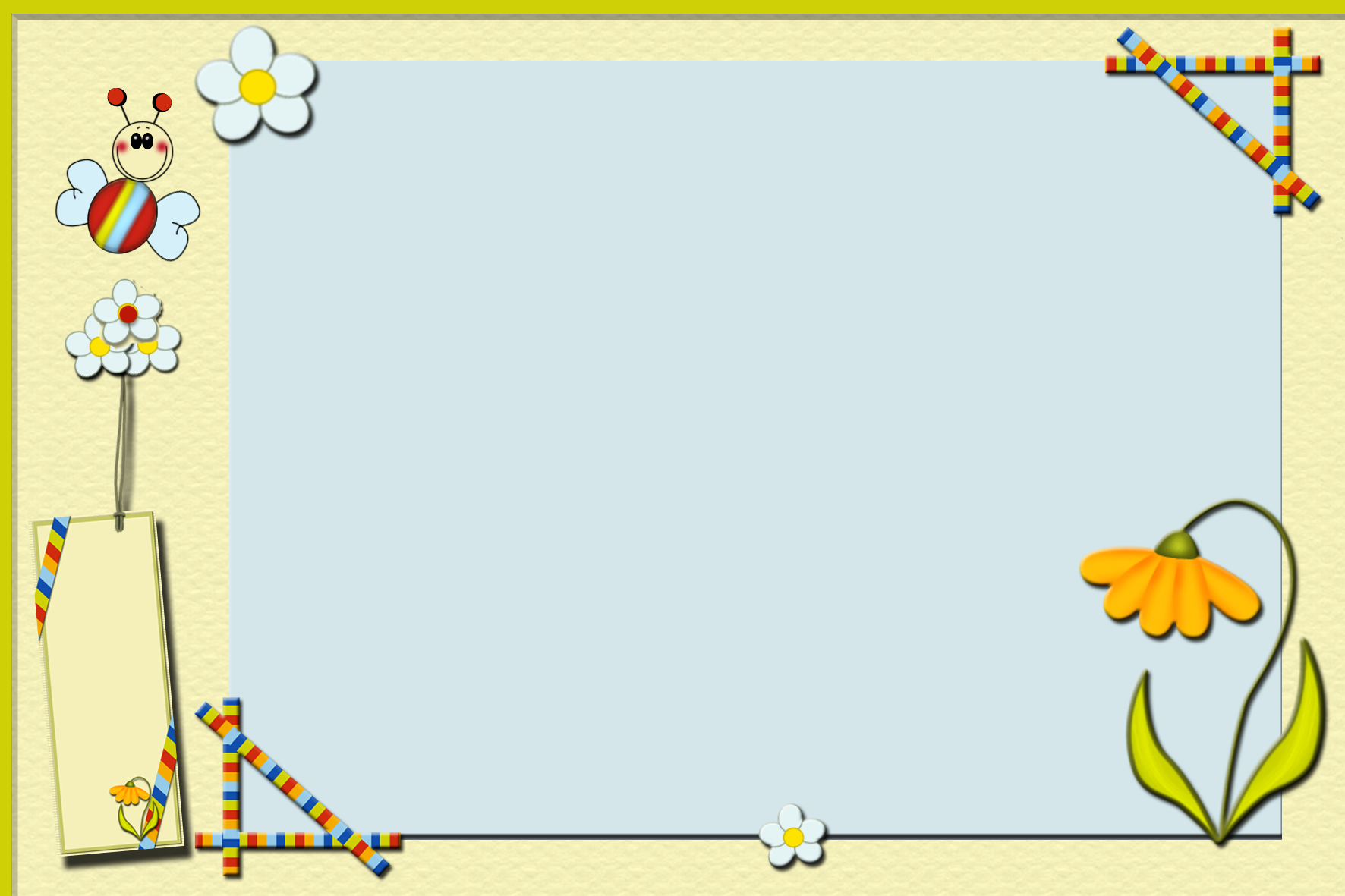 Экспертная деятельность
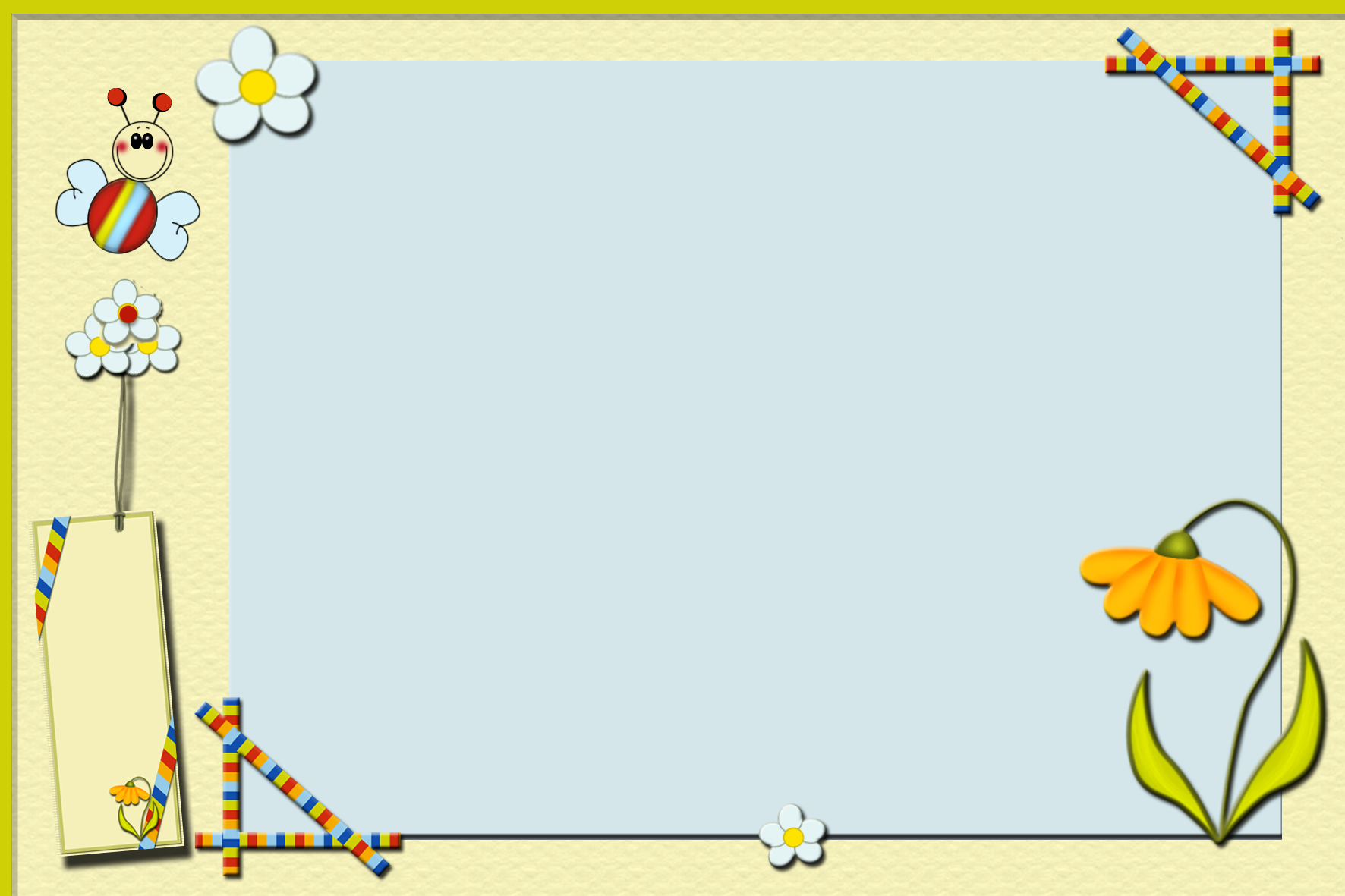 Общественно-педагогическая  активность педагога: участие в комиссиях, педагогических сообществах, жюри конкурсов
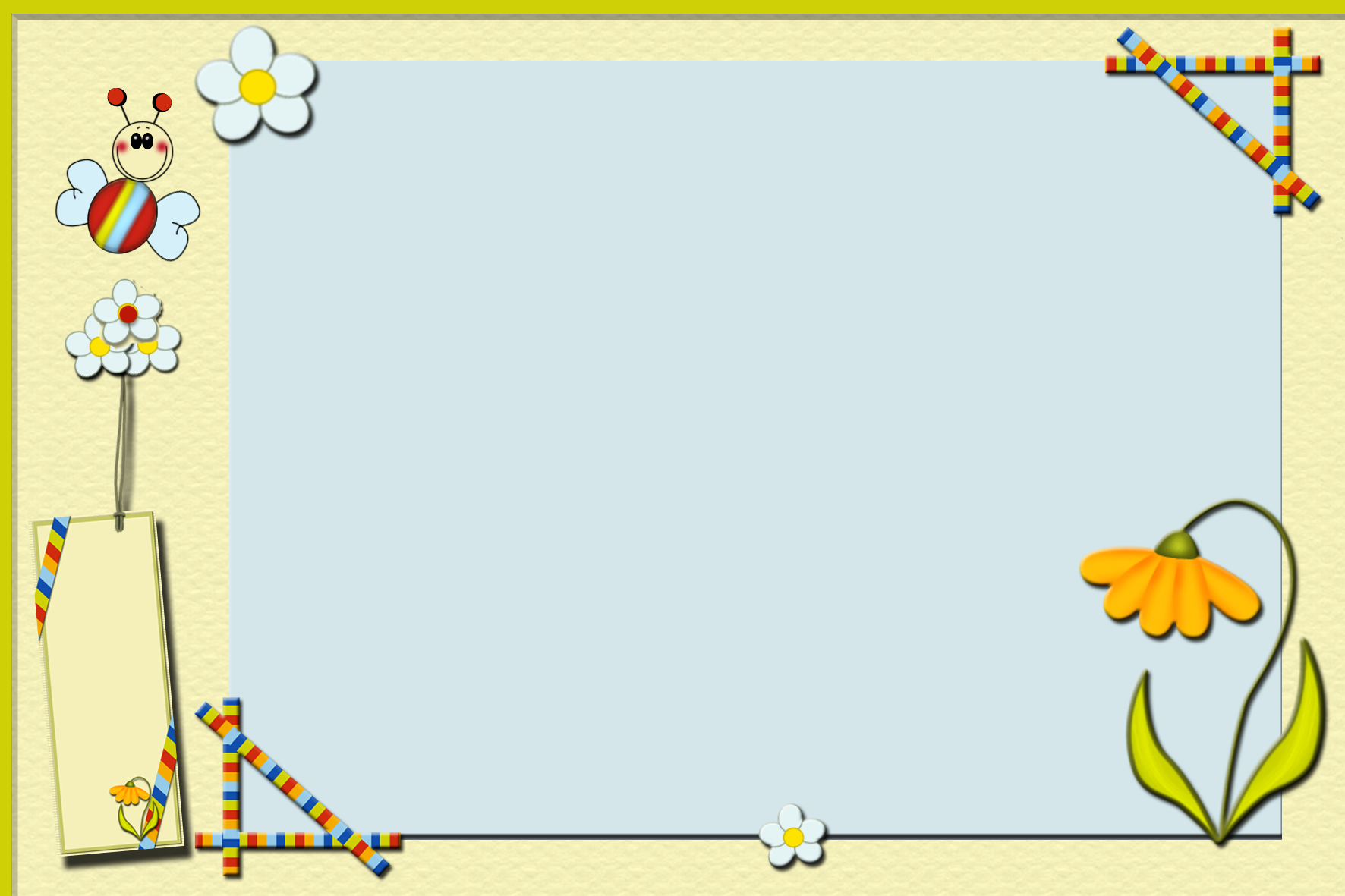 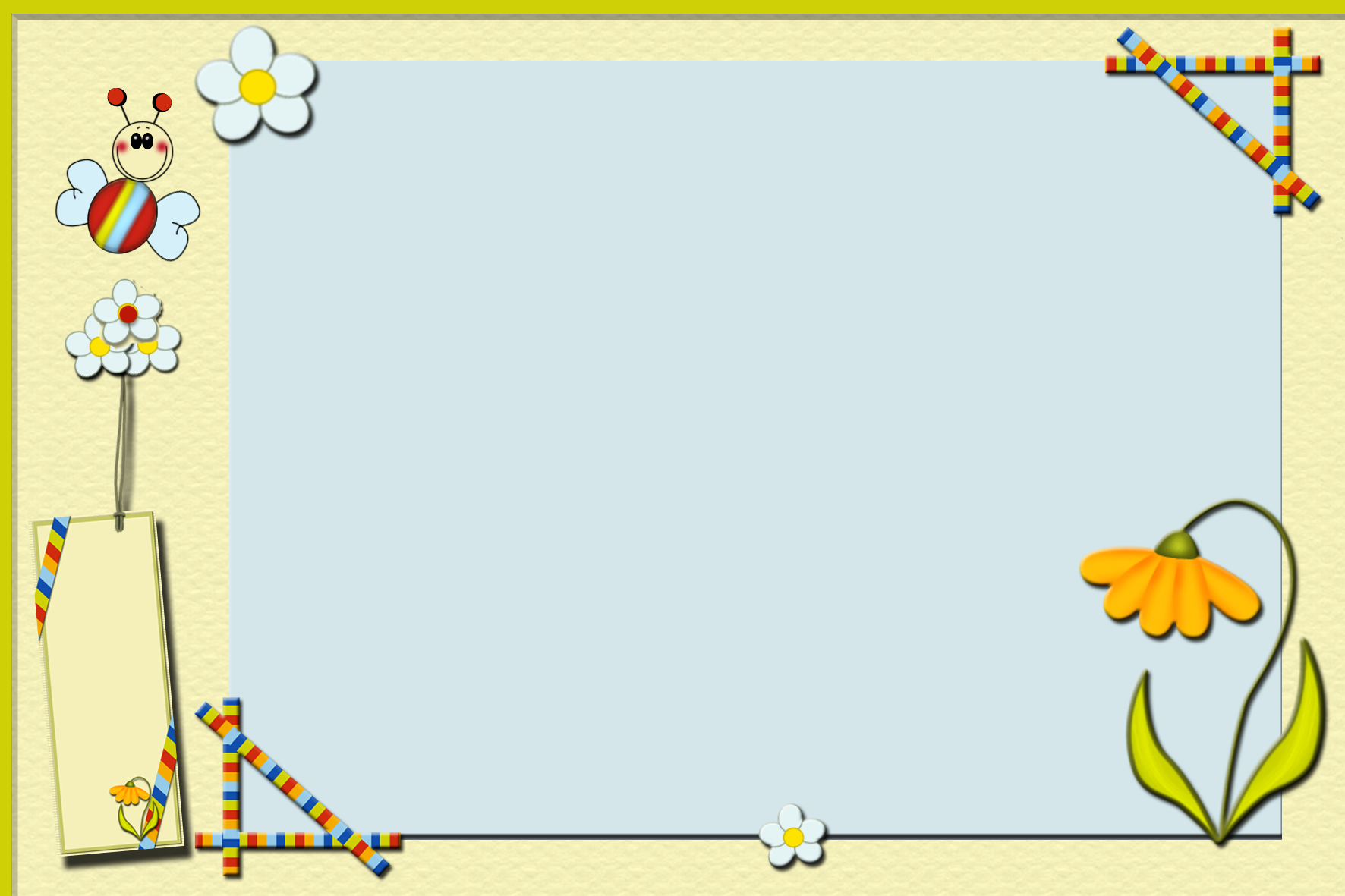 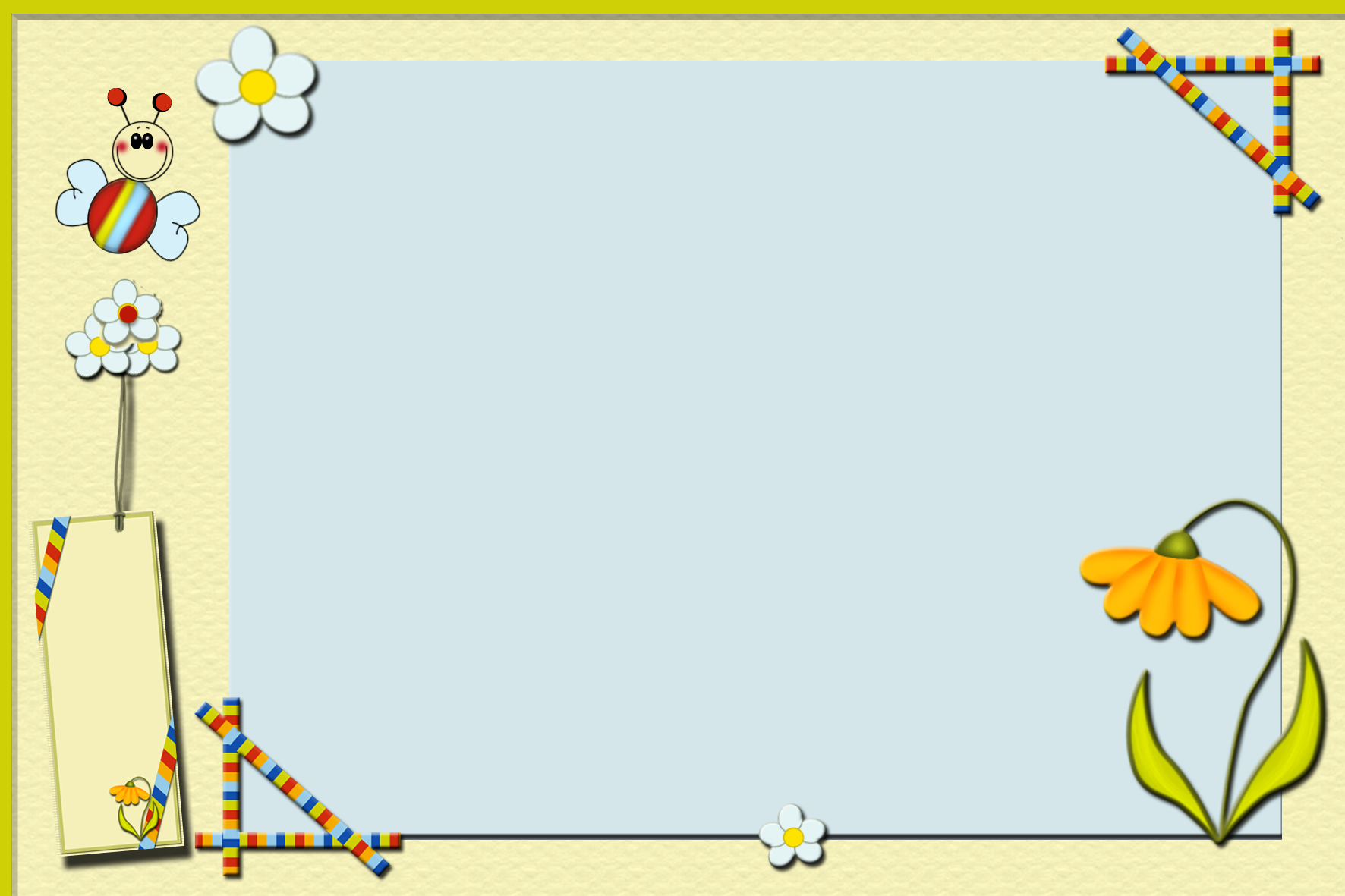 Позитивные результаты работы с обучающимися
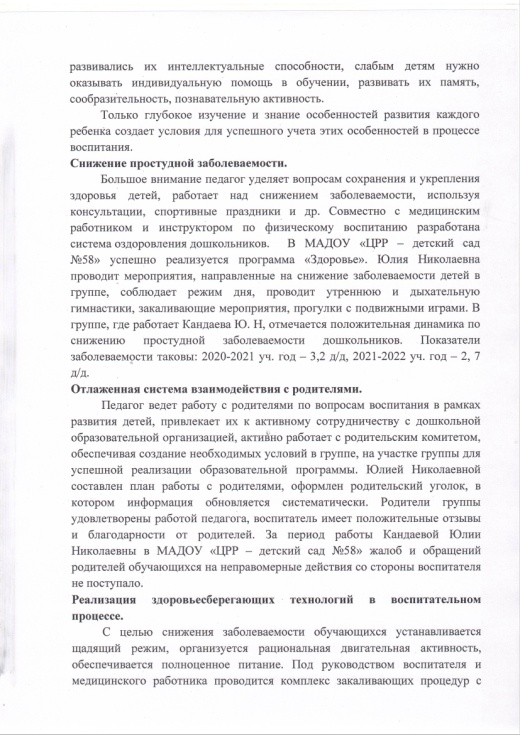 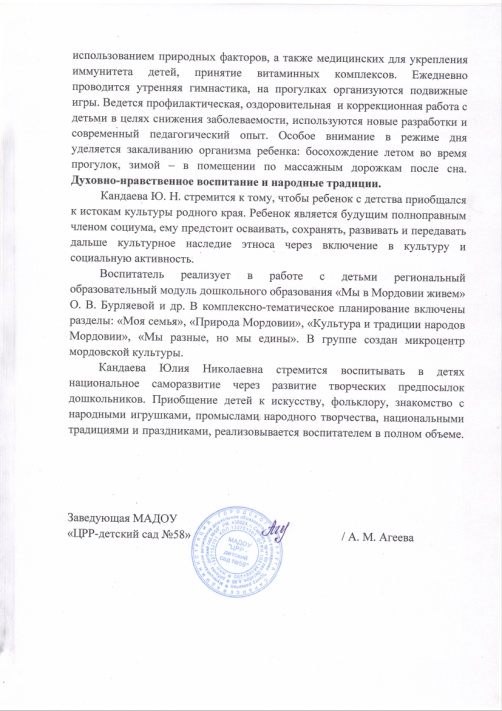 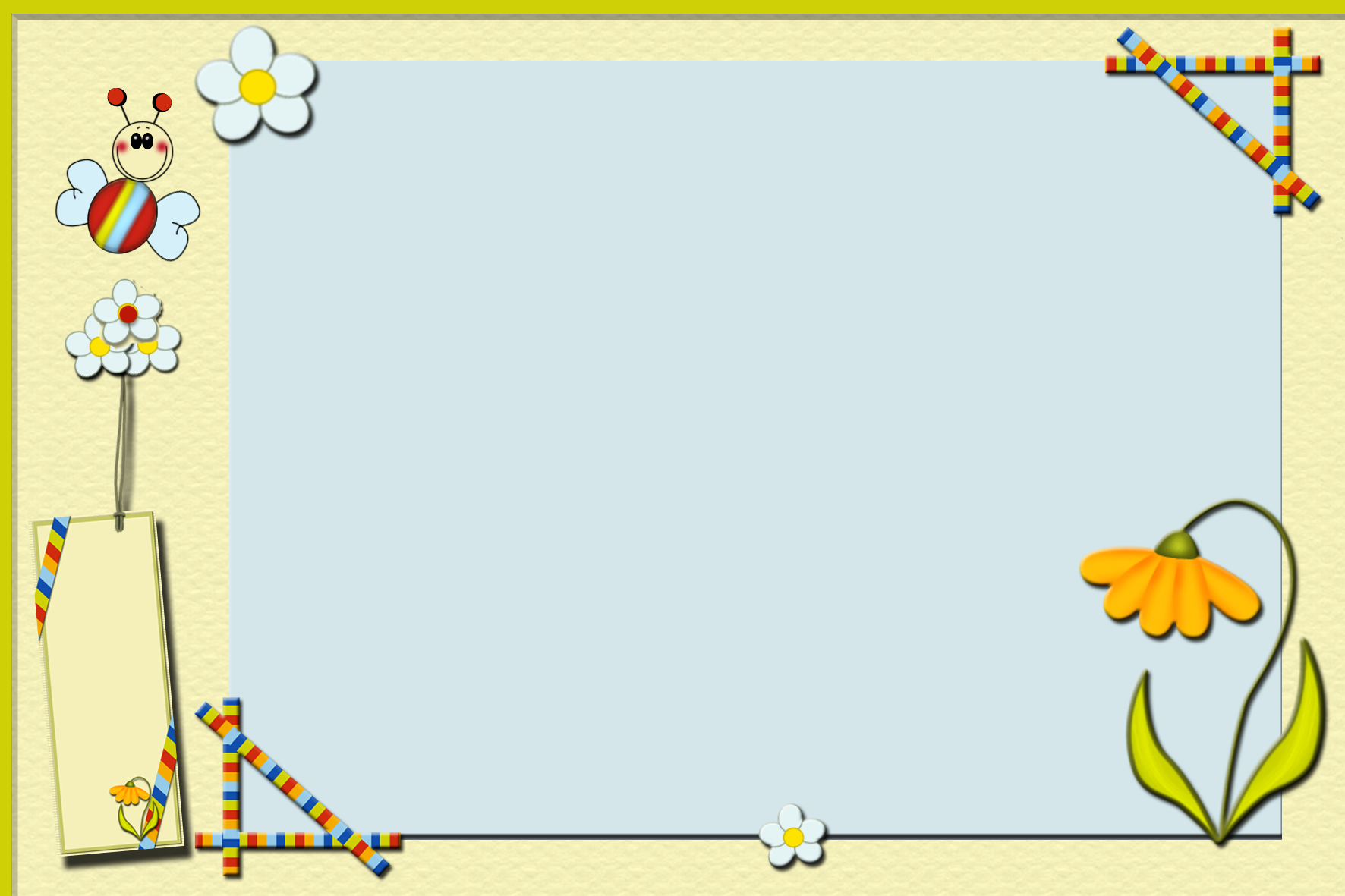 Качество взаимодействия с родителями
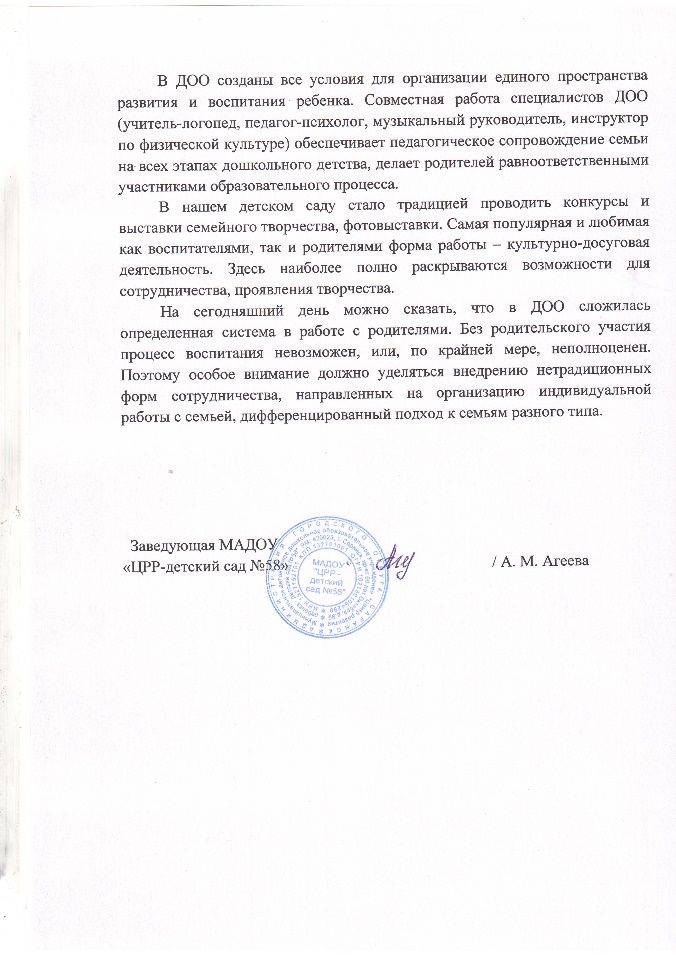 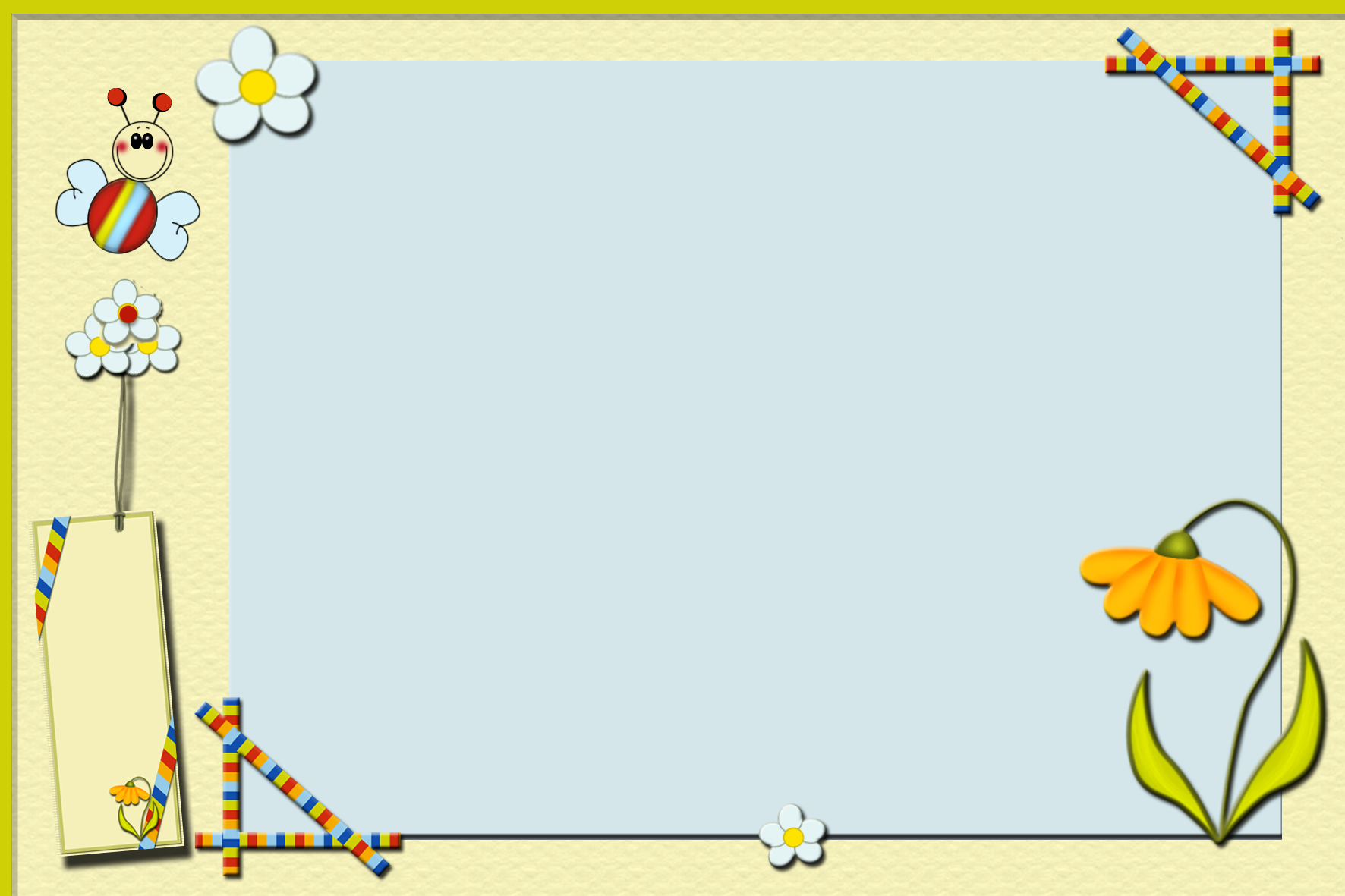 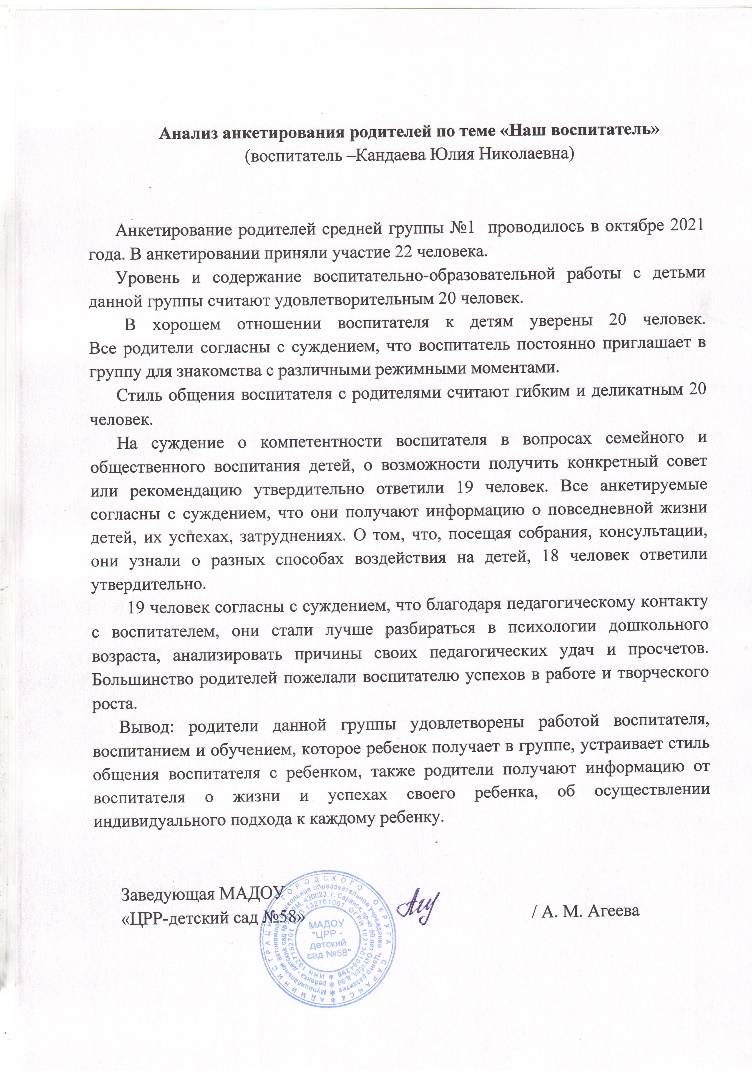 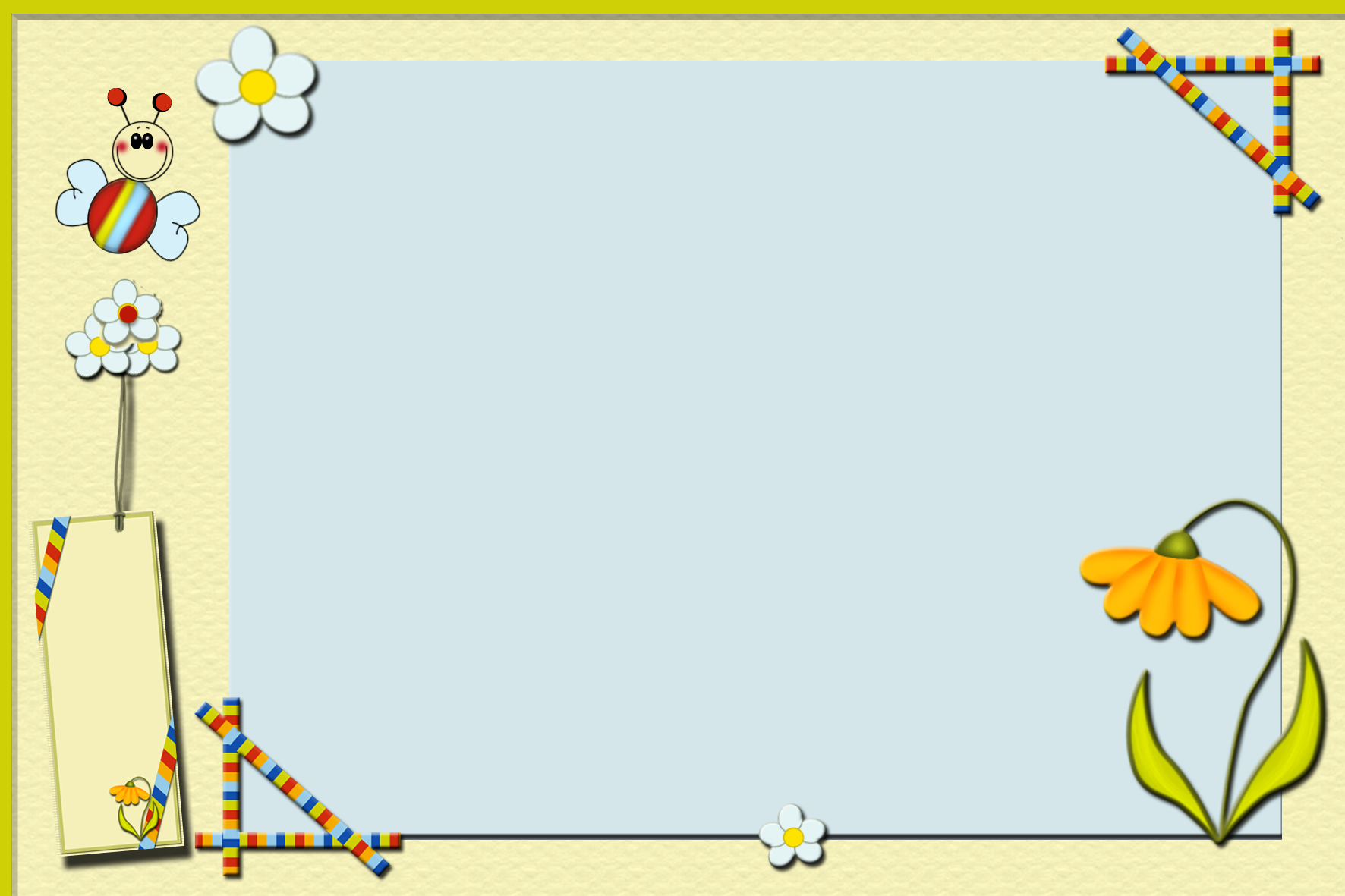 Работа с детьми из социально-неблагополучных семей
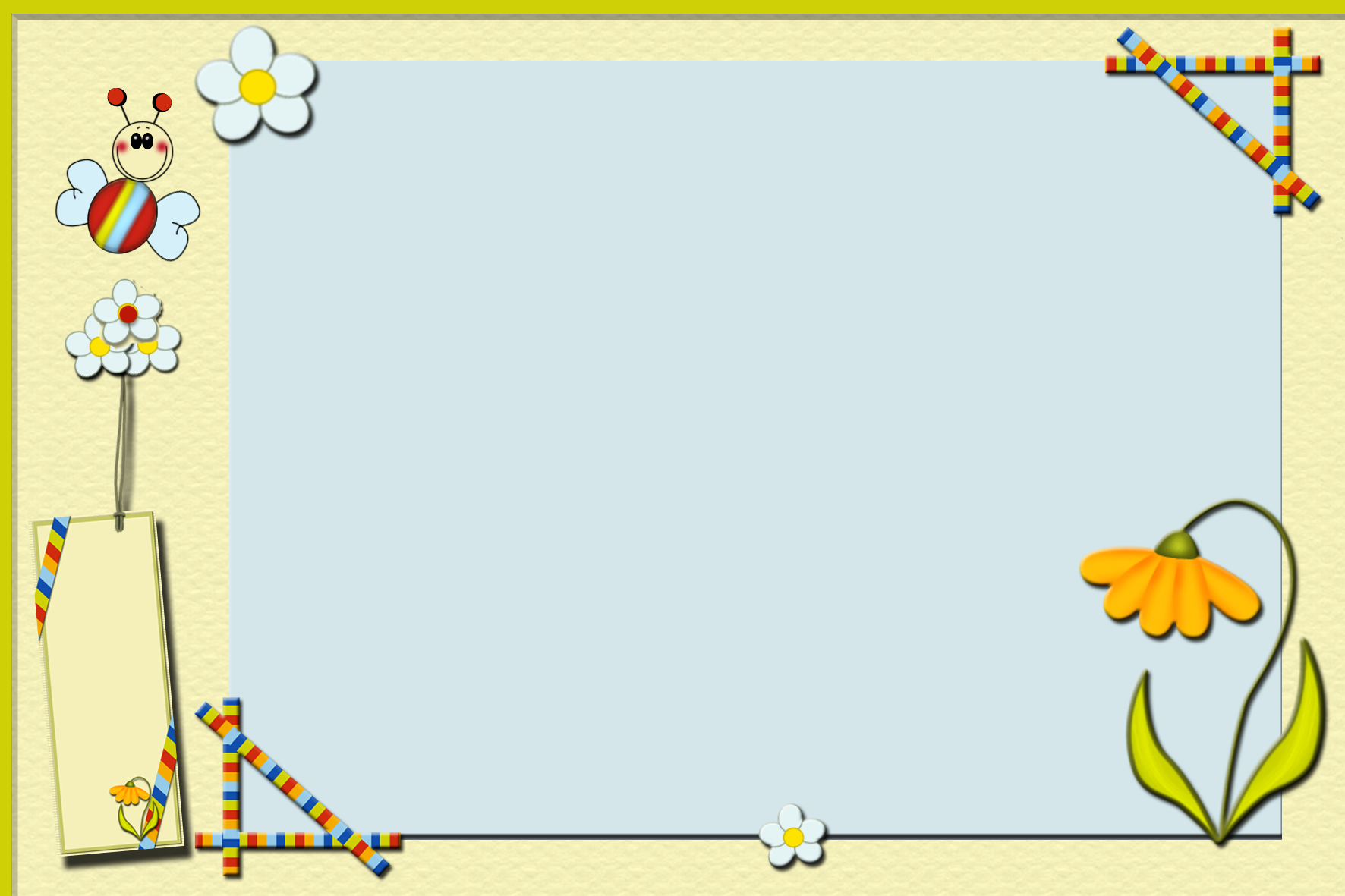 Участие педагога в профессиональных конкурсах
Международный уровень – 1
  Всероссийский уровень – 1
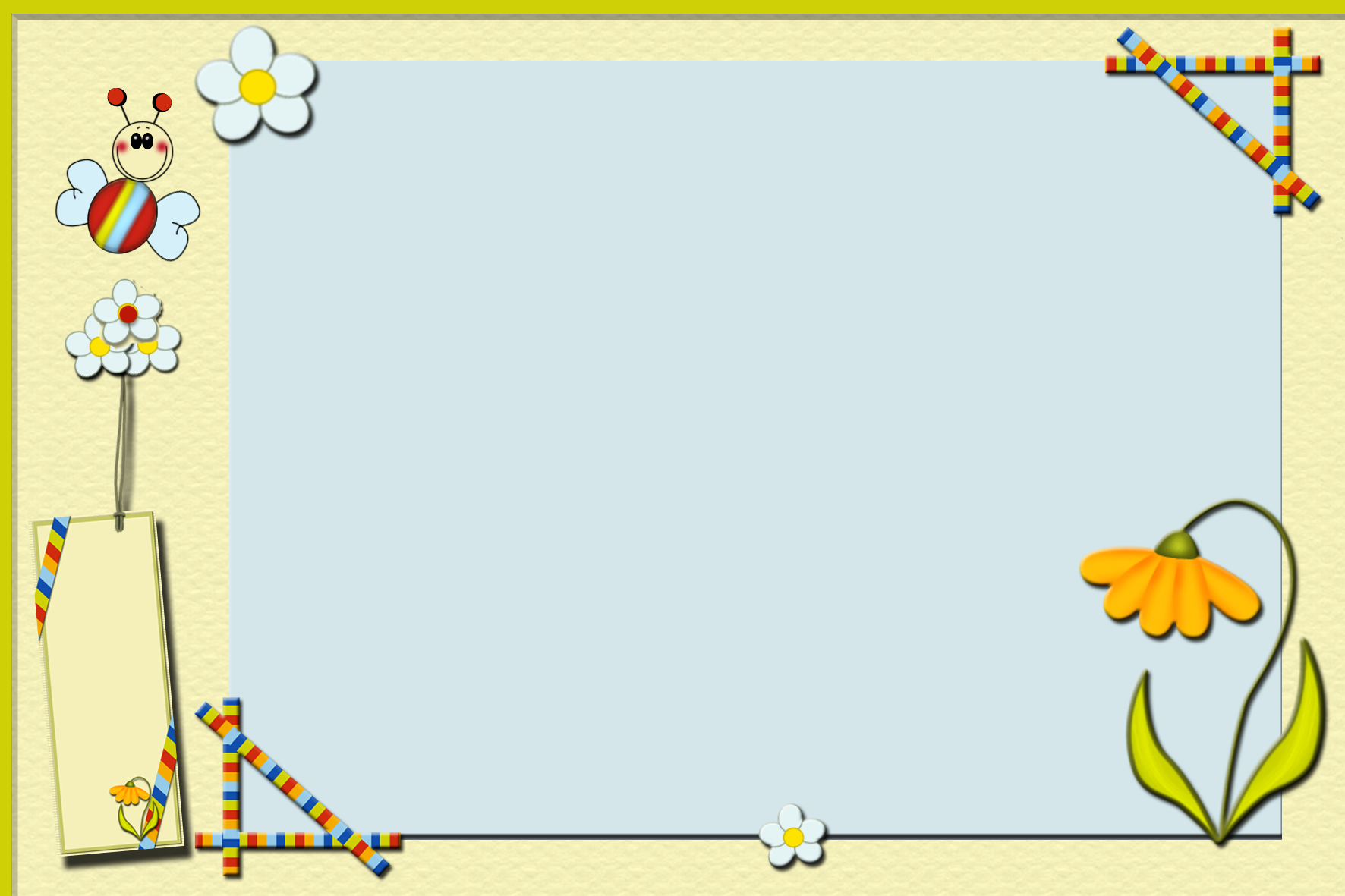 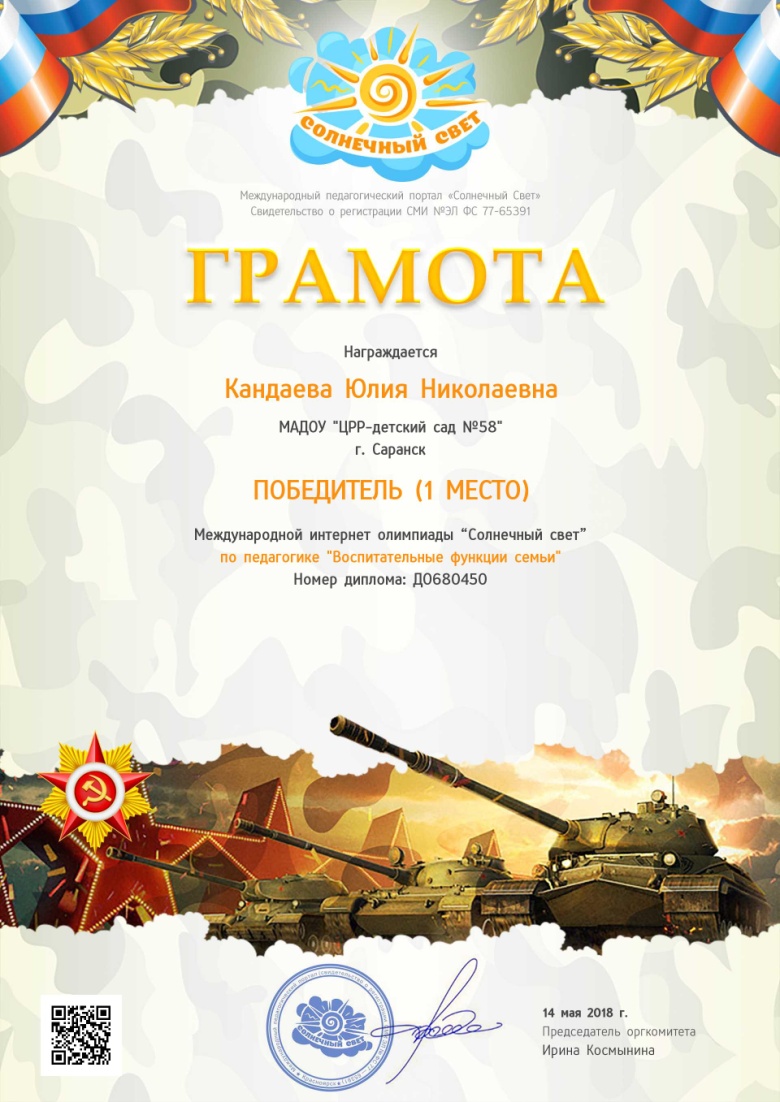 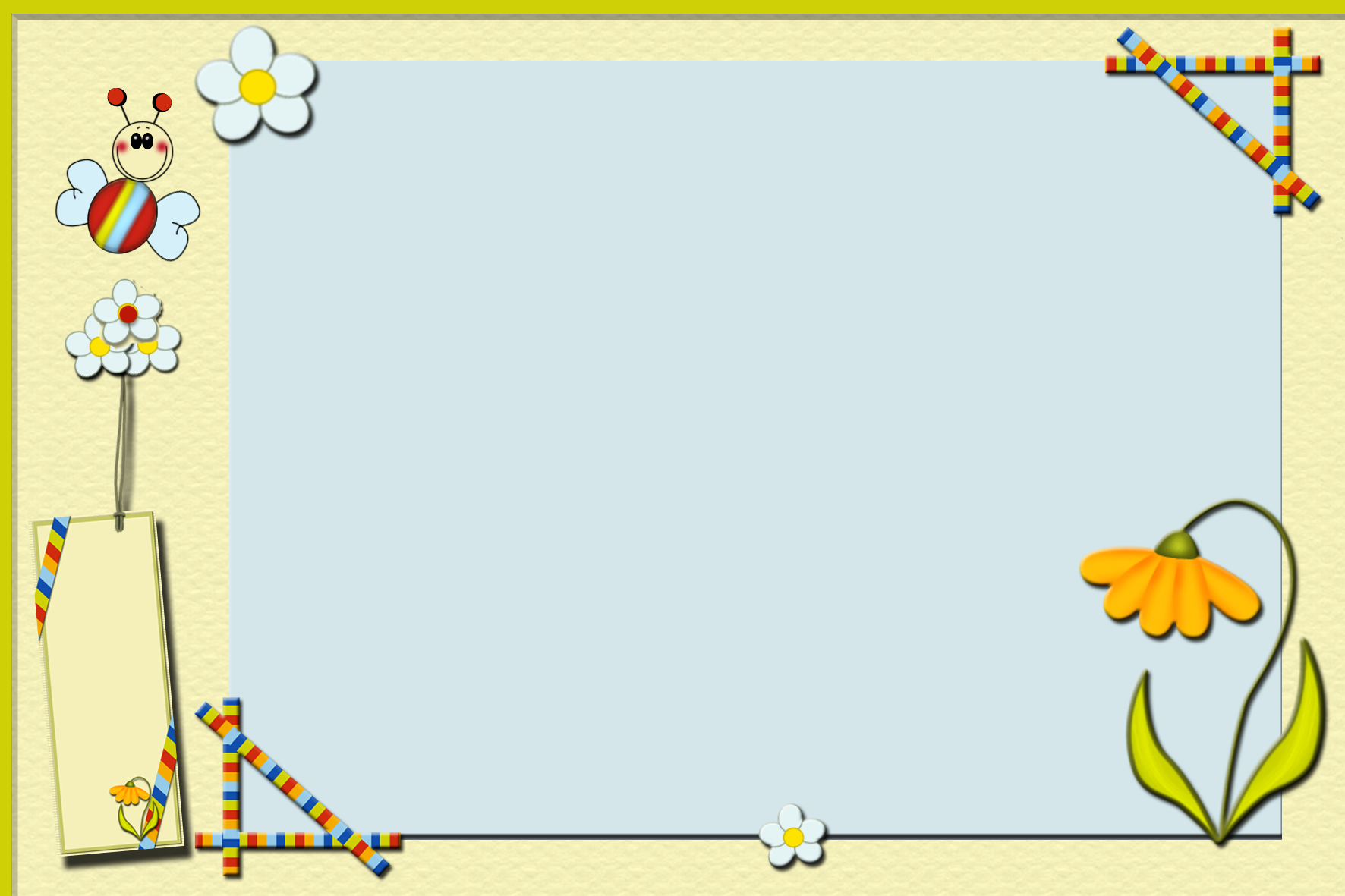 Награды и поощрения
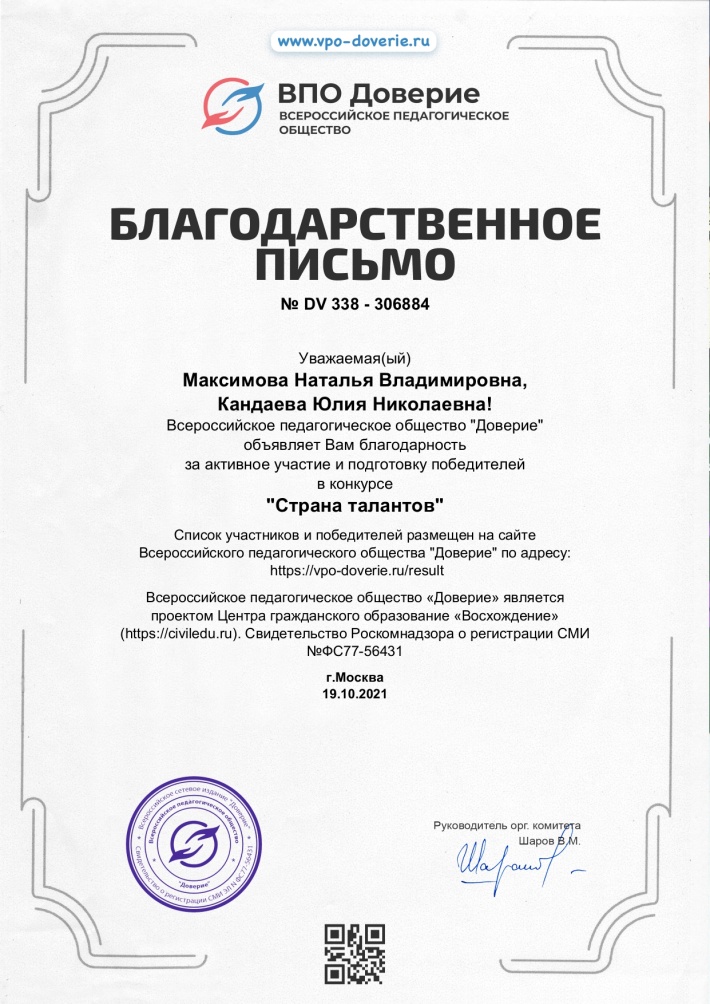 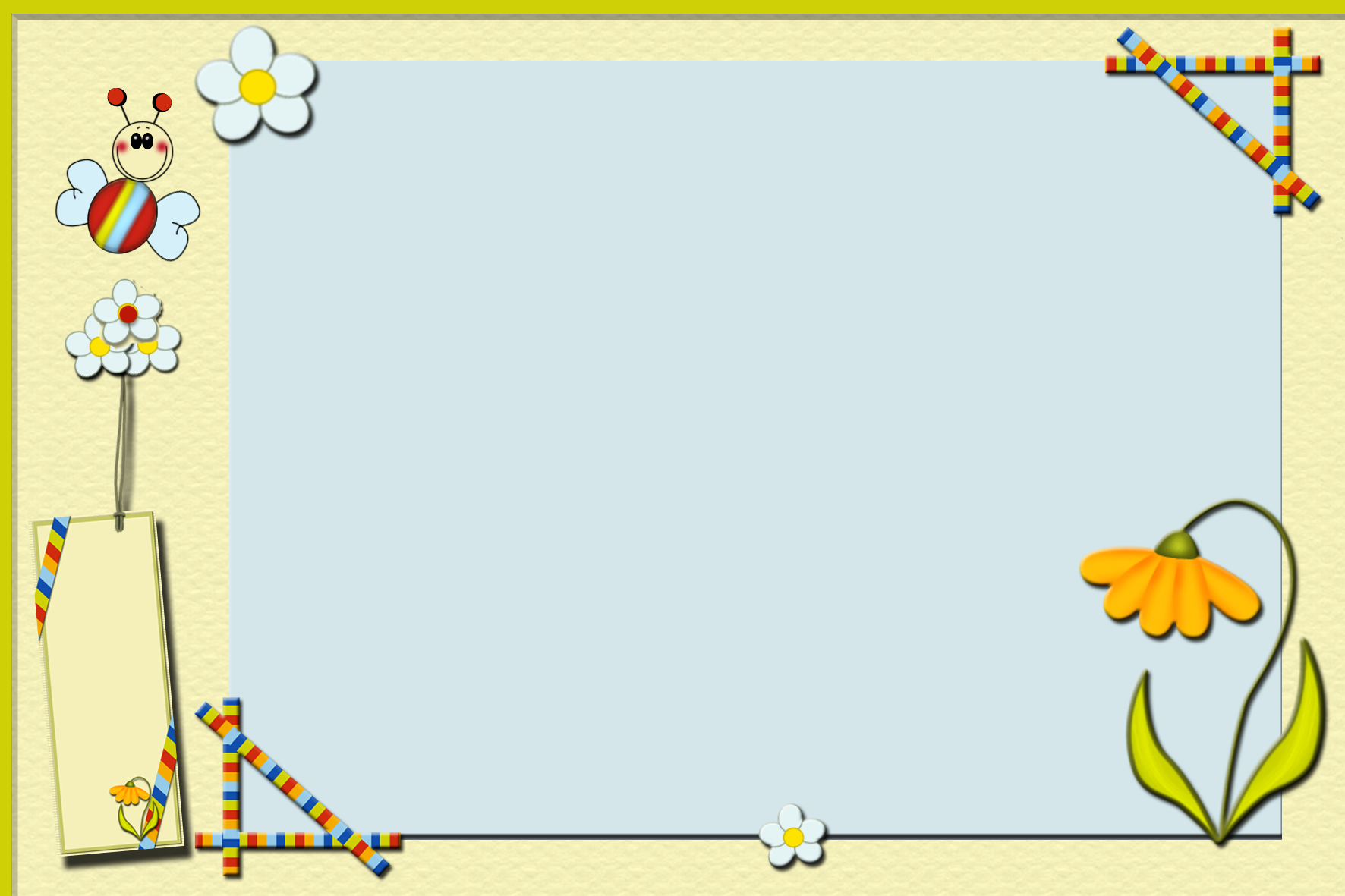